AUTEUR :
Christian Marais
AATI
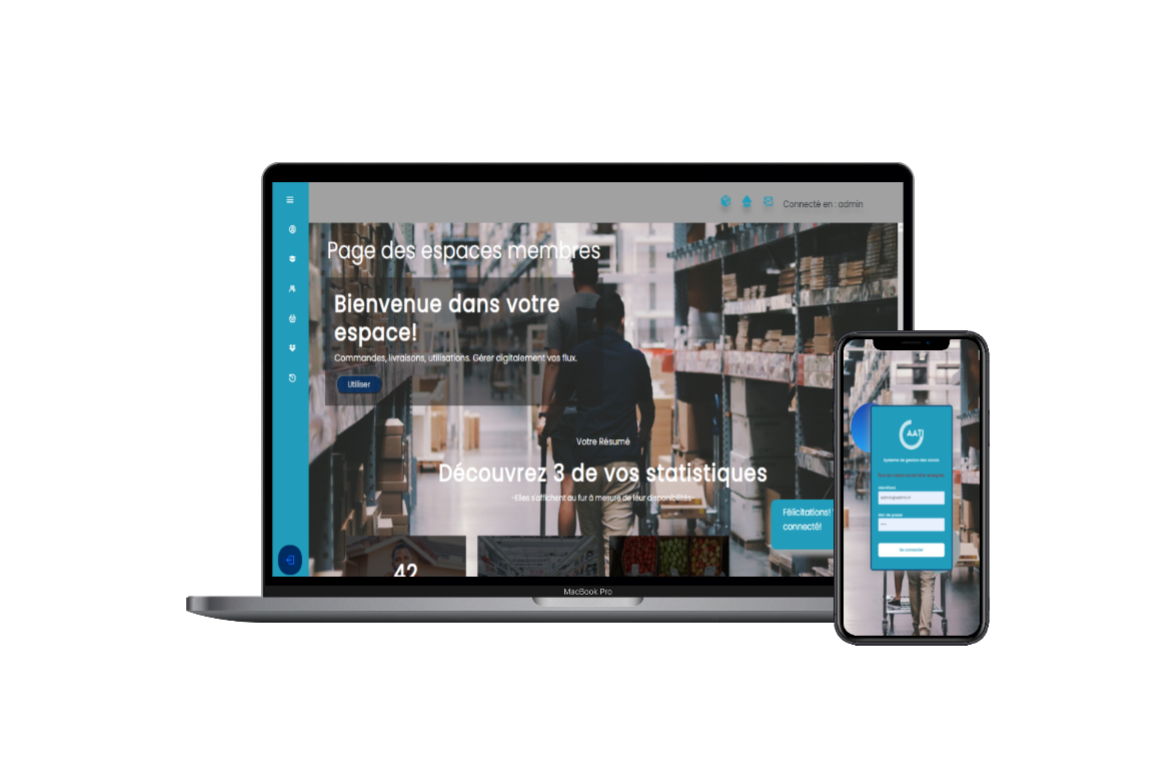 Stagiaire AFPAR 
DWWM 21-22
Application de gestion de stock
AUTEUR :
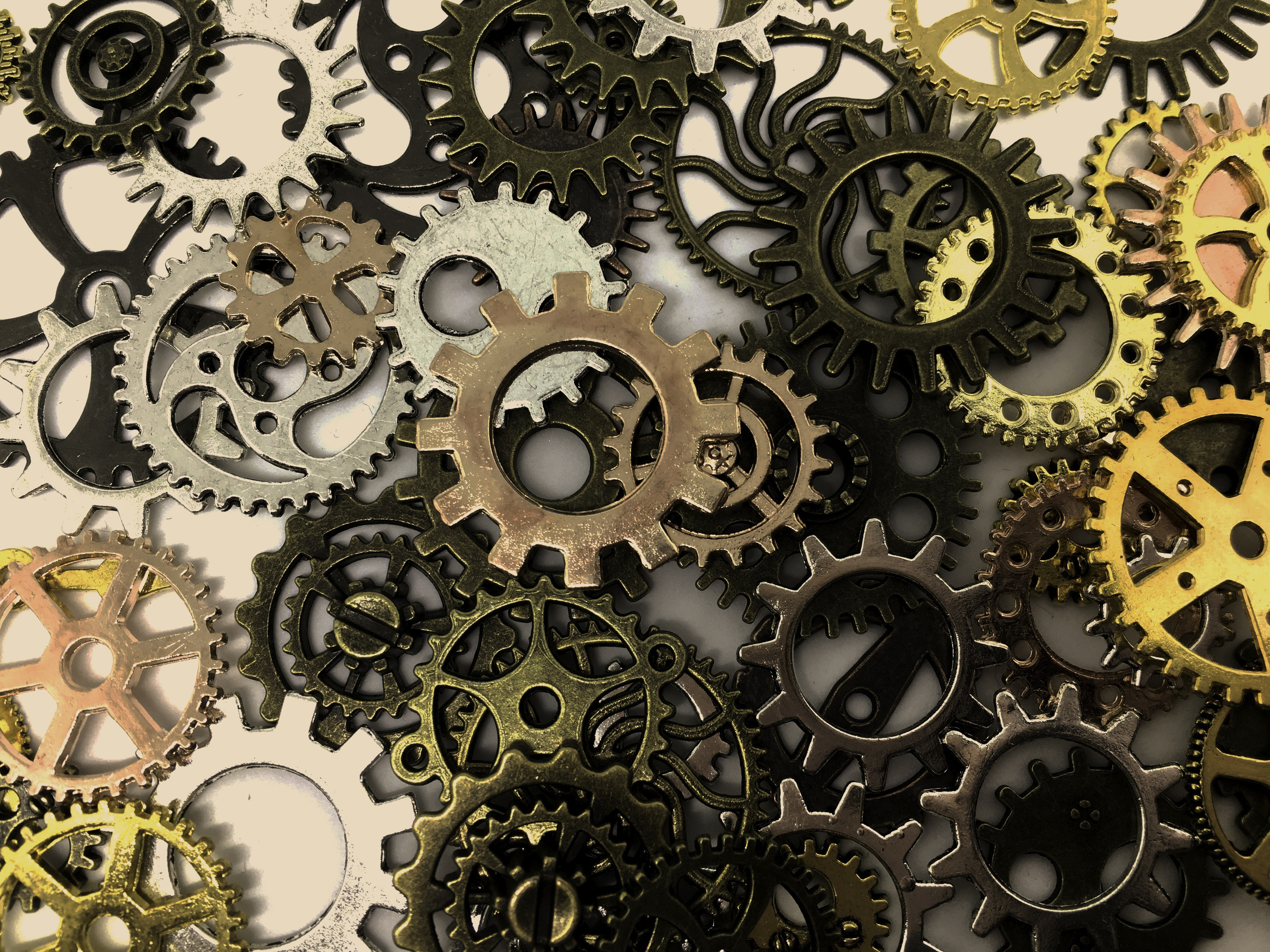 02
Christian Marais
SOMMAIRE
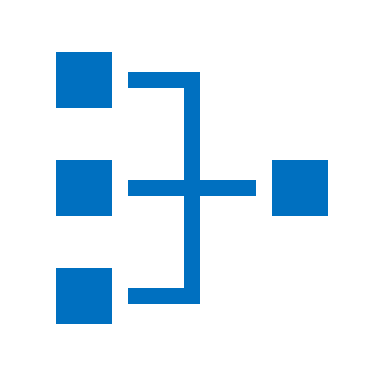 02
03-07
08-10
11-13
14-25
26-28
29-30
31
32
02
03-07
08-09
10-12
13-25
26-28
29-30
31
32
33
Compétences couvertes
Résumé projet
Cahier des charges
Spécification techniques du projet
Réalisations et extraits de codes
Jeu d'essai
Veille sur les vulnérabilités
Problèmes recontrés et solutions
Remerciements
Plan
Résumé projet
Cahier des charges
Spécification techniques du projet
Réalisations et extraits de codes
Jeu d'essai
Veille sur les vulnérabilités
Problèmes recontrés et solutions
Conclusion
Remerciements
Stagiaire AFPAR 
DWWM 21-22
PRESENTATION DU 
PROJET
03
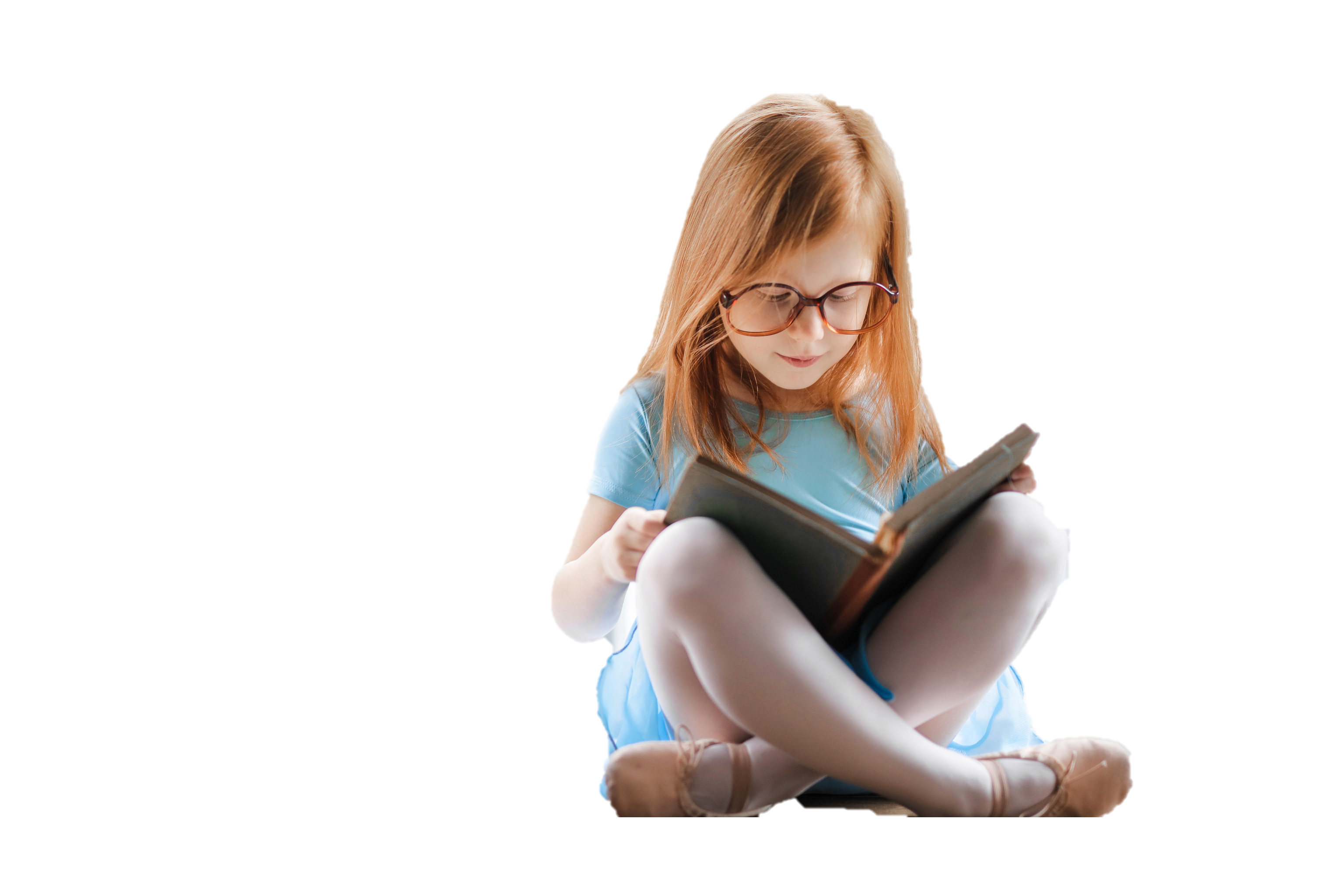 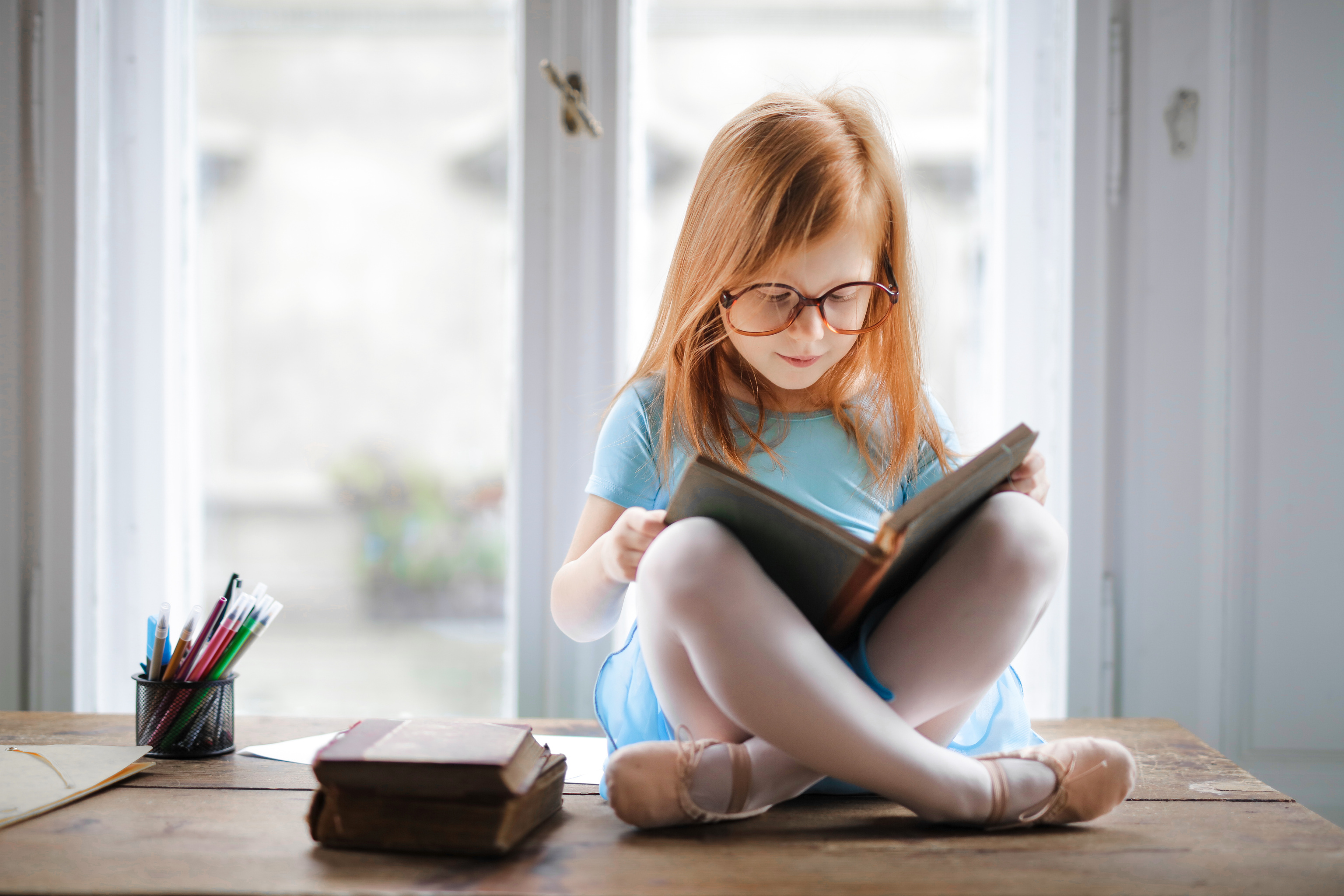 AUTEUR :
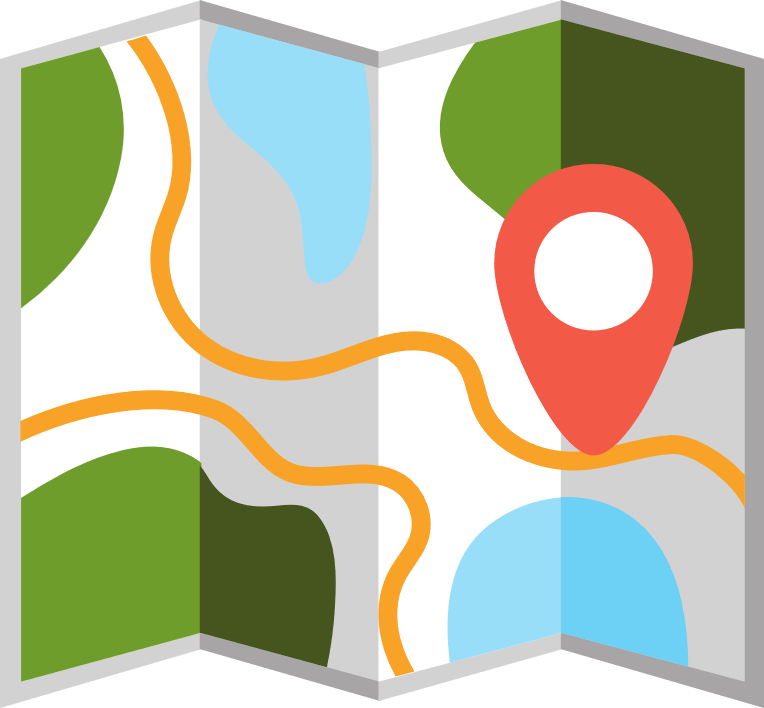 Christian Marais
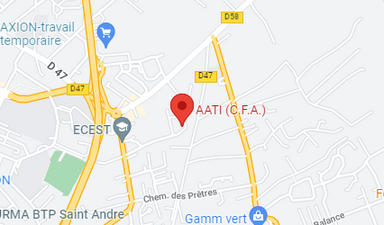 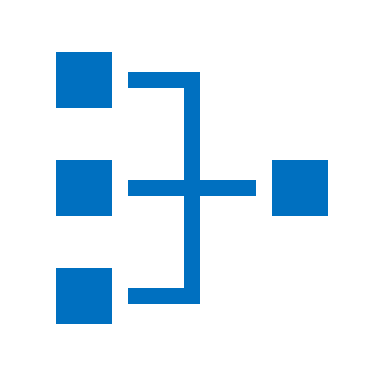 02
03-07
08-09
10-12
13-25
26-28
29-30
31
32
33
Plan
Résumé projet
Cahier des charges
Spécification techniques du projet
Réalisations et extraits de codes
Jeu d'essai
Veille sur les vulnérabilités
Problèmes recontrés et solutions
Conclusion
Remerciements
Stagiaire AFPAR 
DWWM 21-22
RESUME PROJET
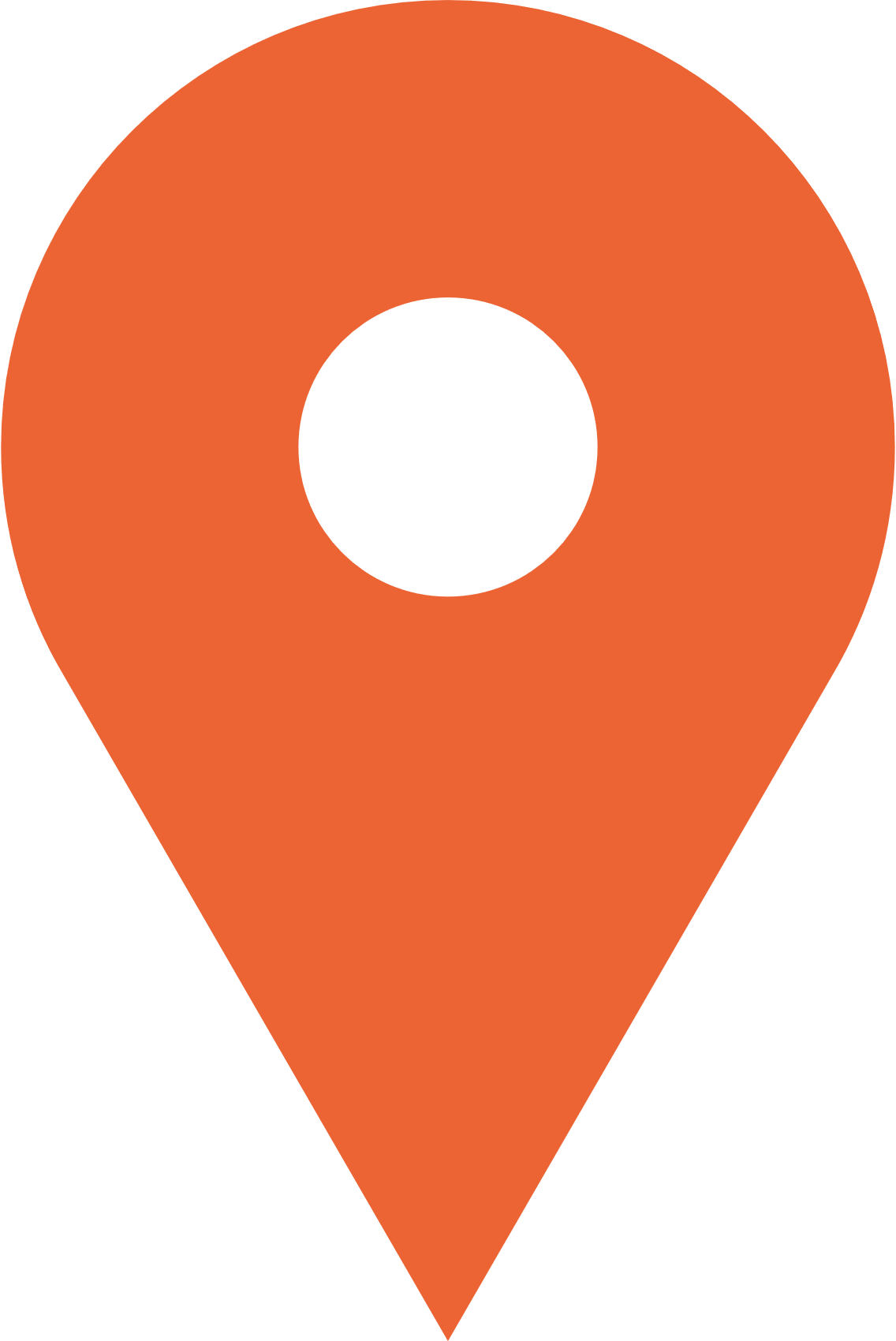 3  Sites
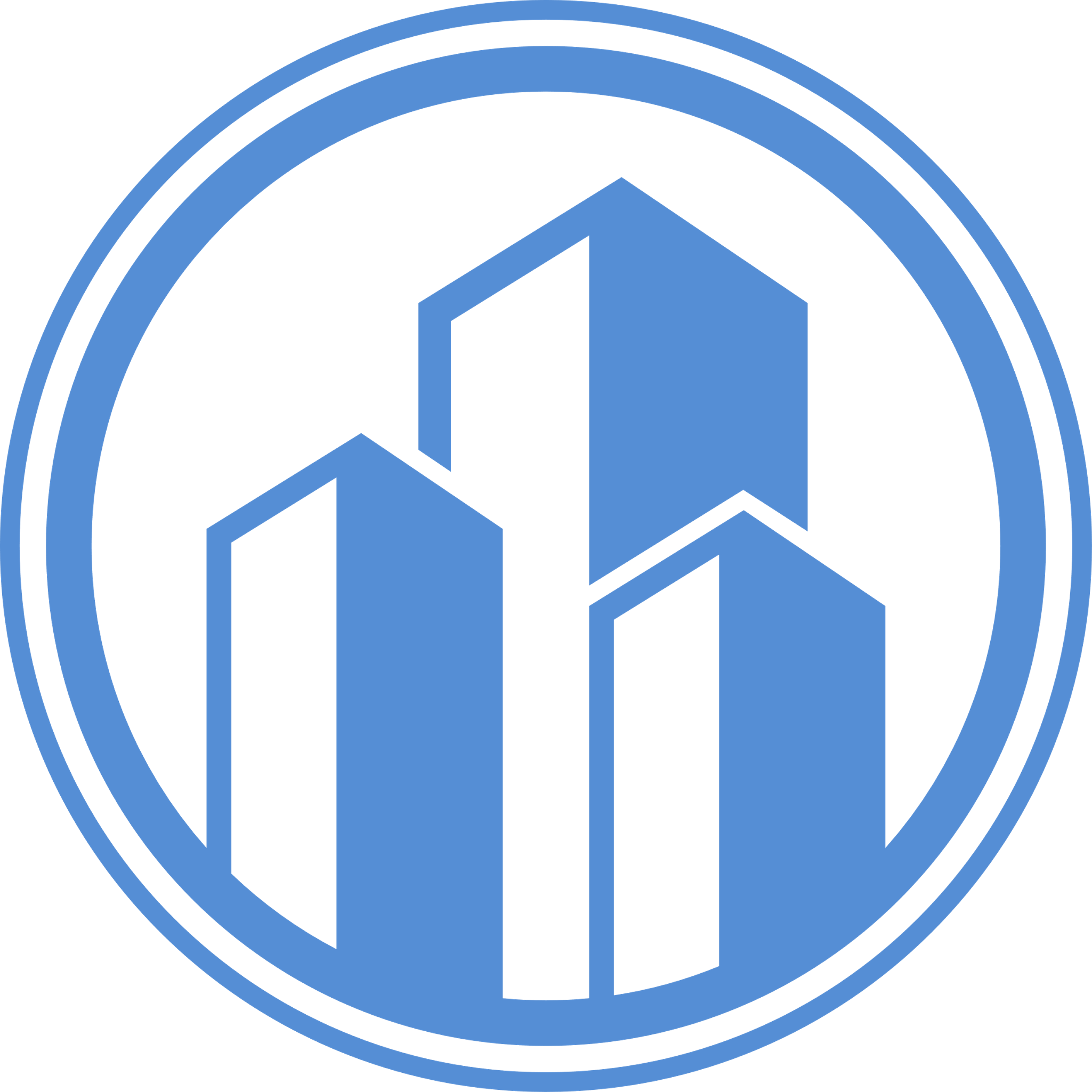 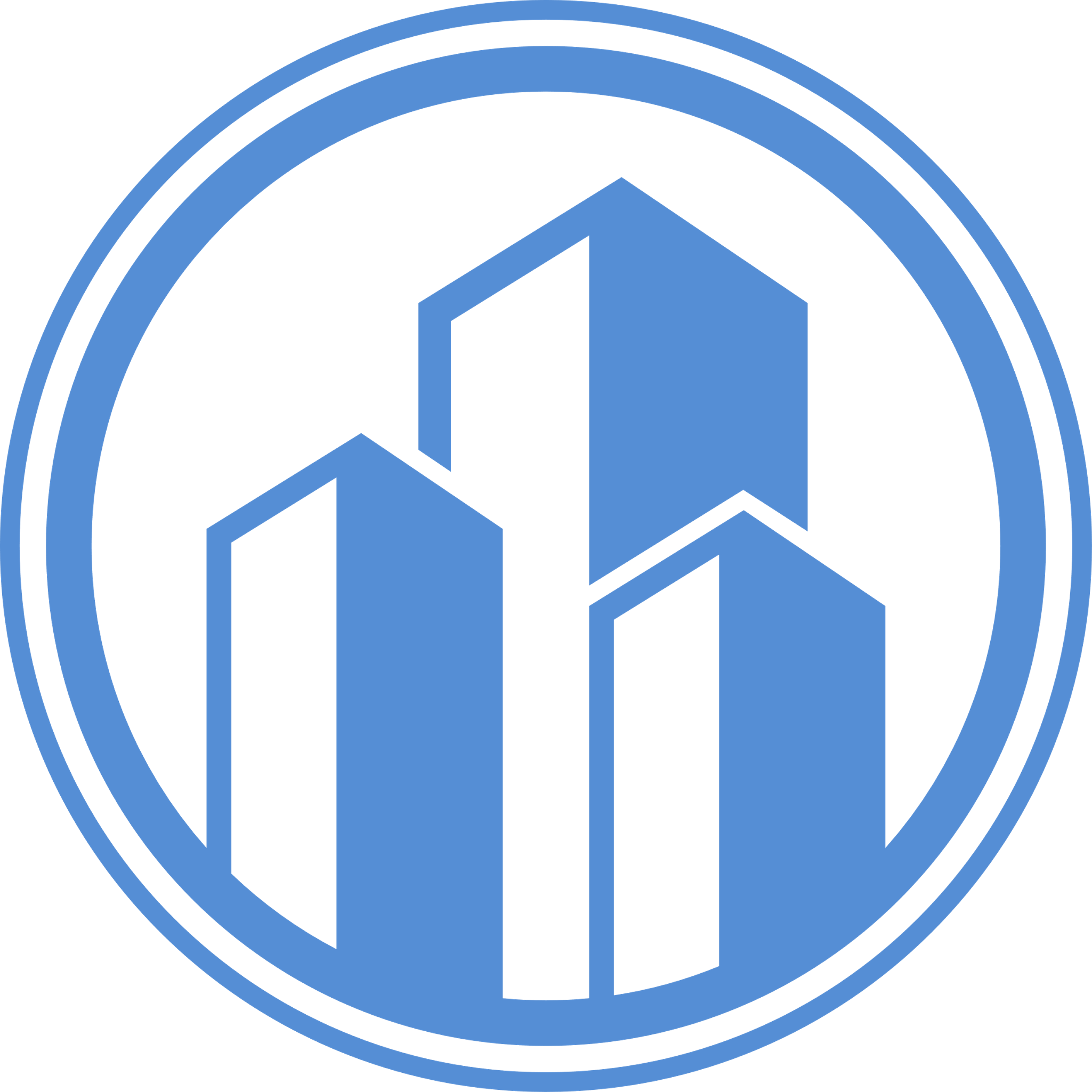 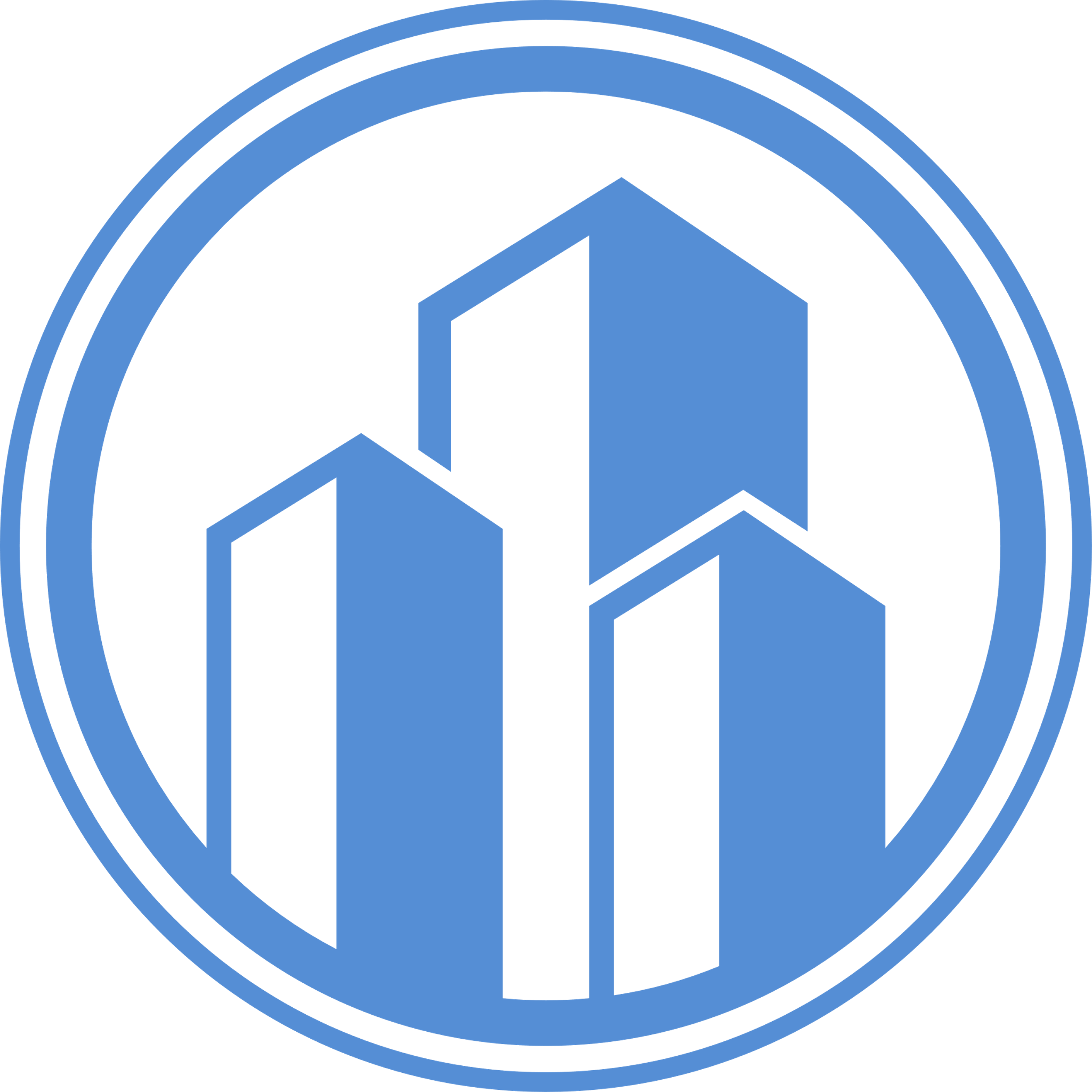 BRAS-PANON
SAINT-ANDRÉ
LYON
7 filières d’activités:
ENTREPRISE, MISSIONS & DÉROULÉ
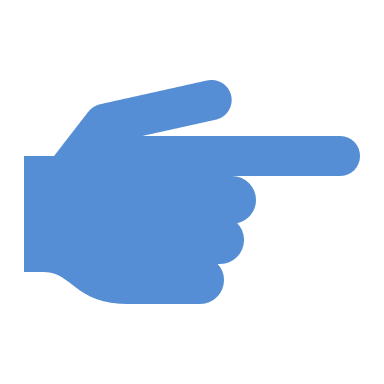 2012 à la Réunion
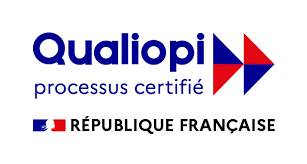 13 formations
AUTEUR :
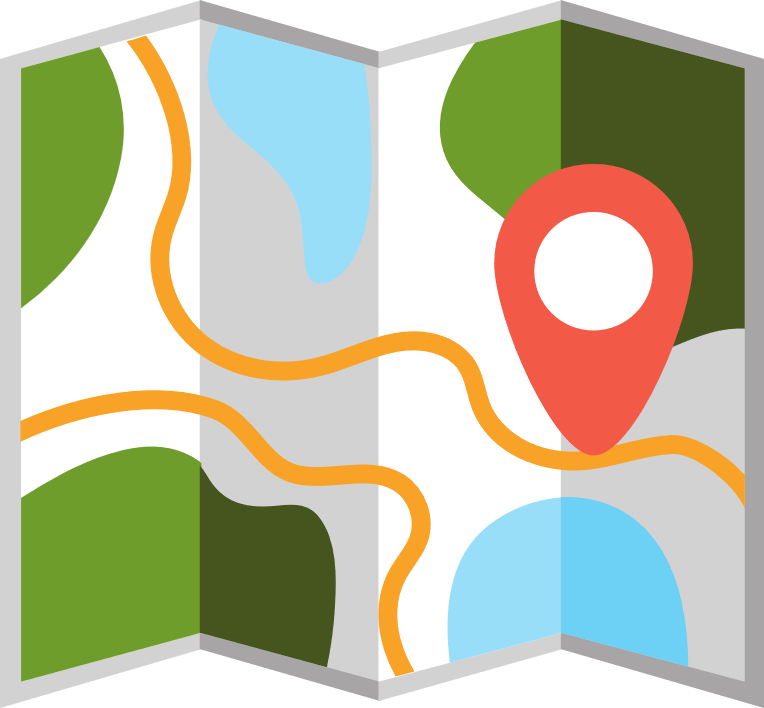 04
Christian Marais
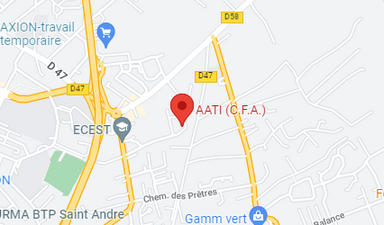 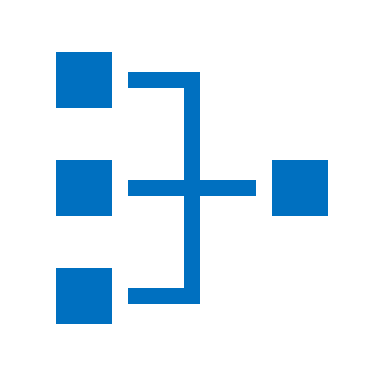 RESUME PROJET - L’ENTREPRISE
02
03-07
08-09
10-12
13-25
26-28
29-30
31
32
33
Plan
Résumé projet
Cahier des charges
Spécification techniques du projet
Réalisations et extraits de codes
Jeu d'essai
Veille sur les vulnérabilités
Problèmes recontrés et solutions
Conclusion
Remerciements
Stagiaire AFPAR 
DWWM 21-22
3  Sites
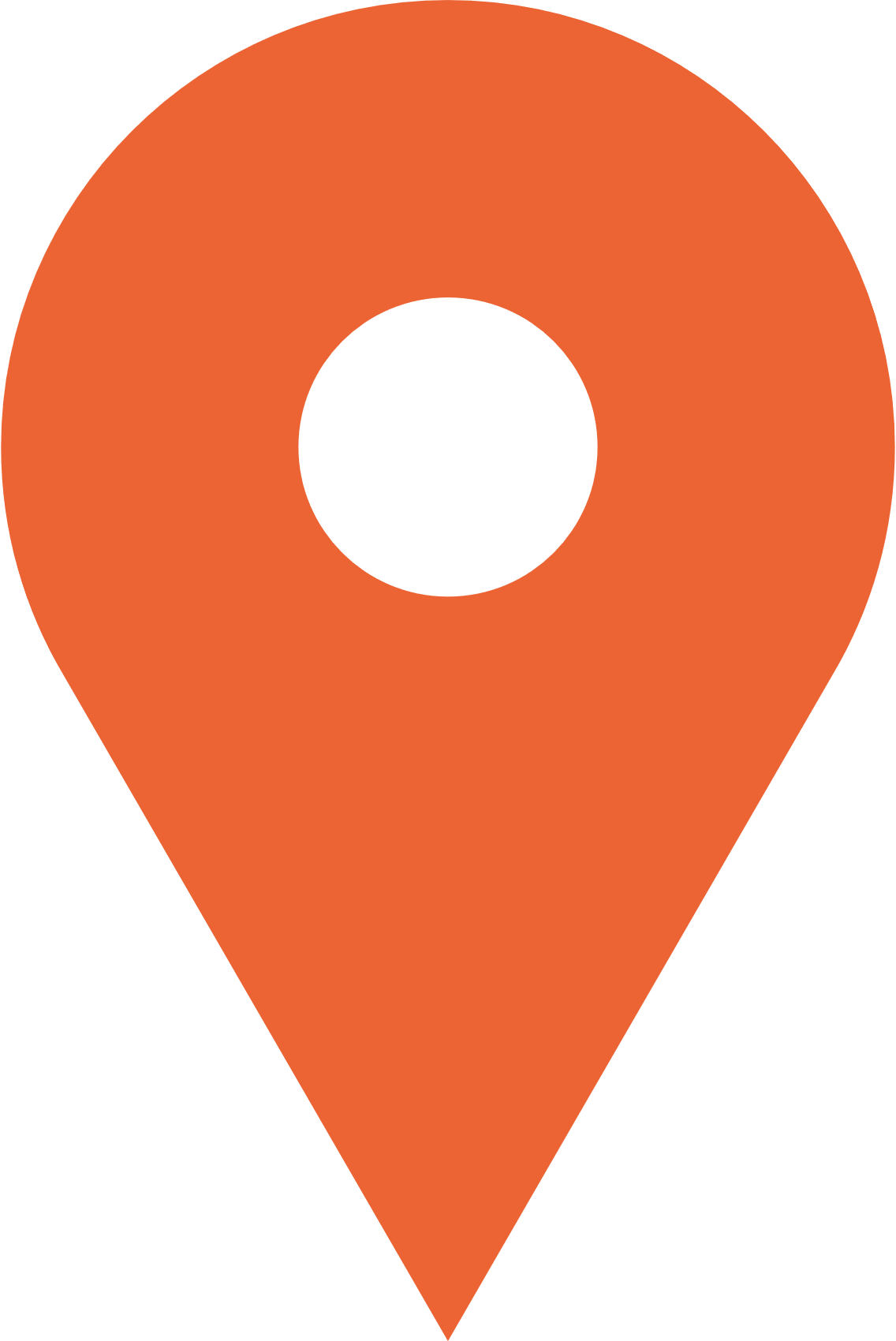 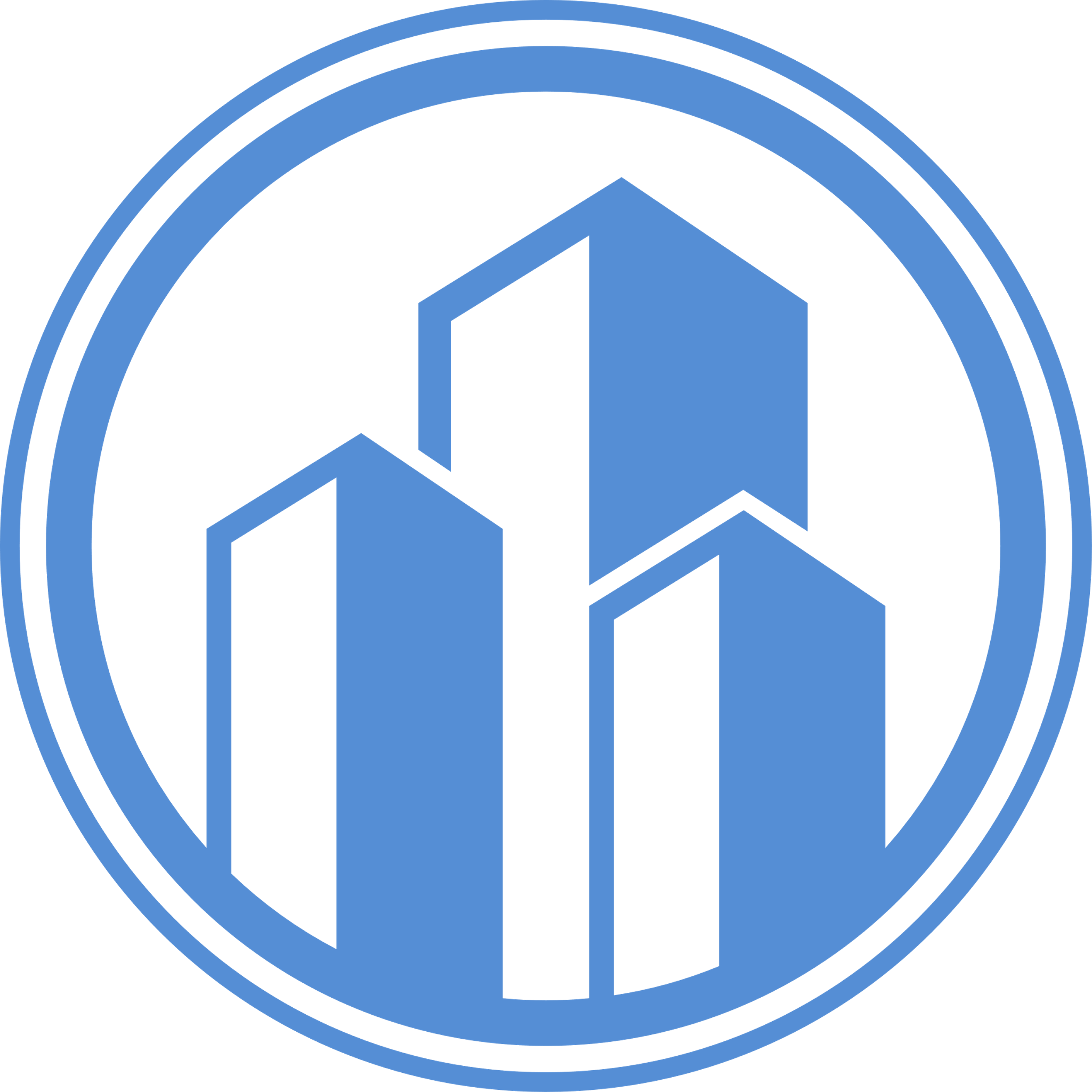 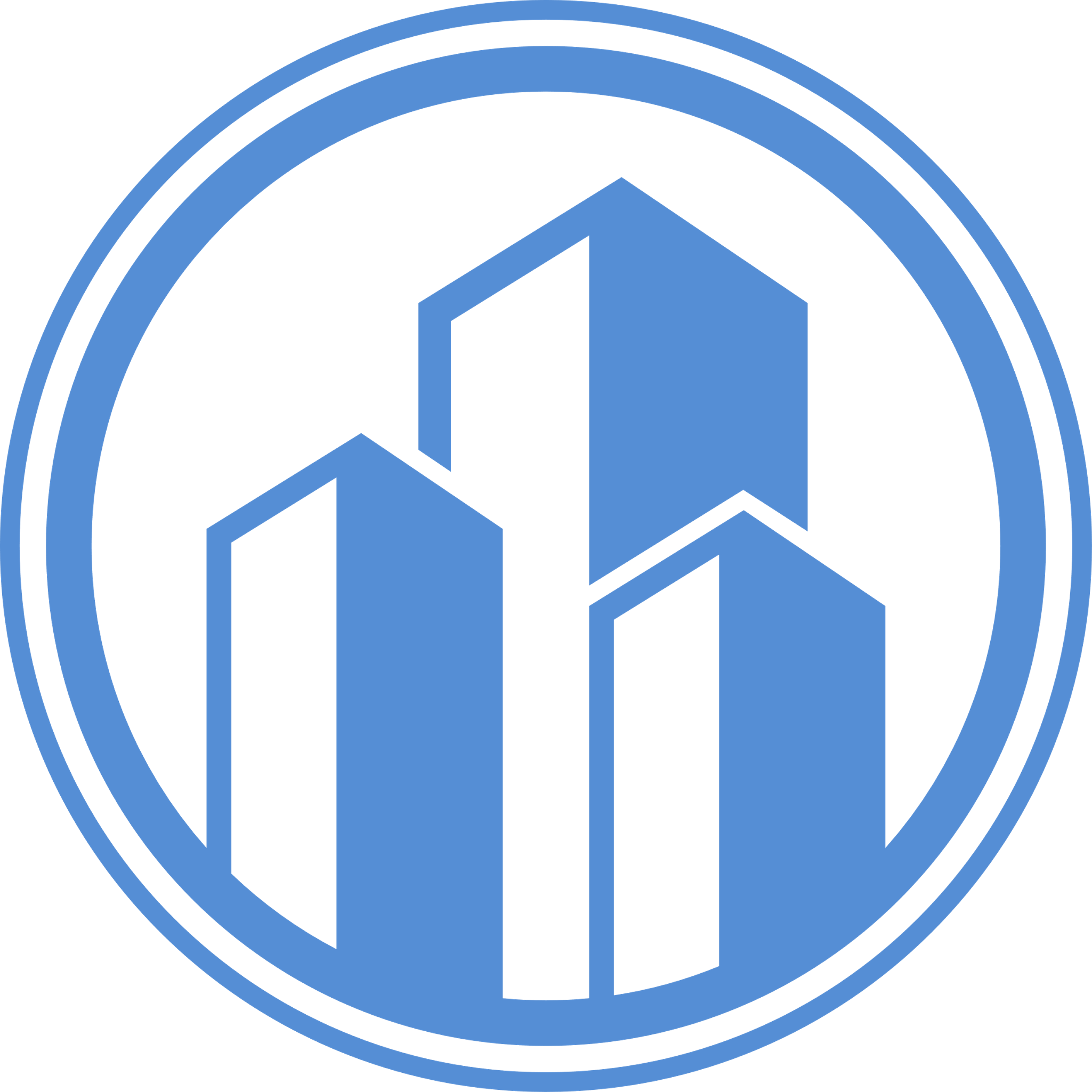 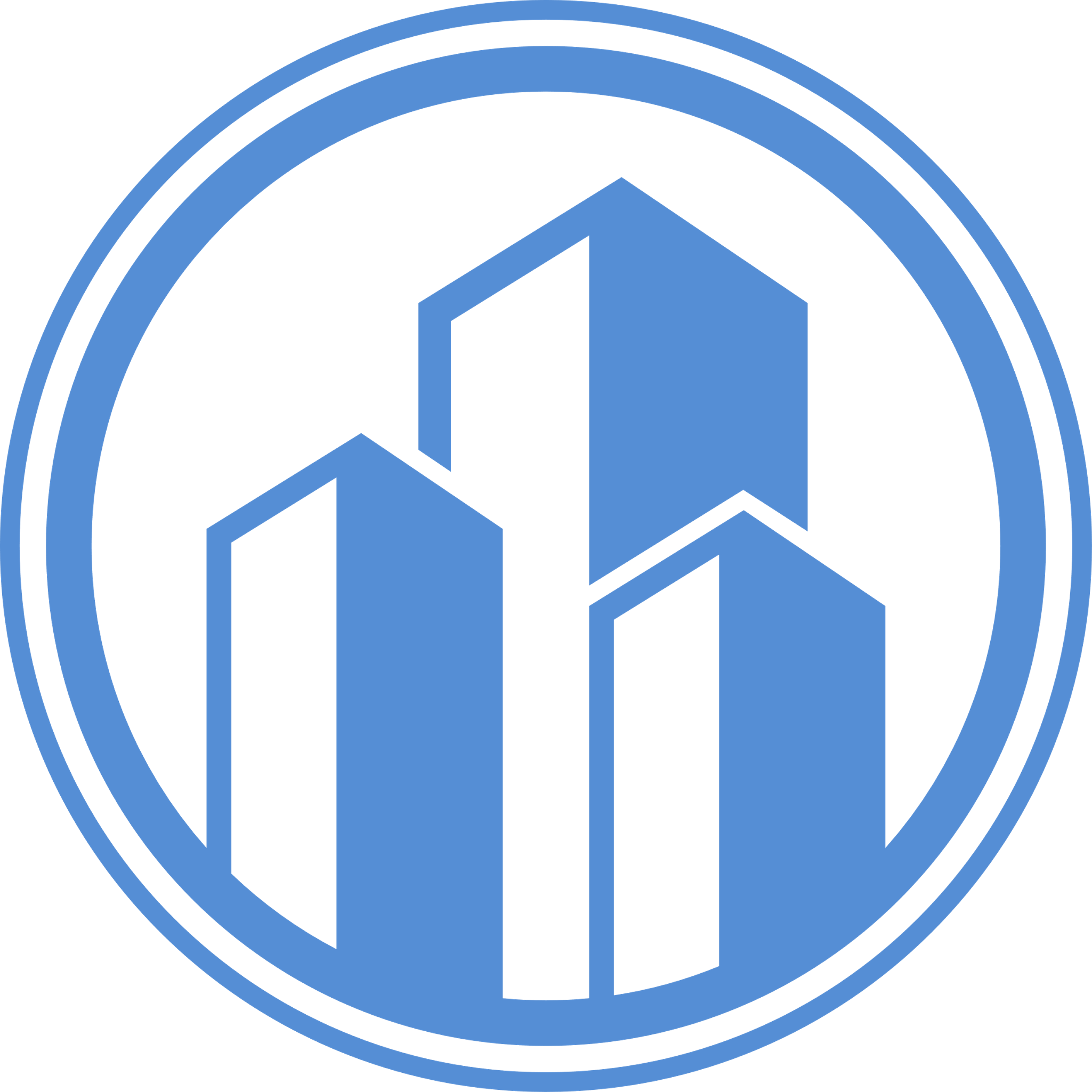 BRAS-PANON
SAINT-ANDRÉ
LYON
2012 à la Réunion
7 filières d’activités:
13 formations
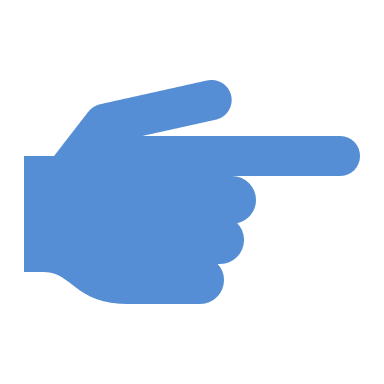 Service à la personne
La gestion commerciale et administrative
La médiation socioculturelle
La sécurité et l’hygiène
La restauration
L’éducation
La mécanique
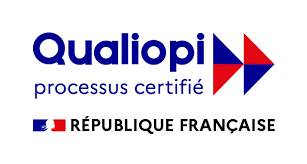 05
AUTEUR :
05
L'Équipe
Christian Marais
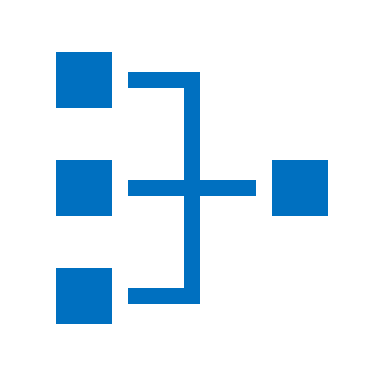 RESUME PROJET – LA MISSION
02
03-07
08-09
10-12
13-25
26-28
29-30
31
32
33
Plan
Résumé projet
Cahier des charges
Spécification techniques du projet
Réalisations et extraits de codes
Jeu d'essai
Veille sur les vulnérabilités
Problèmes recontrés et solutions
Conclusion
Remerciements
Stagiaire AFPAR 
DWWM 21-22
Chan-Kui Liam
Christian Marais
Responsable technique
Développeur
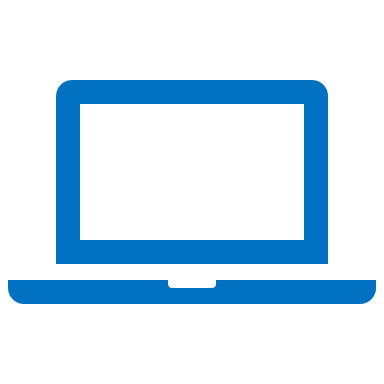 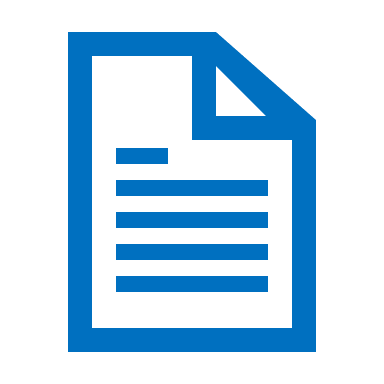 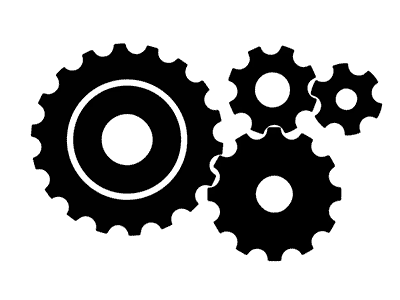 DIGITALISER LA GESTION DES STOCKS
Beta-testeur
Objectifs
PAPIER
DIGITAL
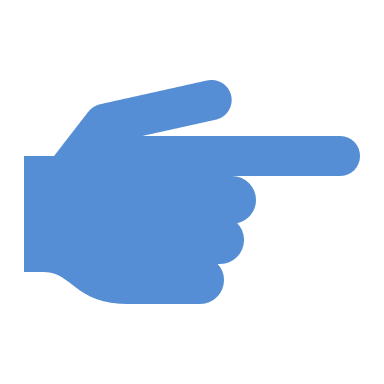 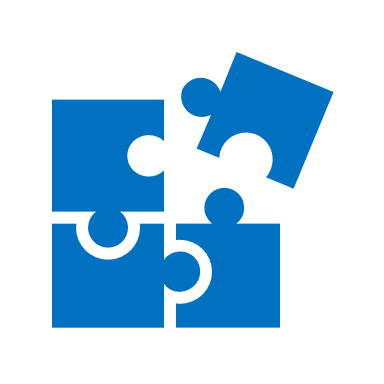 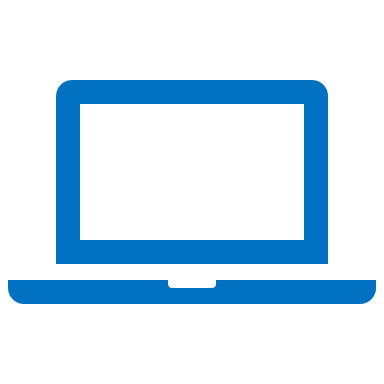 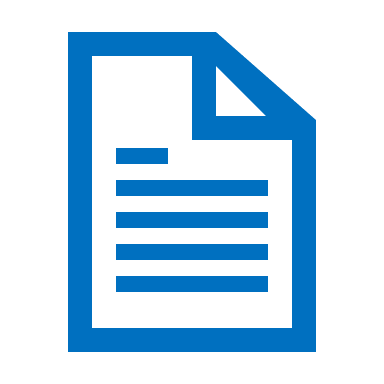 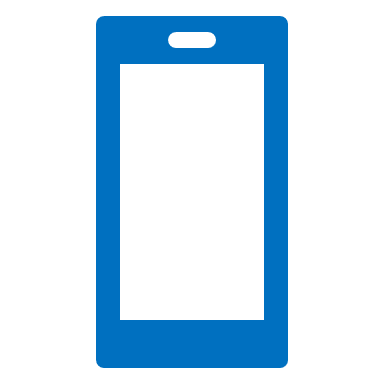 From Scratch WebApp/ CMS/Framework
PLUS ADAPTÉ À UNE APPLICATION MAISON
EVITE D’AVOIR UN CODE LOURD ET INUTILE
EVITE DE CUMULER LES DEUX
DIRECTEMENT OPÉRATIONNEL
Problèmes
DES ERREURS ET PERTES
ACCESSIBILITE
ABSENCE DE VISIBILITE
AMELIORER L'EXPÉRIENCE 
ASSURER LA FIABILITÉ ET L'INTÉGRITÉ DES DONNÉES
DIGITALISATION DE LA GESTION DE STOCK
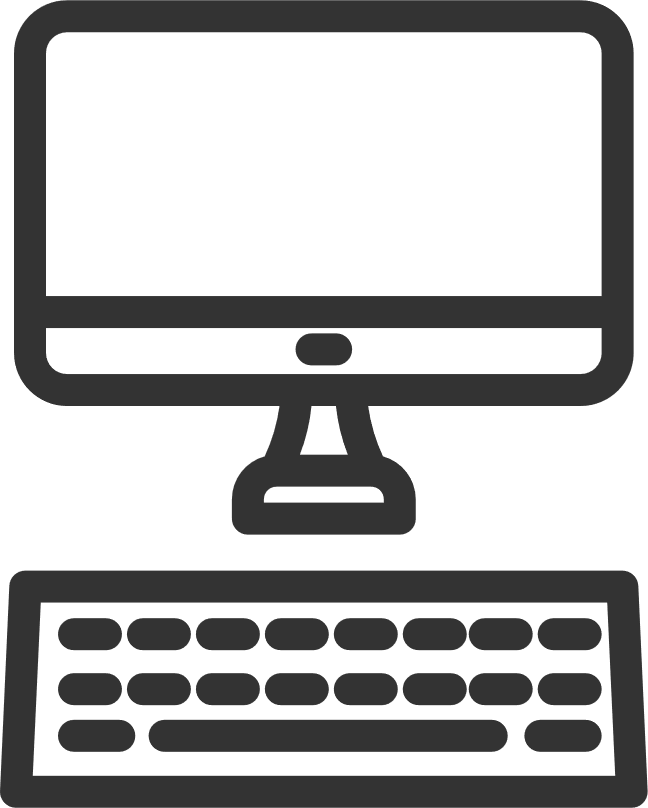 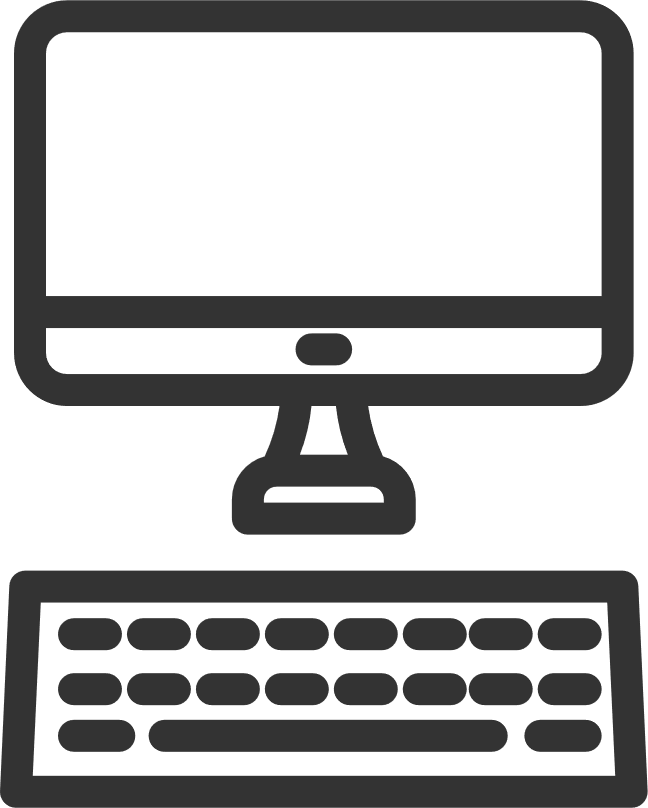 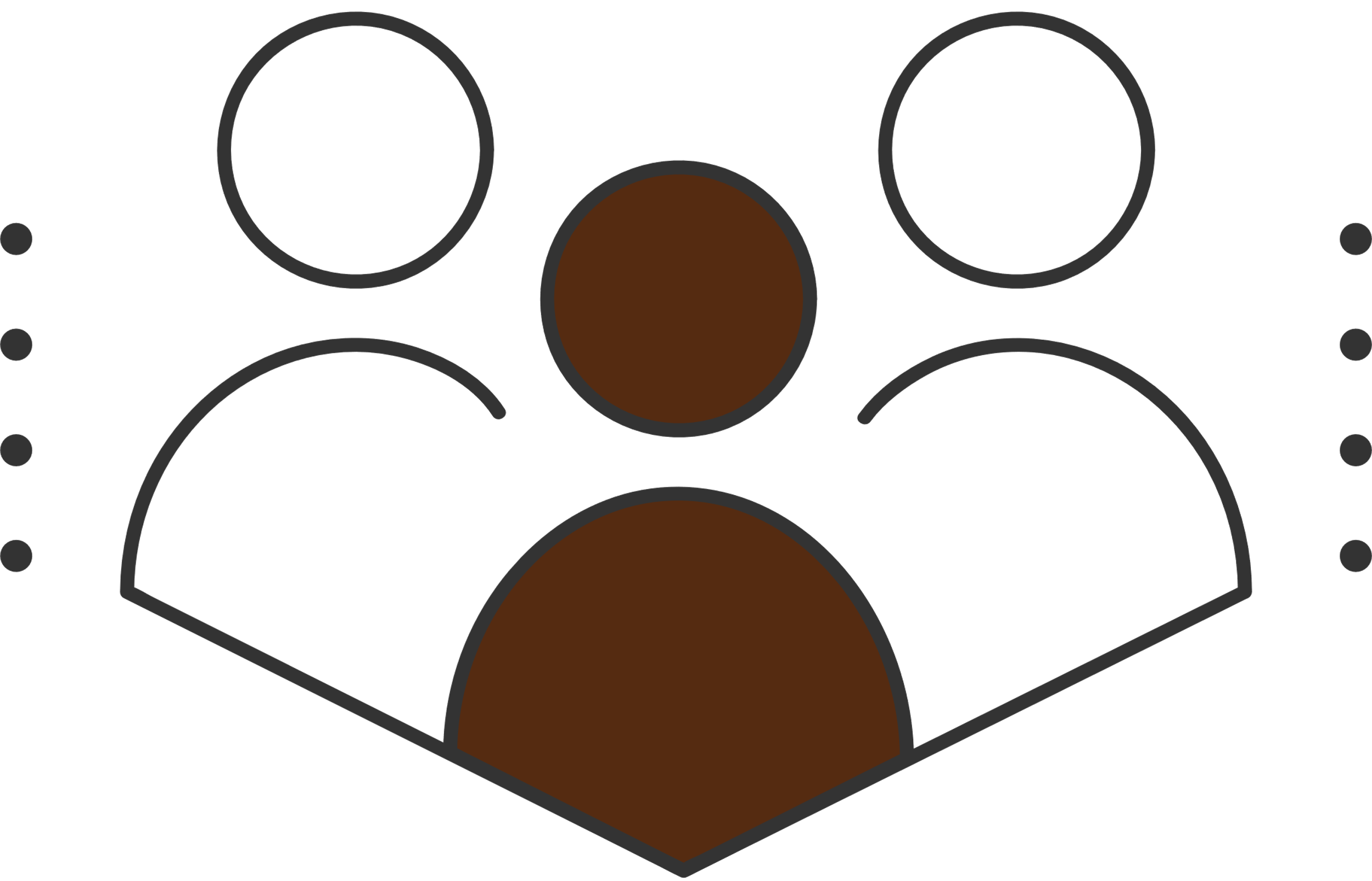 06
AUTEUR :
Christian Marais
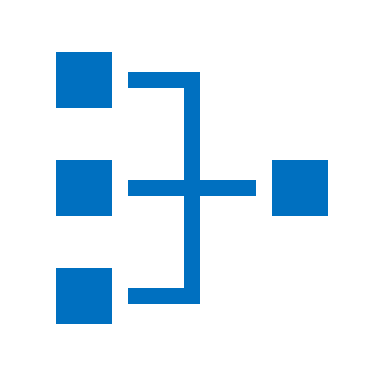 RESUME PROJET – LE DEROULE
02
03-07
08-09
10-12
13-25
26-28
29-30
31
32
33
Plan
Résumé projet
Cahier des charges
Spécification techniques du projet
Réalisations et extraits de codes
Jeu d'essai
Veille sur les vulnérabilités
Problèmes recontrés et solutions
Conclusion
Remerciements
Stagiaire AFPAR 
DWWM 21-22
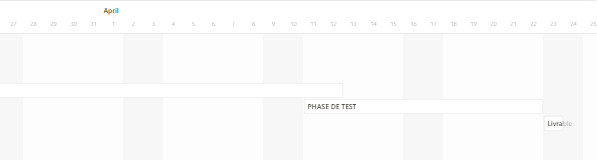 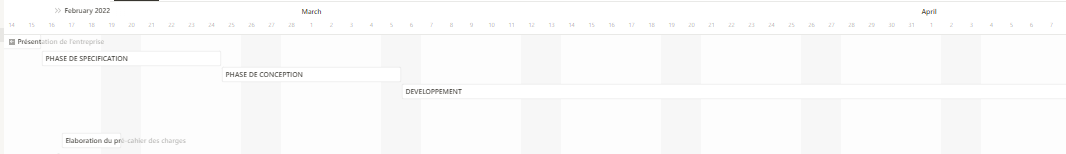 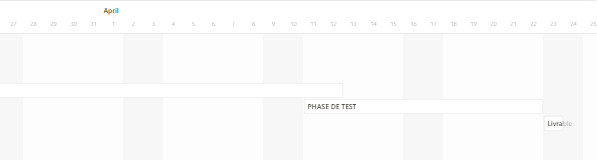 SPECIFICATION & FAISABILITE
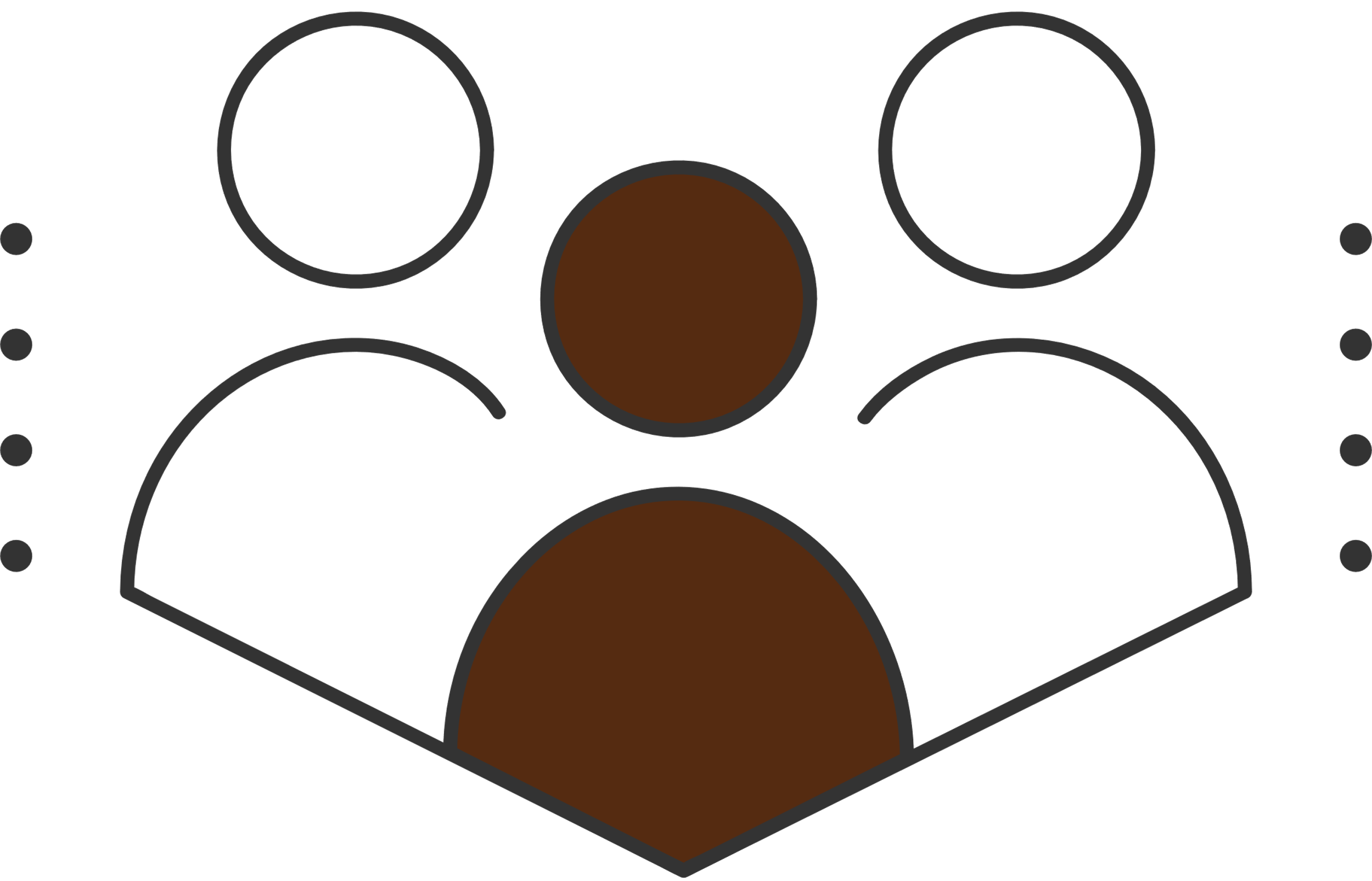 CONCEPTION
DEVELOPPEMENT
Beta testeurs
PHASE DE TEST
Présentation client cahier des charges
s+2
Présentation 1ère maquette 
m+1
LIVRABLE
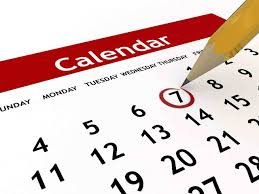 SEMAINE 1
SEMAINE 2
SEMAINE 3-8
SEMAINE 8-10
☑ Des phases de recherches
☑ 3 Points de RV
 Finalisation du projet
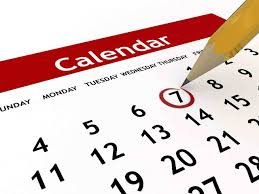 AUTEUR :
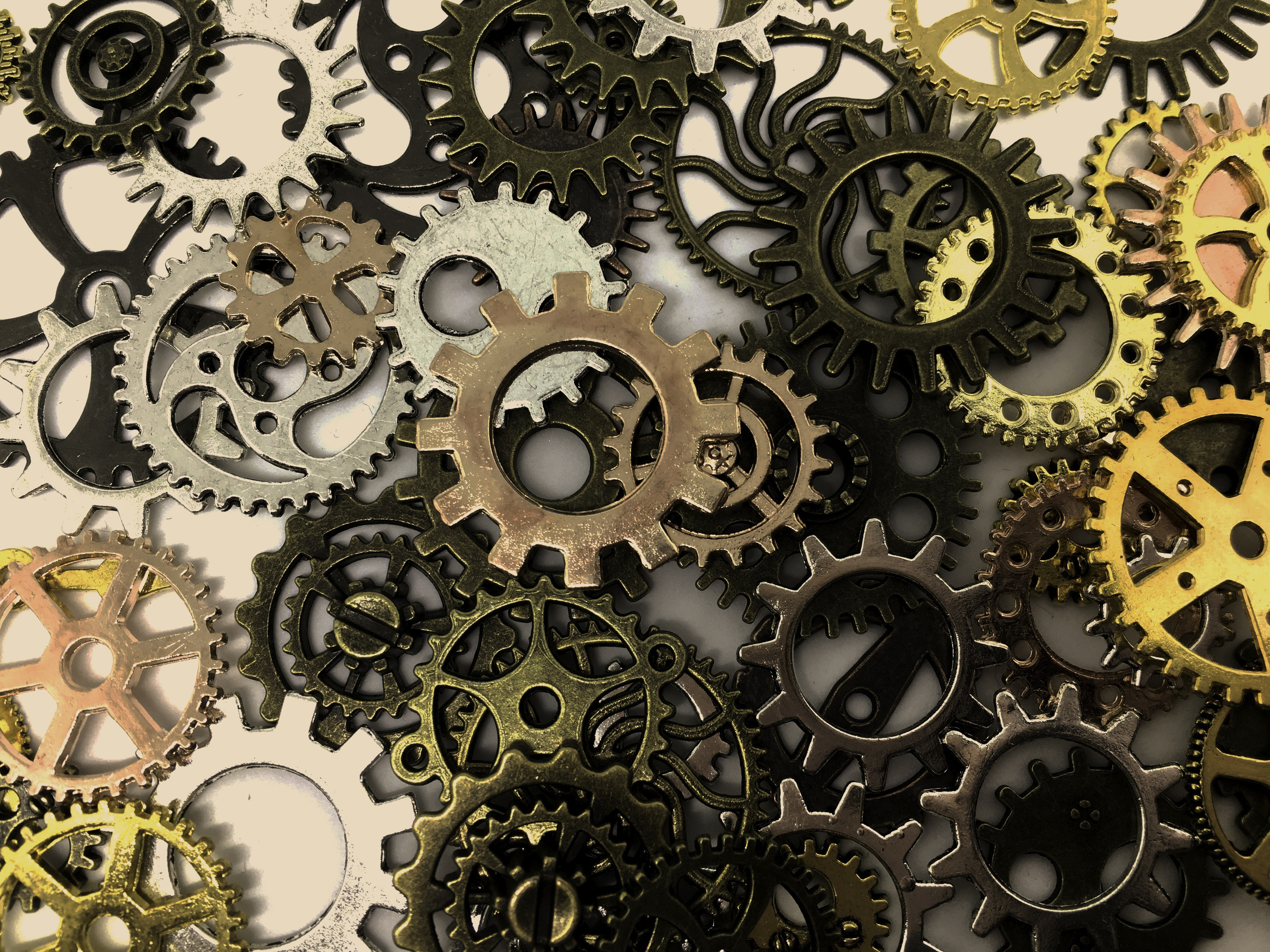 08
08
Christian Marais
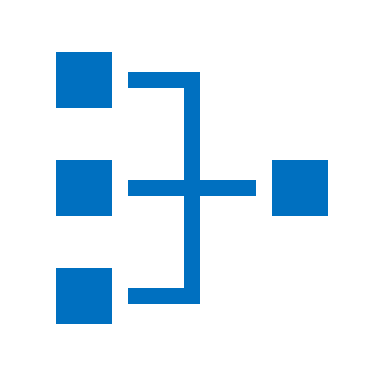 02
03-07
08-09
10-12
13-25
26-28
29-30
31
32
33
Plan
Résumé projet
Cahier des charges
Spécification techniques du projet
Réalisations et extraits de codes
Jeu d'essai
Veille sur les vulnérabilités
Problèmes recontrés et solutions
Conclusion
Remerciements
Stagiaire AFPAR 
DWWM 21-22
CAHIER DES CHARGES
AUTEUR :
9
Christian Marais
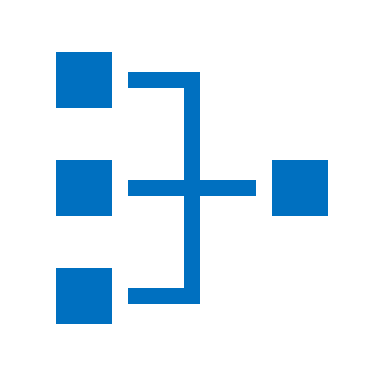 CAHIER DES CHARGES -FONCTIONNALITÉS
02
03-07
08-09
10-12
13-25
26-28
29-30
31
32
33
Plan
Résumé projet
Cahier des charges
Spécification techniques du projet
Réalisations et extraits de codes
Jeu d'essai
Veille sur les vulnérabilités
Problèmes recontrés et solutions
Conclusion
Remerciements
Stagiaire AFPAR 
DWWM 21-22
FONCTIONNALITÉS
ADMIN
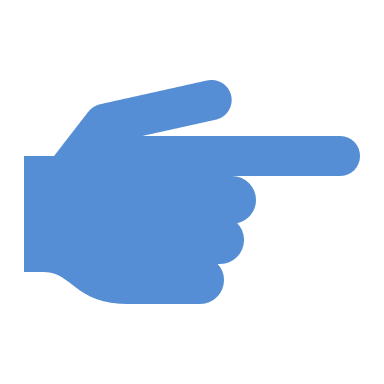 DEMANDE  FORTE DU CLIENT
AUTHENTIFICATION & ROLES
CRUD
RESPONSABLE LOGISTIQUE,
FORMATEURS,
UTILISATEURS :
LIVRAISONS,COMMANDES,MANIPULATIONS DE MARCHANDISES,
PRODUITS, UTILISATEURS, FORMATIONS, CENTRES
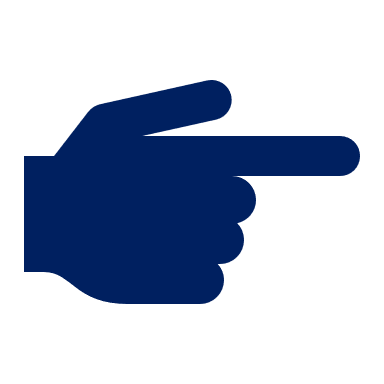 RESPONSABLE D’ORGANISATION
CRÉATION DE GROUPE
AJOUT ET SUPPRESSION DE FORMATIONS

AJOUT & SUPPRESSION D'UTILISATEURS
ÉDITION DE RÔLES

CONSULTATION DES RETRAITS DE QUANTITE EN STOCK POUR UN GROUPE OU D'UN UTILISATEUR
IL AURA ACCÈS À SON ESPACE DE FORMATION,

AFIN GÉRER LES RESSOURCES DE SA FORMATION IL A UN VISUEL SUR SON STOCK

IL PEUT RETIRER DES PRODUITS (AVEC UN HISTORIQUE)
IL AURA UN VISUEL SUR TOUS LES STOCKS DE L’ENTREPRISE. 

IL DEVRA CRÉER LES PRODUITS, ALIMENTER LE NOMBRE DE PRODUITS, 
IL FERA DES CONTRÔLES RÉGULIERS AFIN DE CONFIRMER SON STOCK.
IL PEUT GÉRER LES COMPTES UTILISATEURS DE L'ORGANISATION SUR LEQUEL IL EST AFFECTÉ, 
IL PEUT GÉRER LES DIFFÉRENTS DOMAINES DE SON ORGANISME (EXEMPLE : FPA, ADVF, AEPE ETC…) ET LA GESTION DES DROITS, 
IL A UN VISUEL SUR LE STOCK DE TOUTES LES FORMATIONS.
IL PEUT AUSSI AJOUTER OU RETIRER DES PRODUITS DU STOCK 
IL RECEVRA UN EMAIL EN CAS DE RÉAPPROVISIONNEMENT.
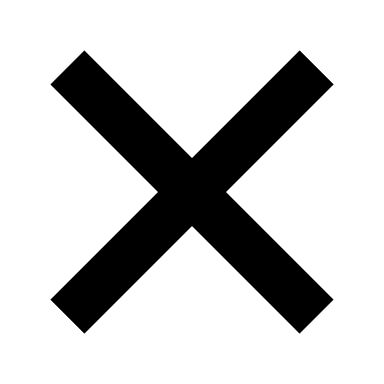 SUIVI, STATISTIQUES, EMAILING, GENERATION DE PDF
HISTORIQUE DES MANIPULATIONS DE STOCKS PAR GROUPE,CENTRES
GRAPHIQUES STATISTIQUES
EMAILING DES DEMANDES AU RESPONSABLE LOGISTIQUE
EXPORT DE BONS EN PDF
AUTEUR :
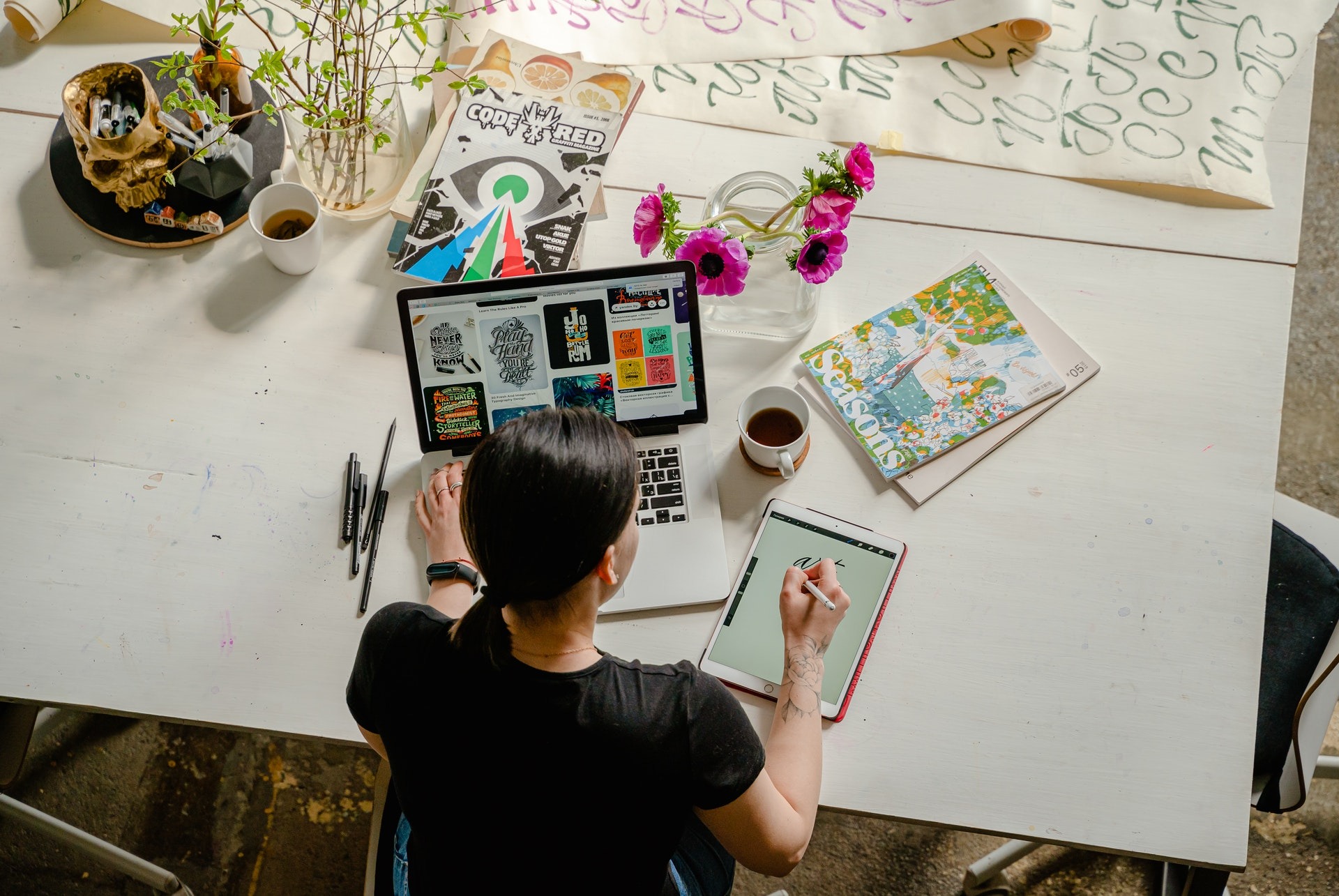 10
10
Christian Marais
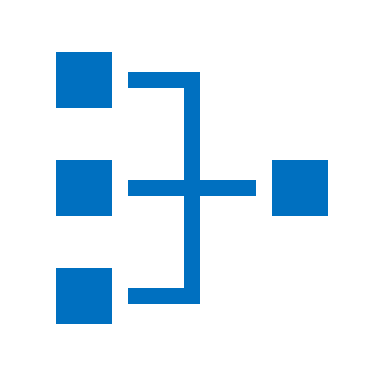 02
03-07
08-09
10-12
13-25
26-28
29-30
31
32
33
Plan
Résumé projet
Cahier des charges
Spécification techniques du projet
Réalisations et extraits de codes
Jeu d'essai
Veille sur les vulnérabilités
Problèmes recontrés et solutions
Conclusion
Remerciements
Stagiaire AFPAR 
DWWM 21-22
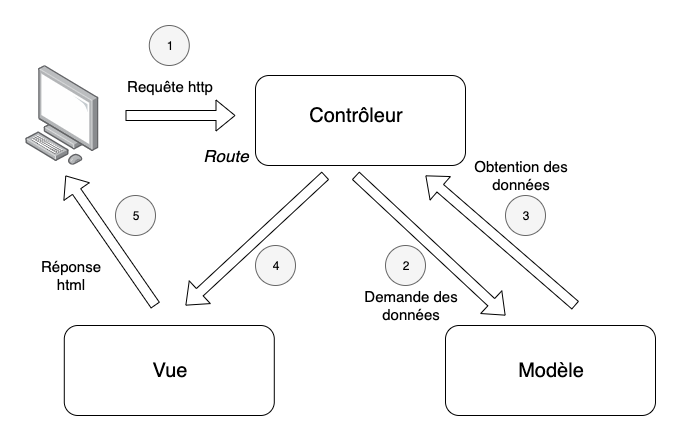 SPECIFICATIONS TECHNIQUES
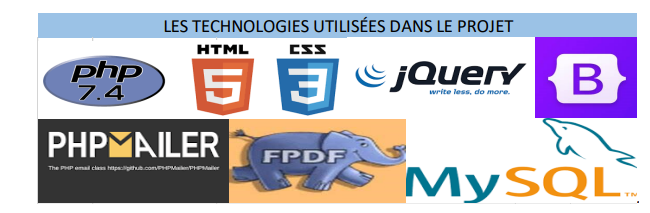 AUTEUR :
11
Christian Marais
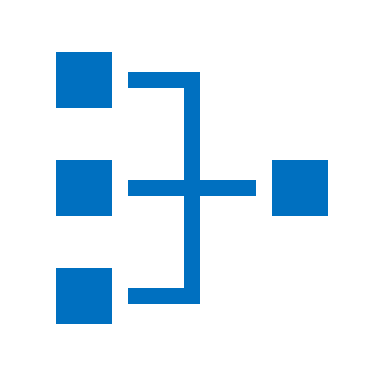 SPECIFICATIONS TECHNIQUES – LES TECHNOLOGIES
02
03-07
08-09
10-12
13-25
26-28
29-30
31
32
33
Plan
Résumé projet
Cahier des charges
Spécification techniques du projet
Réalisations et extraits de codes
Jeu d'essai
Veille sur les vulnérabilités
Problèmes recontrés et solutions
Conclusion
Remerciements
Stagiaire AFPAR 
DWWM 21-22
DEVELOPPEMENT
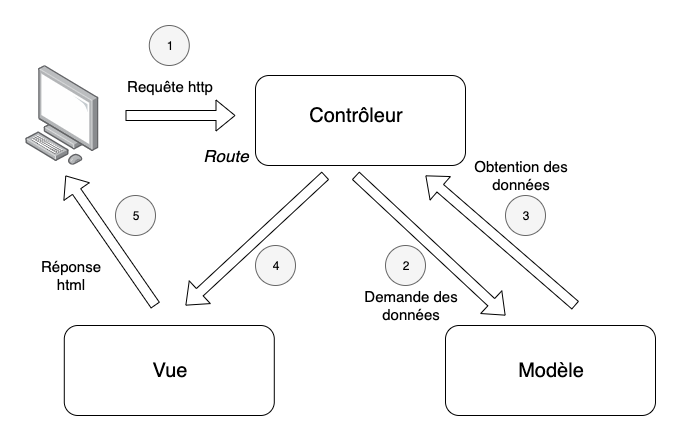 ARCHITECTURE MVC EN POO
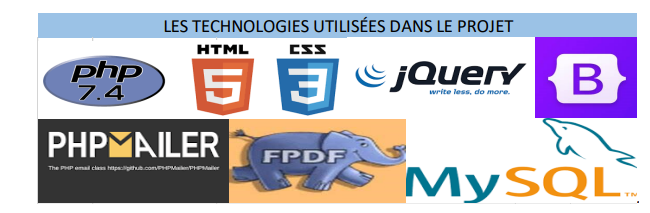 INTEGRATIONS DE LIBRAIRIE
AUTEUR :
12
Christian Marais
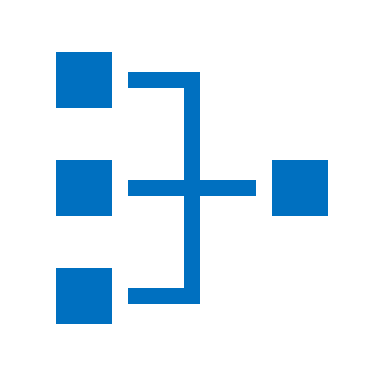 SPECIFICATIONS TECHNIQUES – LES OUTILS
02
03-07
08-09
10-12
13-25
26-28
29-30
31
32
33
Plan
Résumé projet
Cahier des charges
Spécification techniques du projet
Réalisations et extraits de codes
Jeu d'essai
Veille sur les vulnérabilités
Problèmes recontrés et solutions
Conclusion
Remerciements
Stagiaire AFPAR 
DWWM 21-22
ENVIRONNEMENT D’INSTALLATION ET CONFIGURATION
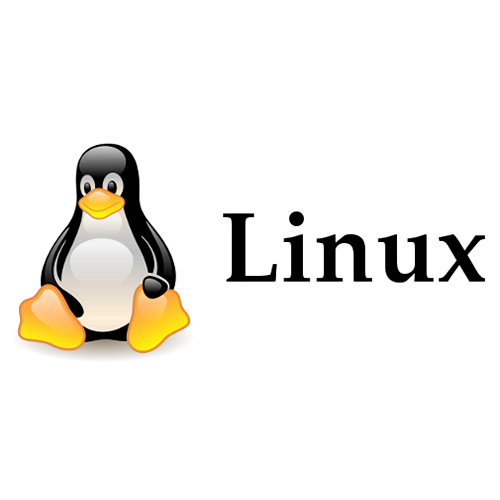 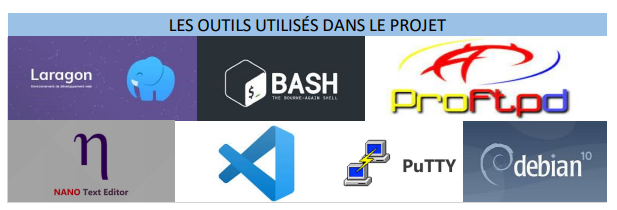 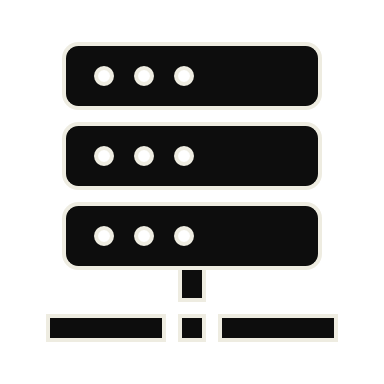 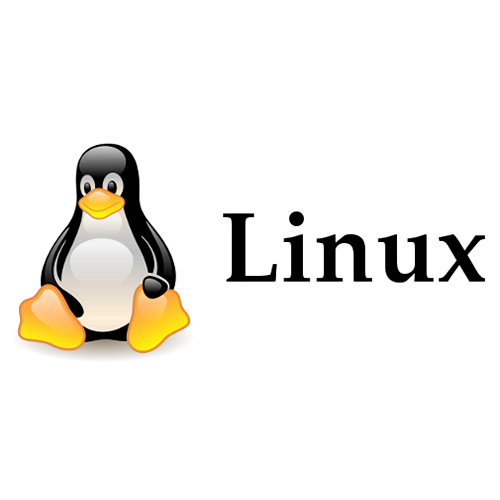 OUTILS DE DEVELOPPEMENT
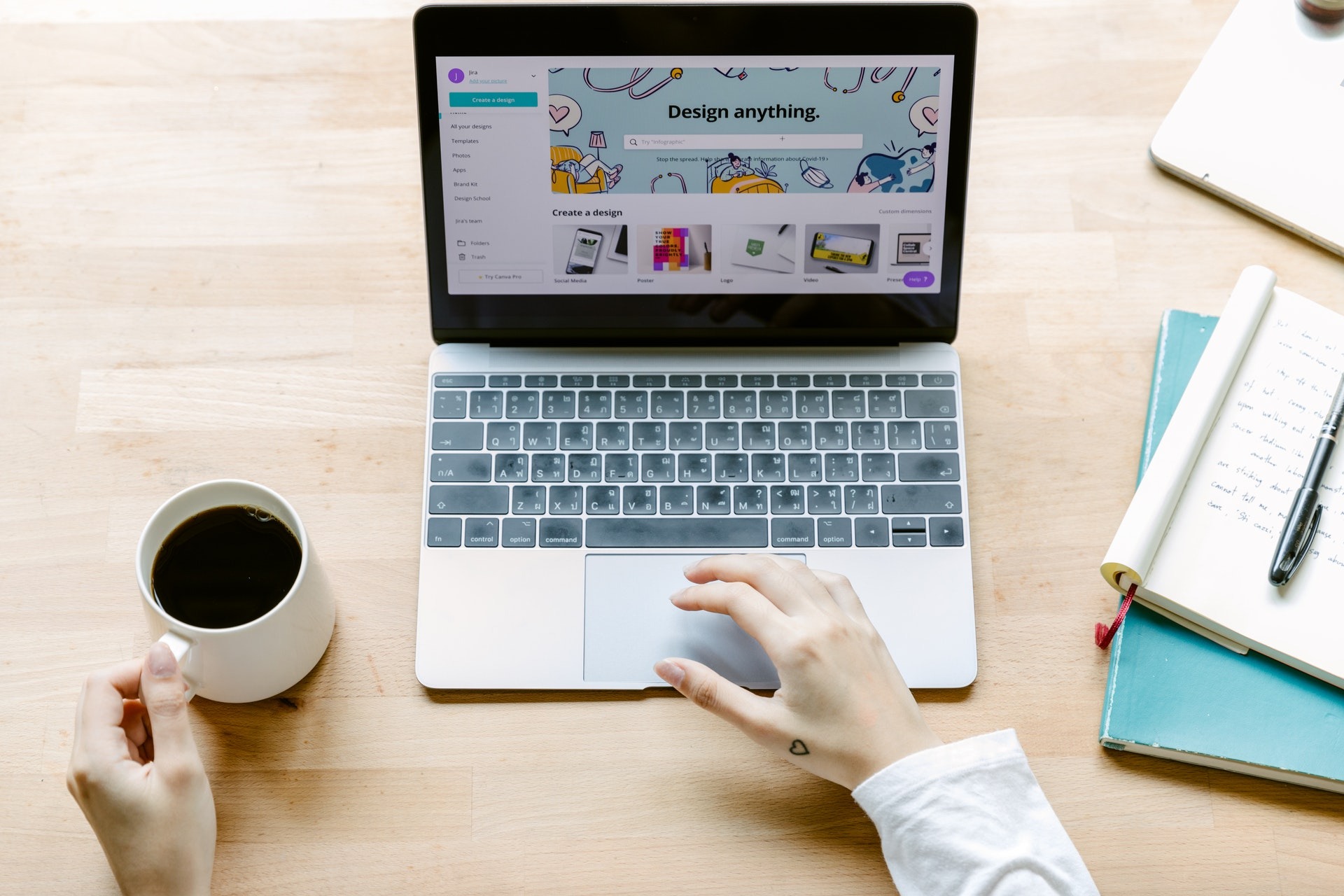 AUTEUR :
02
13
Christian Marais
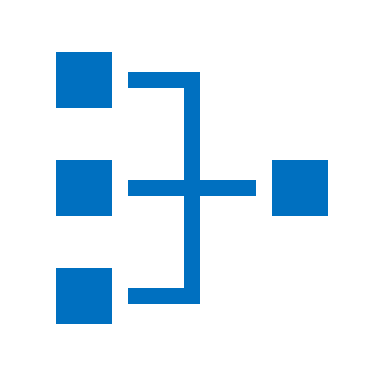 02
03-07
08-09
10-12
13-25
26-28
29-30
31
32
33
Plan
Résumé projet
Cahier des charges
Spécification techniques du projet
Réalisations et extraits de codes
Jeu d'essai
Veille sur les vulnérabilités
Problèmes recontrés et solutions
Conclusion
Remerciements
Stagiaire AFPAR 
DWWM 21-22
REALISATIONS &
CODES
MAQUETTES & SCRIPTS
14
AUTEUR :
AUTEUR :
Christian Marais
Christian Marais
RÉALISATIONS – DU WIREFRAME AU DESIGN
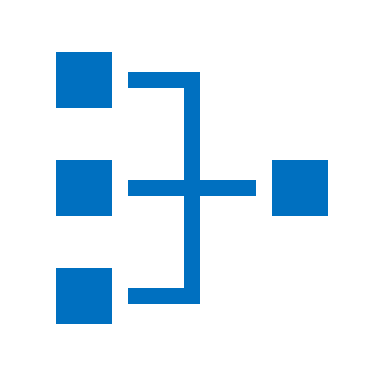 02
03-07
08-09
10-12
13-25
26-28
29-30
31
32
33
Plan
Résumé projet
Cahier des charges
Spécification techniques du projet
Réalisations et extraits de codes
Jeu d'essai
Veille sur les vulnérabilités
Problèmes recontrés et solutions
Conclusion
Remerciements
Stagiaire AFPAR 
DWWM 21-22
Stagiaire AFPAR 
DWWM 21-22
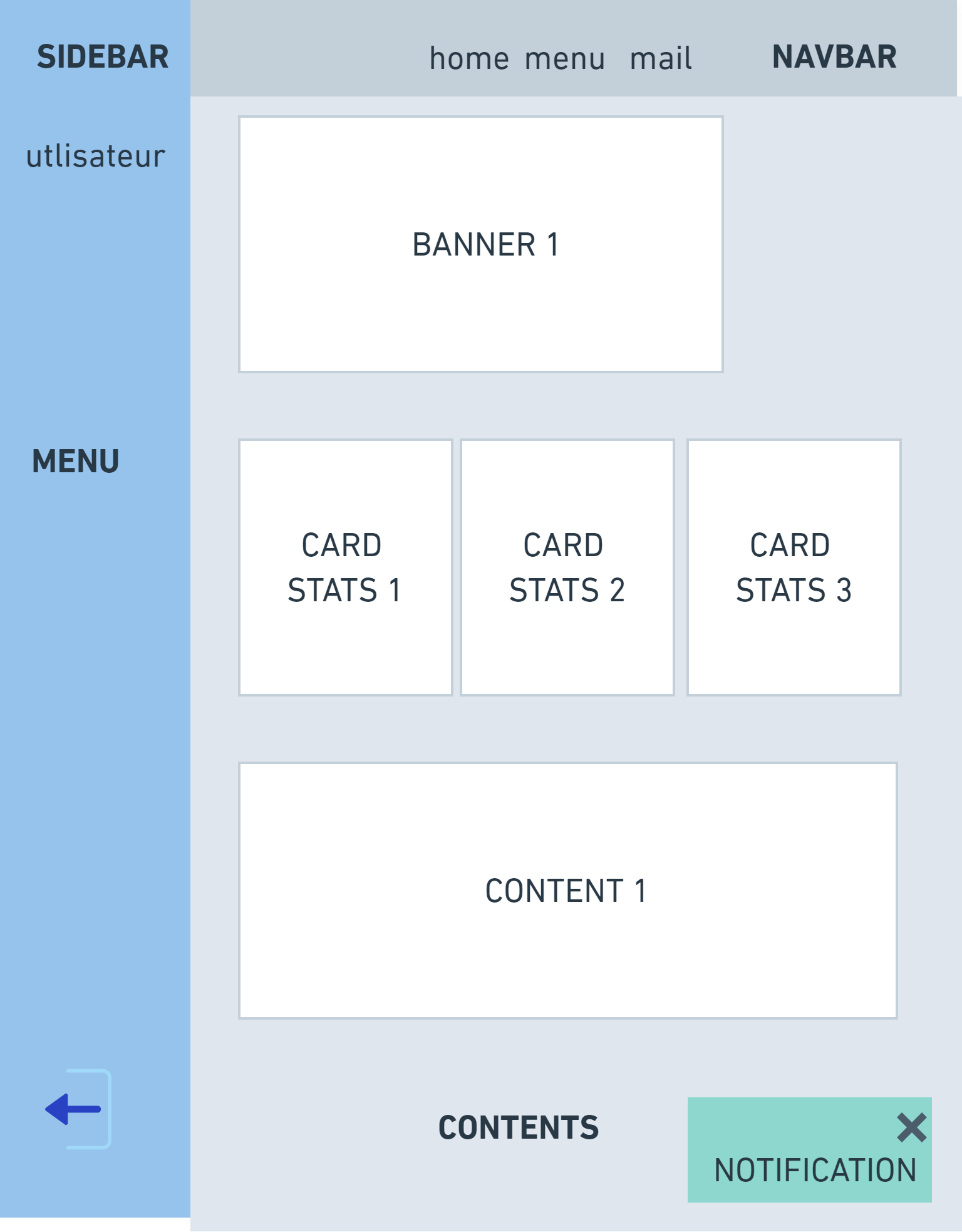 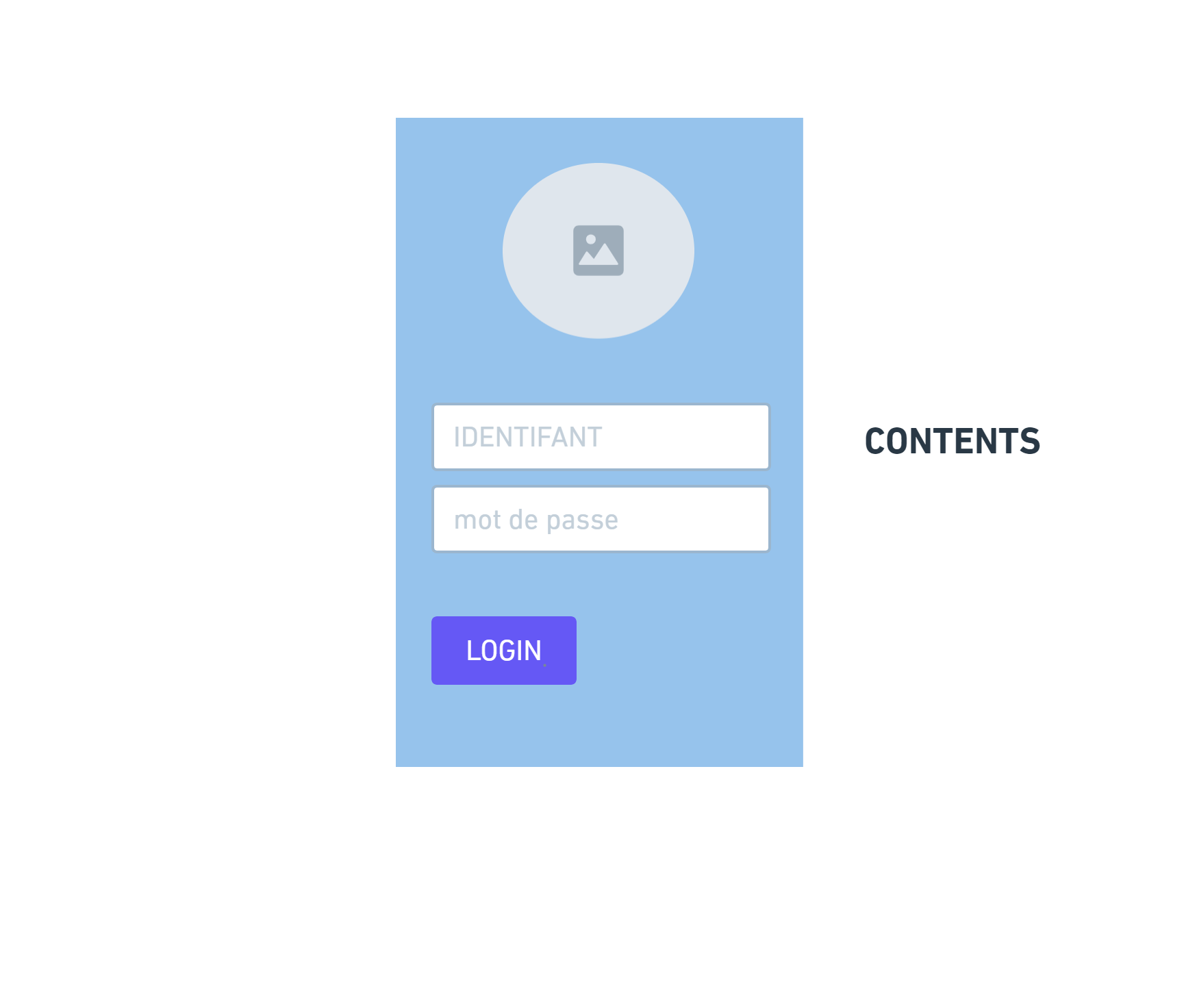 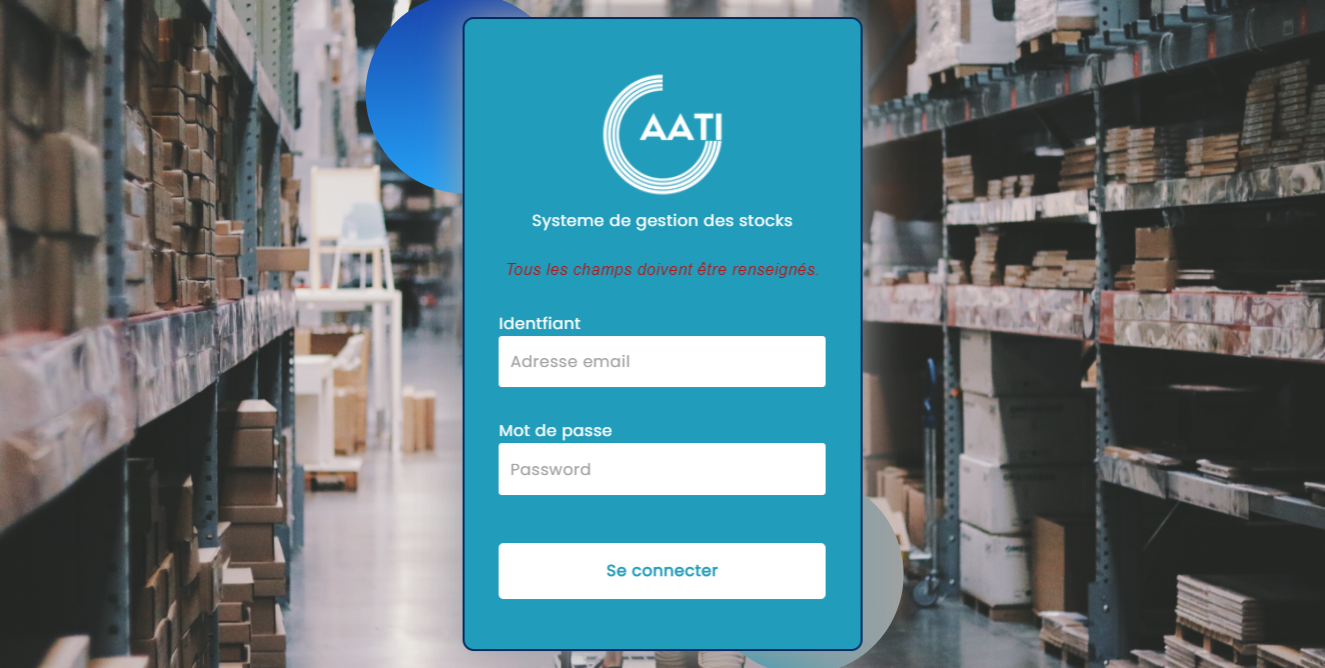 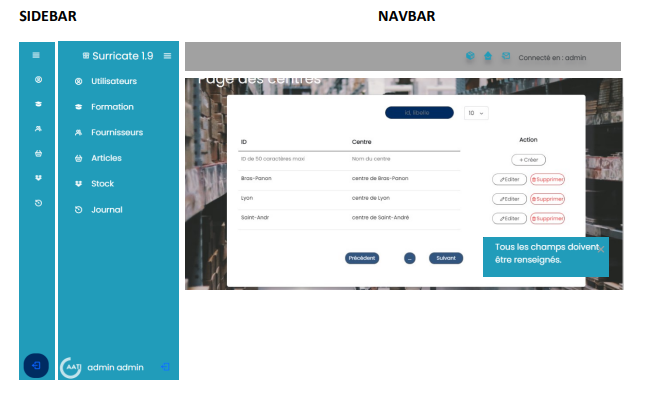 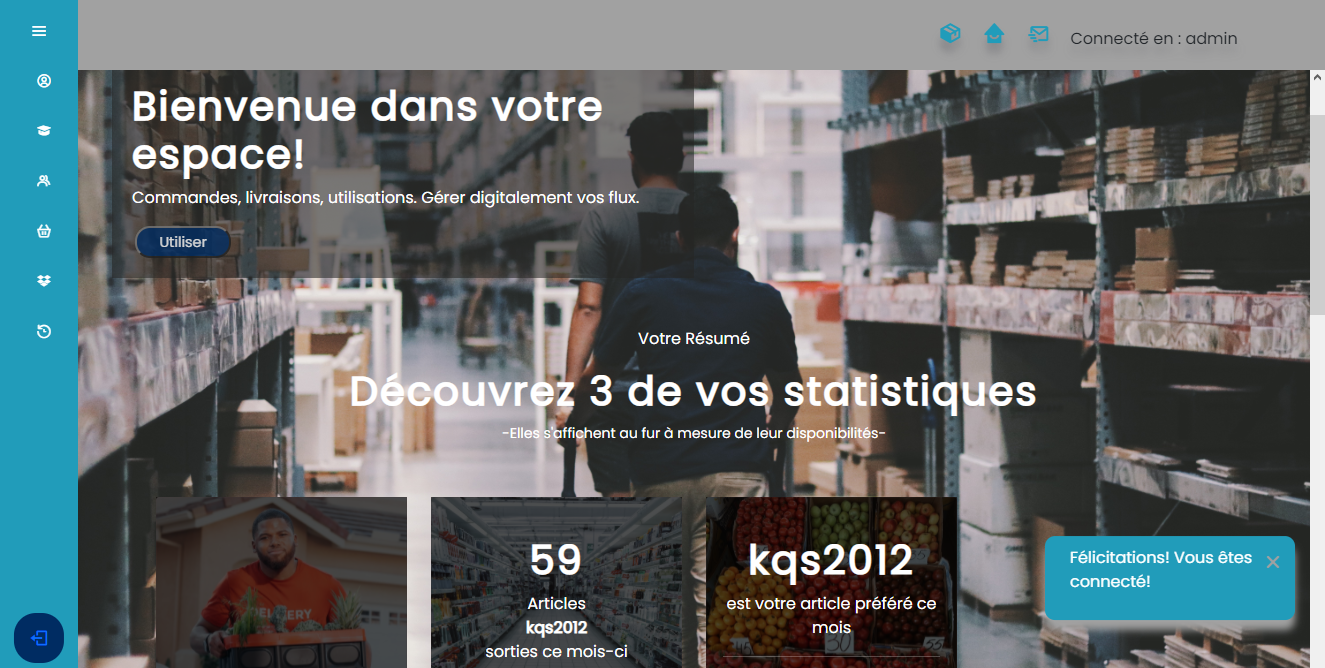 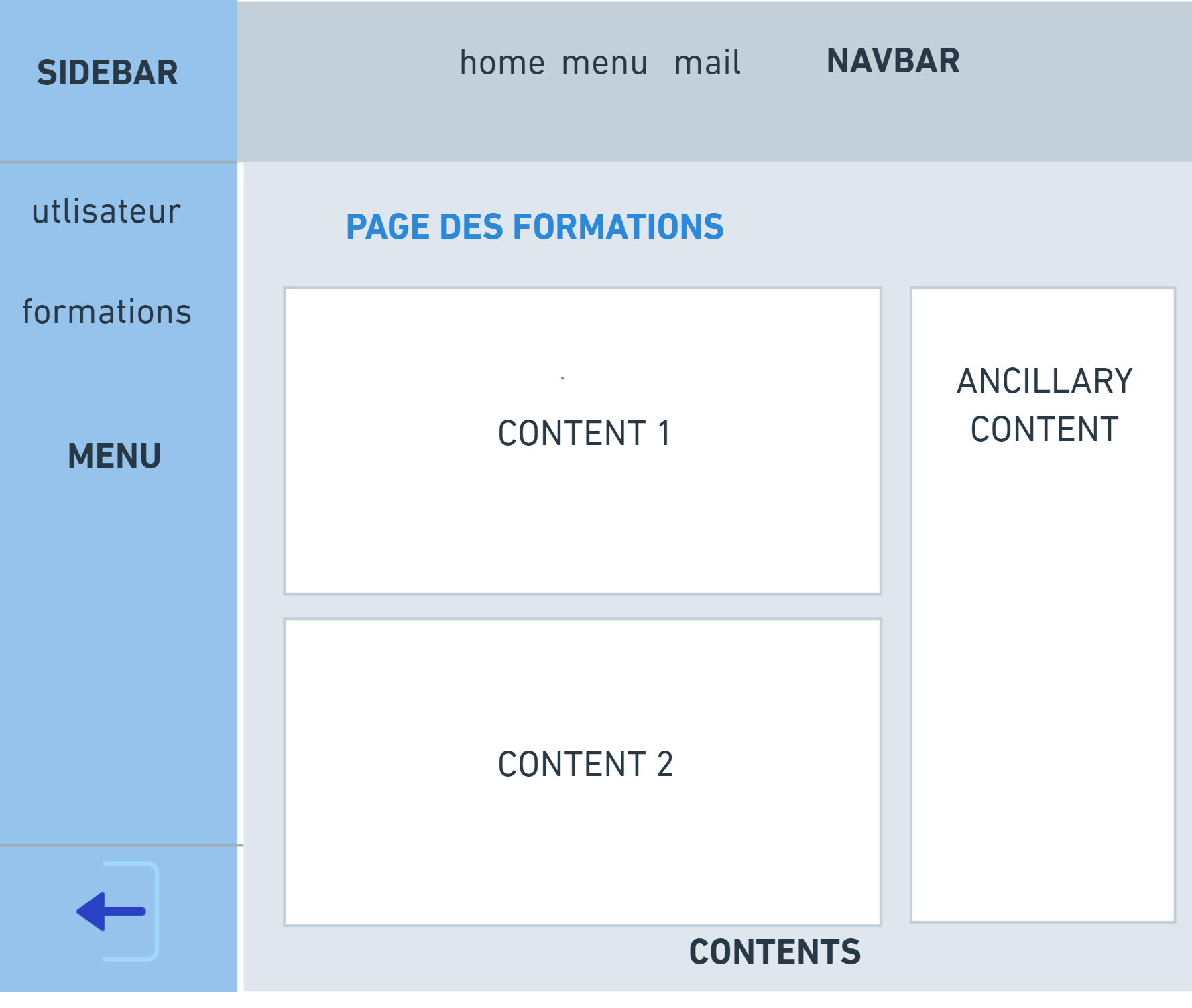 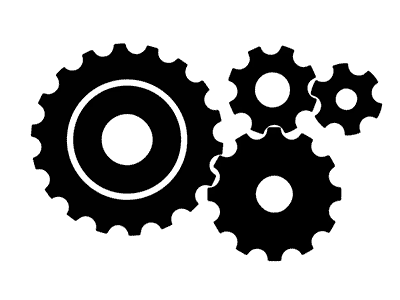 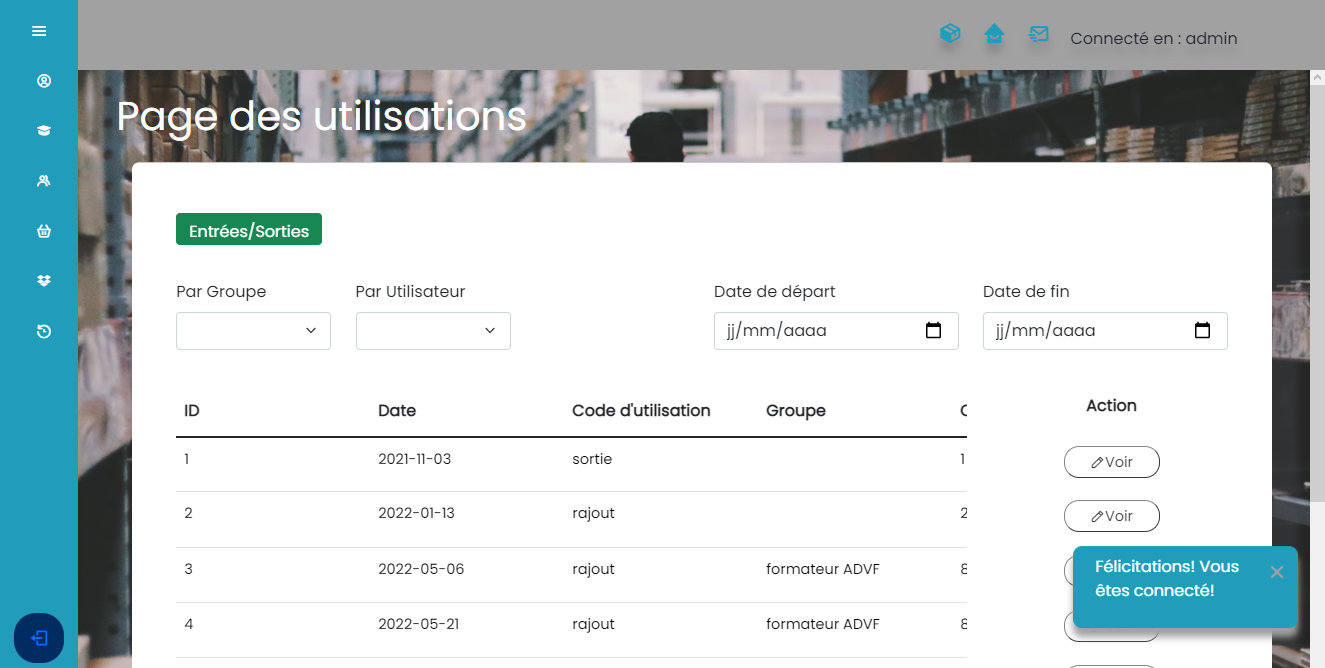 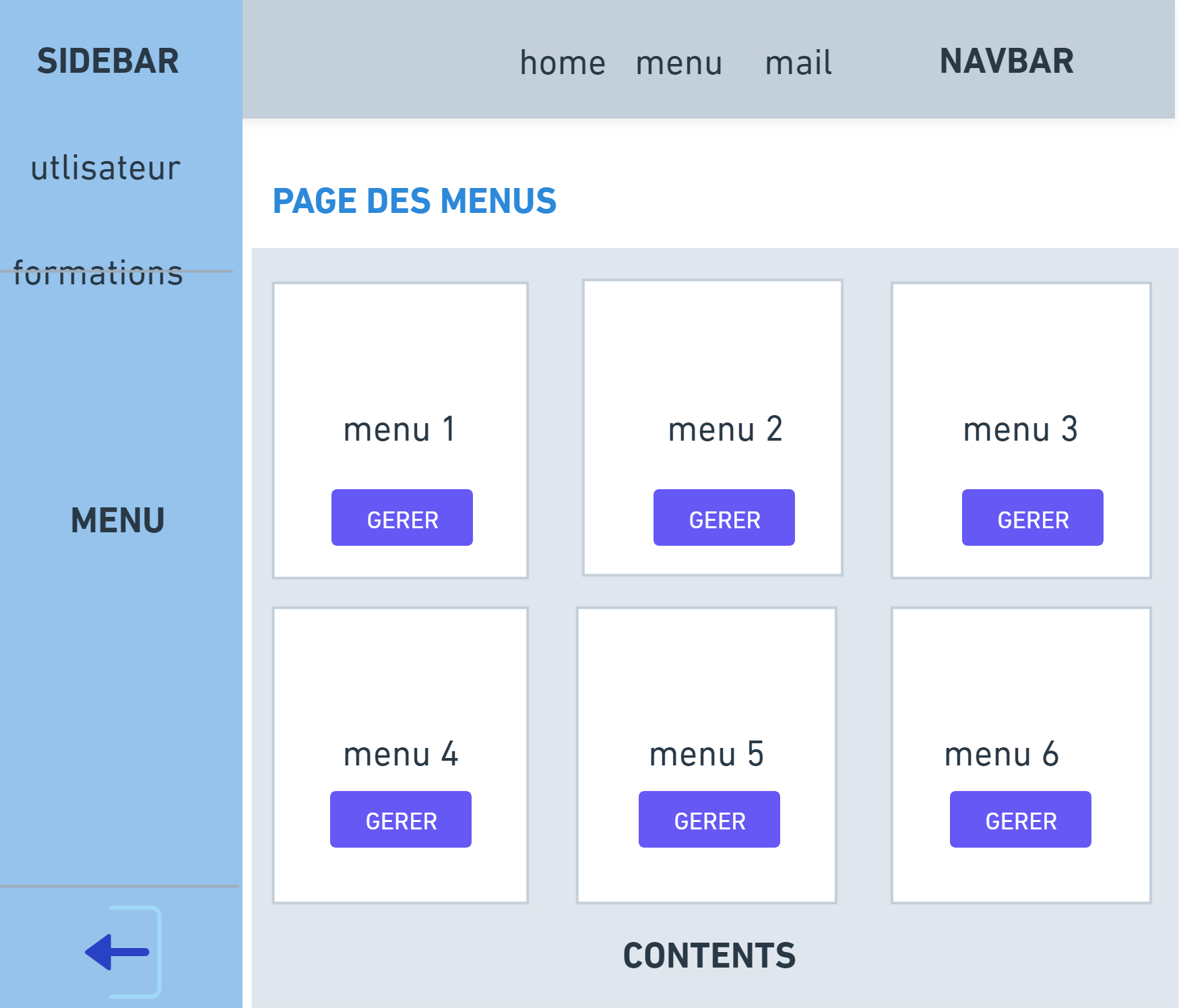 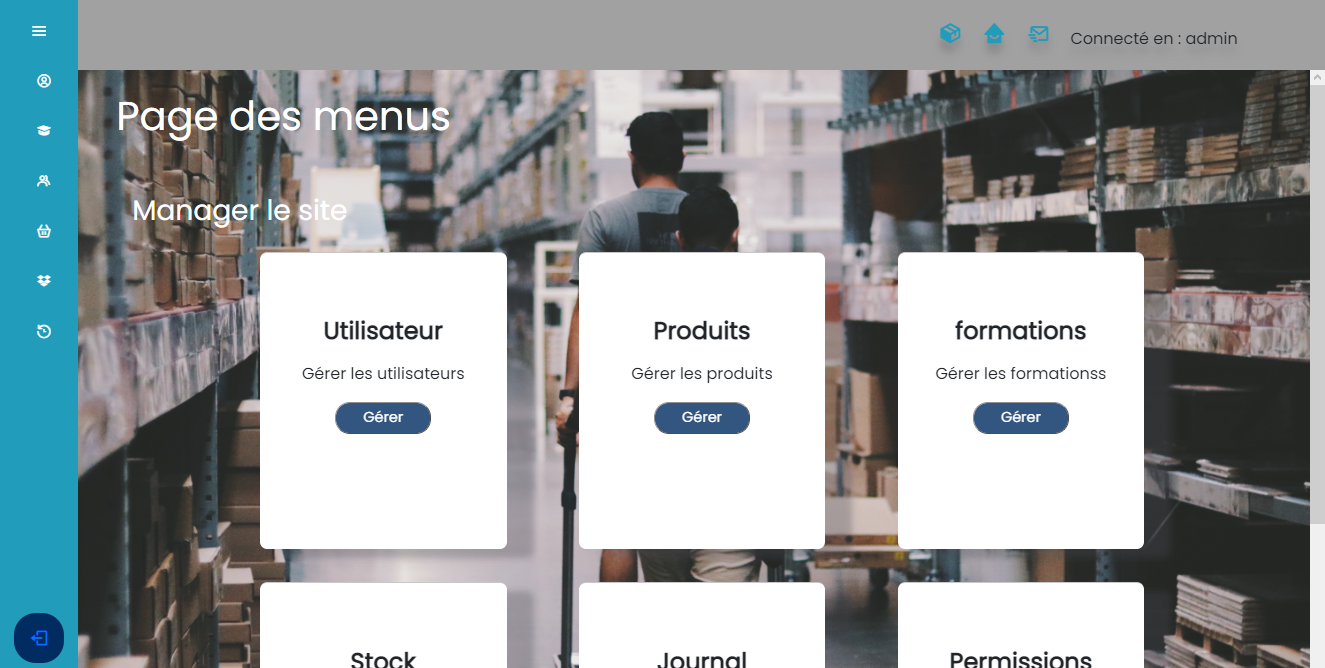 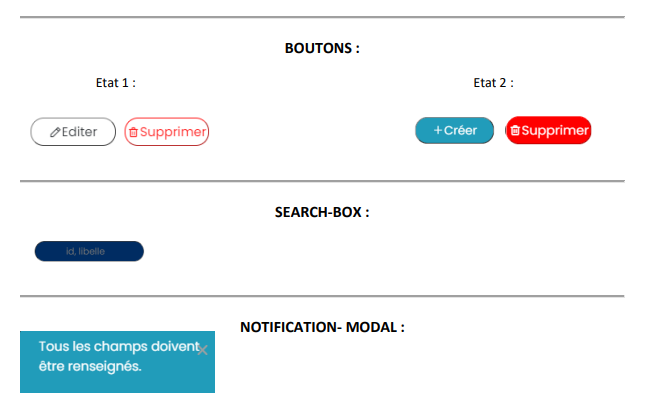 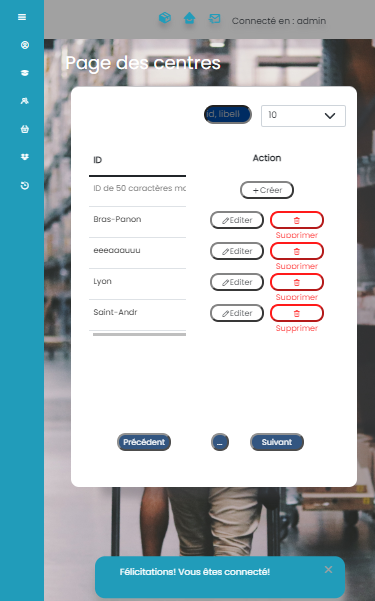 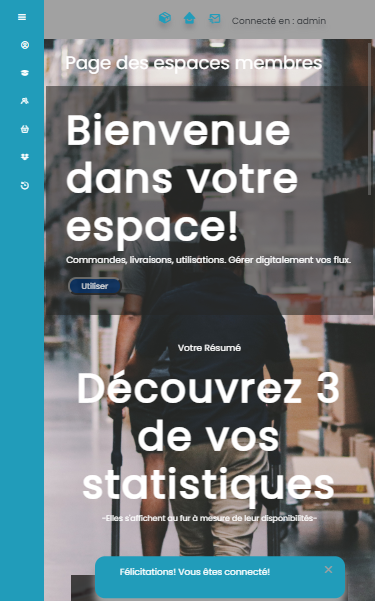 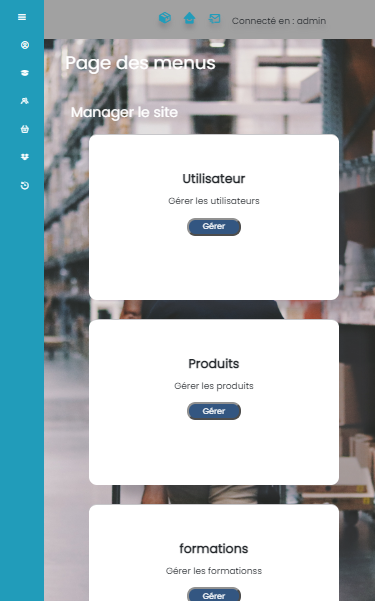 FROM  WIREFRAME TO
DESIGN
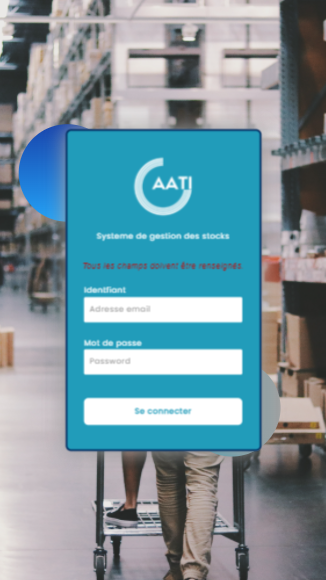 AUTEUR :
15
Christian Marais
RÉALISATIONS – GRAPHE DE DIALOGUE
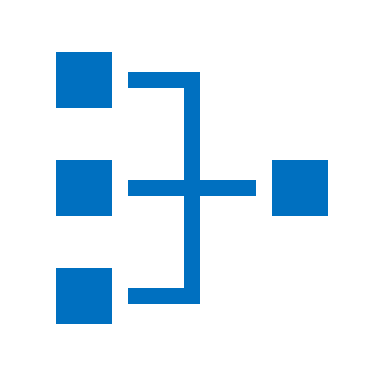 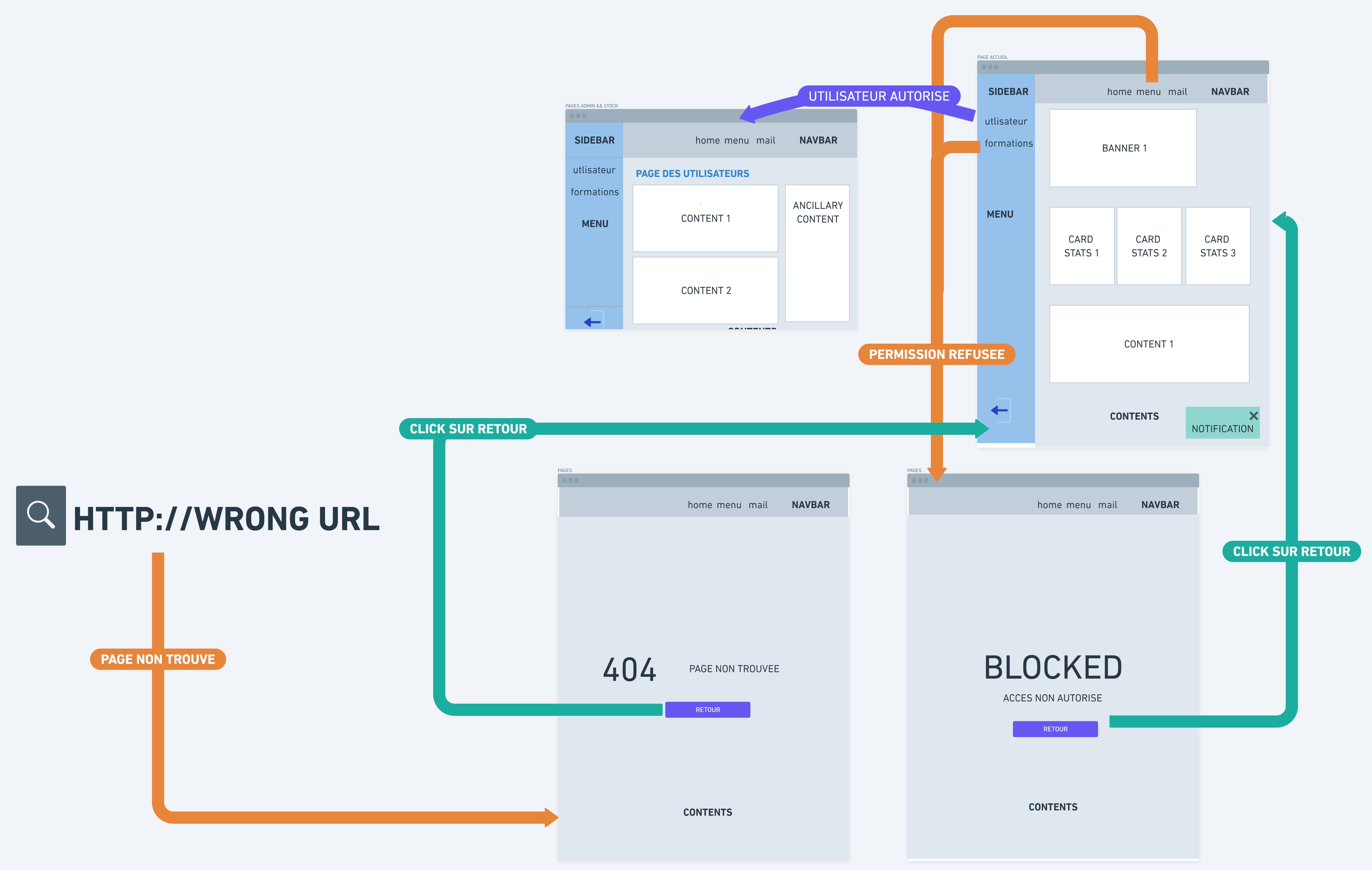 02
03-07
08-09
10-12
13-25
26-28
29-30
31
32
33
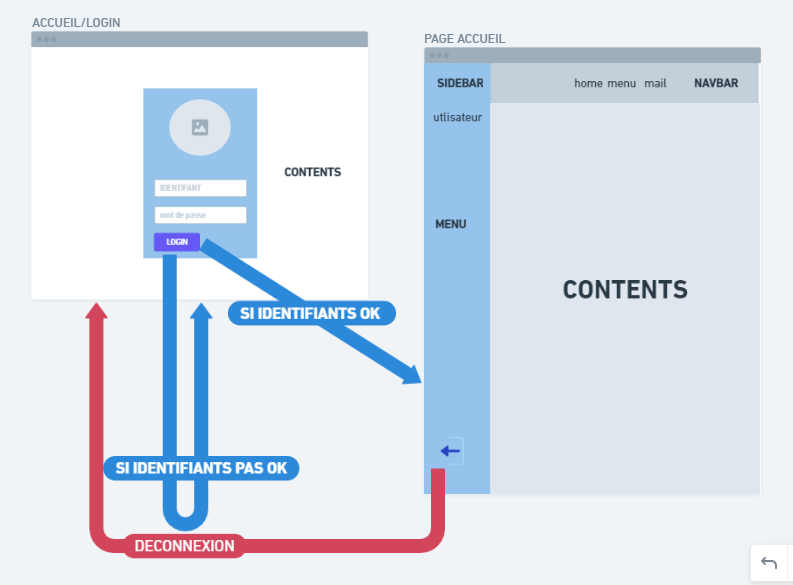 Plan
Résumé projet
Cahier des charges
Spécification techniques du projet
Réalisations et extraits de codes
Jeu d'essai
Veille sur les vulnérabilités
Problèmes recontrés et solutions
Conclusion
Remerciements
Stagiaire AFPAR 
DWWM 21-22
AUTHENTIFICATION
ACCES SECURISÉS
AUTEUR :
16
Christian Marais
RÉALISATIONS – GRAPHE DE DIALOGUE
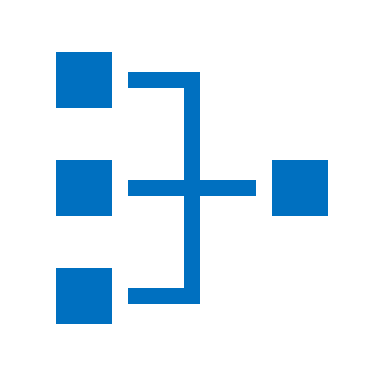 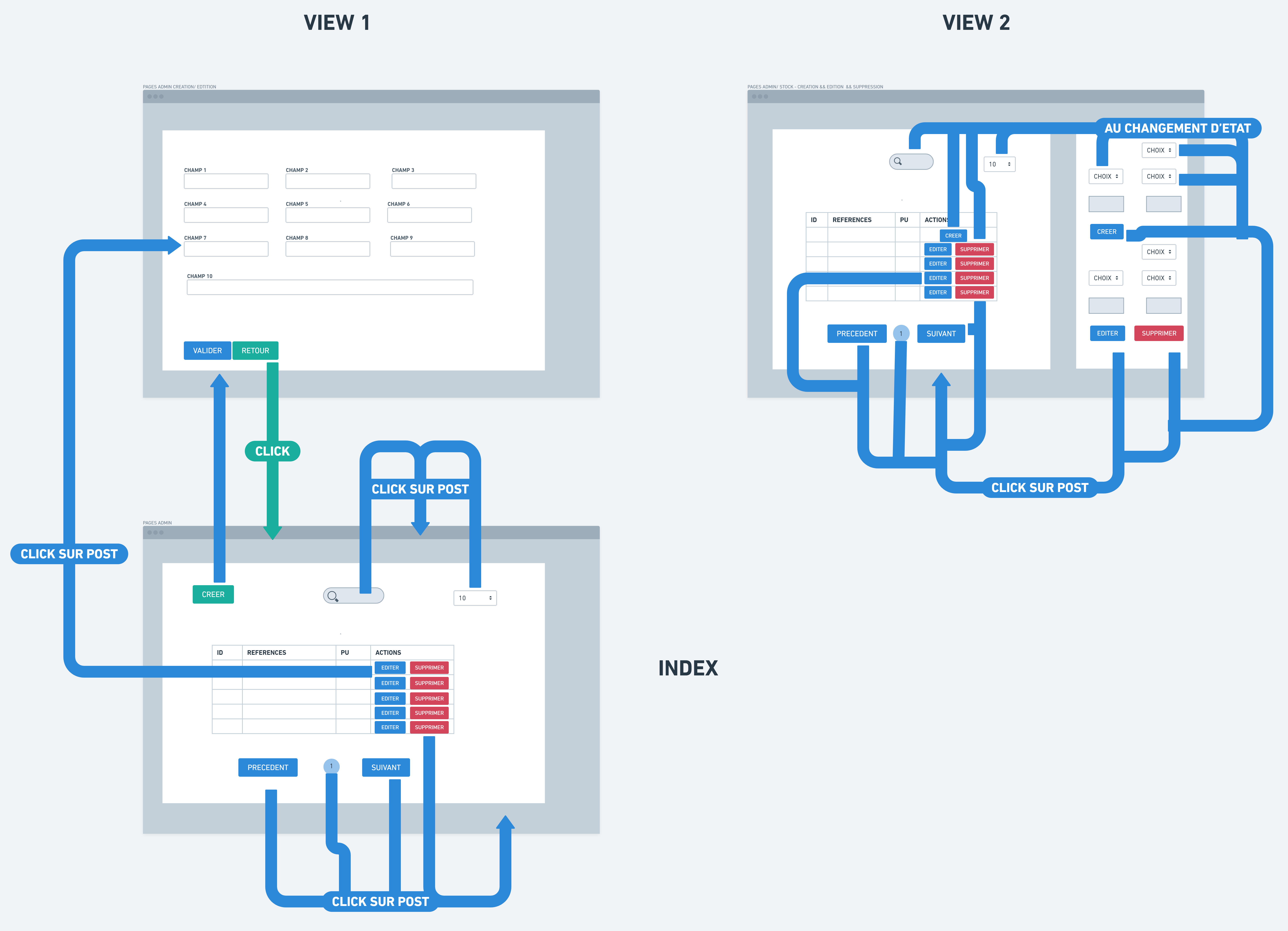 02
03-07
08-09
10-12
13-25
26-28
29-30
31
32
33
Plan
Résumé projet
Cahier des charges
Spécification techniques du projet
Réalisations et extraits de codes
Jeu d'essai
Veille sur les vulnérabilités
Problèmes recontrés et solutions
Conclusion
Remerciements
Stagiaire AFPAR 
DWWM 21-22
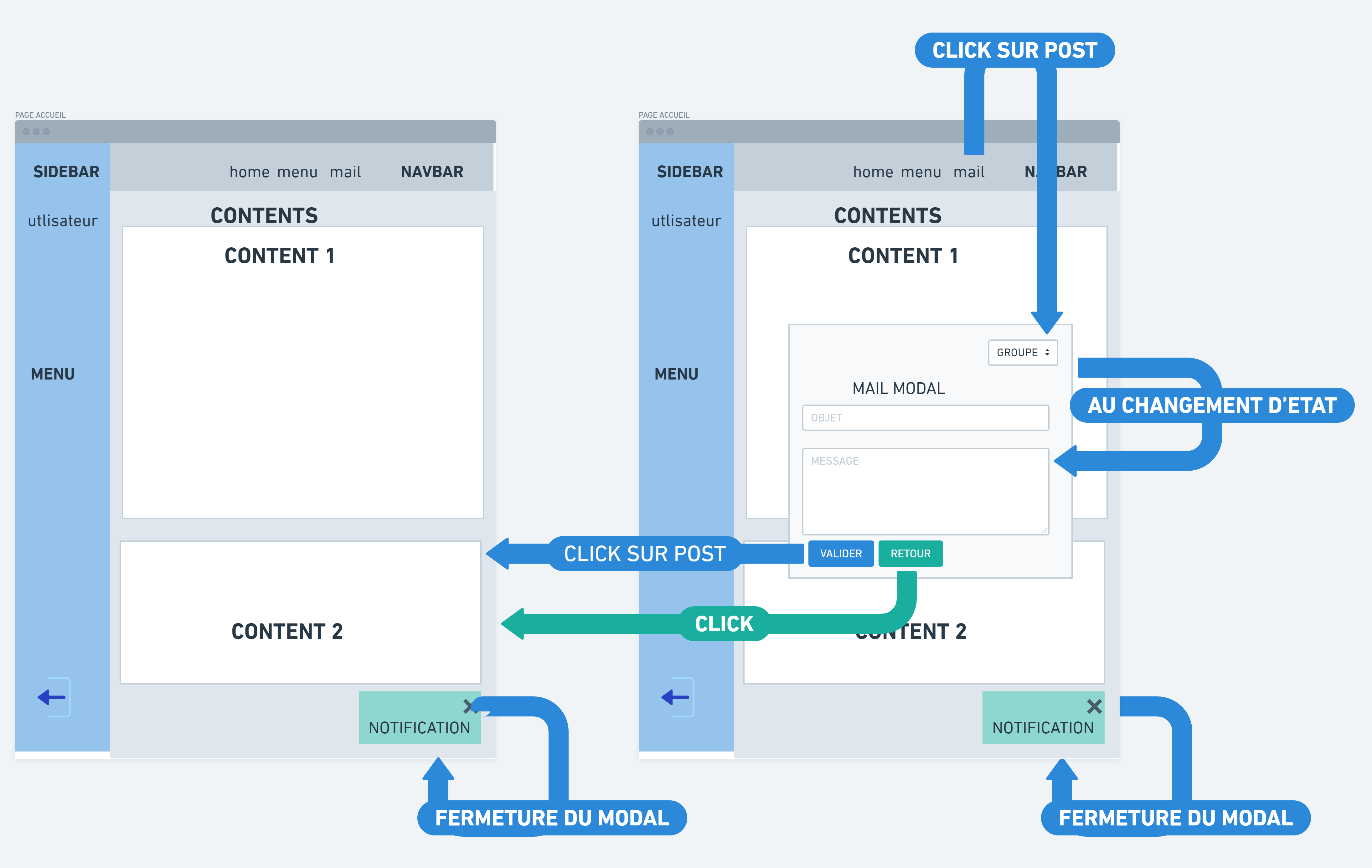 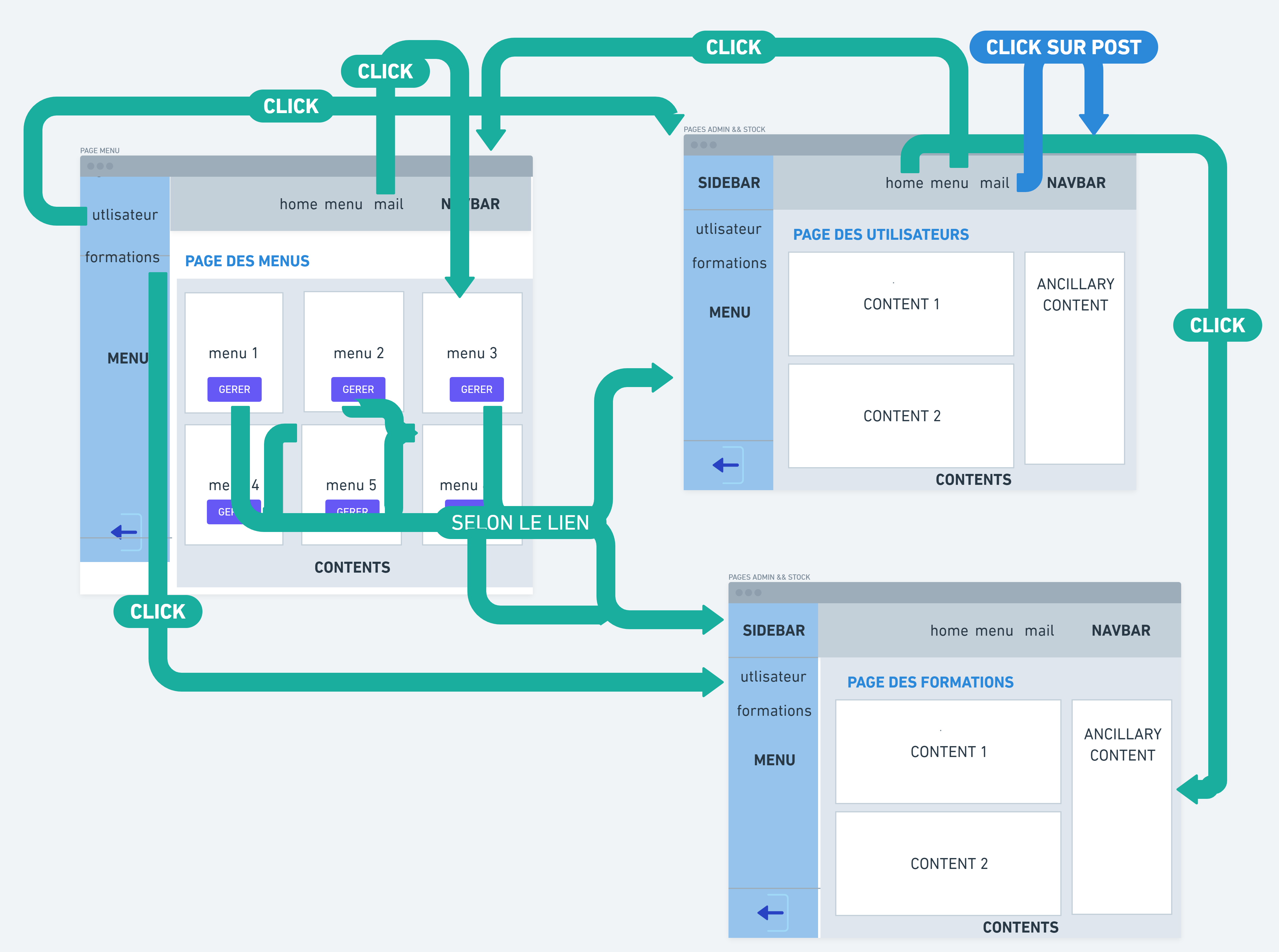 AJOUT/EDITION/SUPPRESSION
MENUS DE NAVIGATION
MAILING   &  NOTIFICATIONS
AUTEUR :
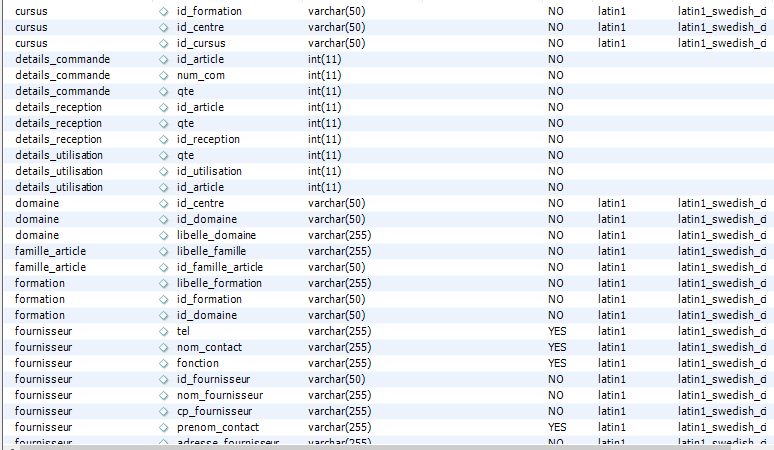 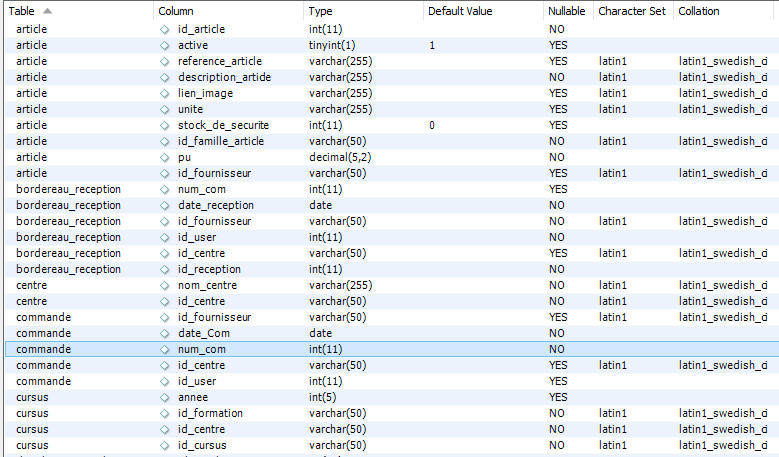 17
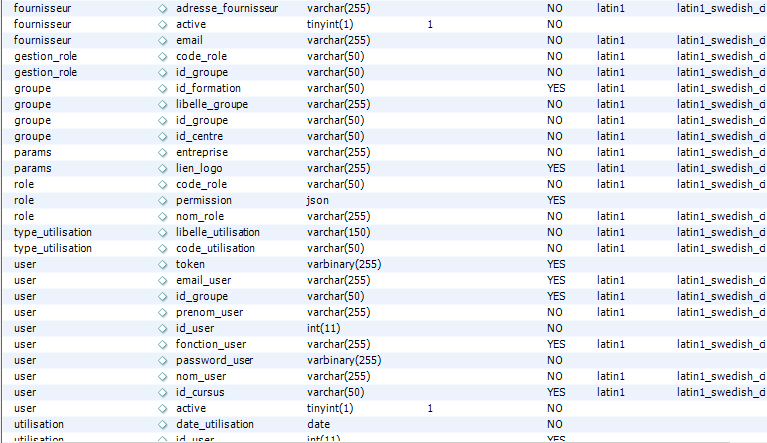 Christian Marais
RÉALISATIONS – DD ▶ MCD ▶ MPD  ▶ LDD ▶ LMD
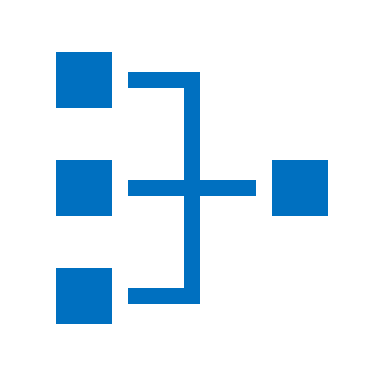 02
03-07
08-09
10-12
13-25
26-28
29-30
31
32
33
Plan
Résumé projet
Cahier des charges
Spécification techniques du projet
Réalisations et extraits de codes
Jeu d'essai
Veille sur les vulnérabilités
Problèmes recontrés et solutions
Conclusion
Remerciements
Stagiaire AFPAR 
DWWM 21-22
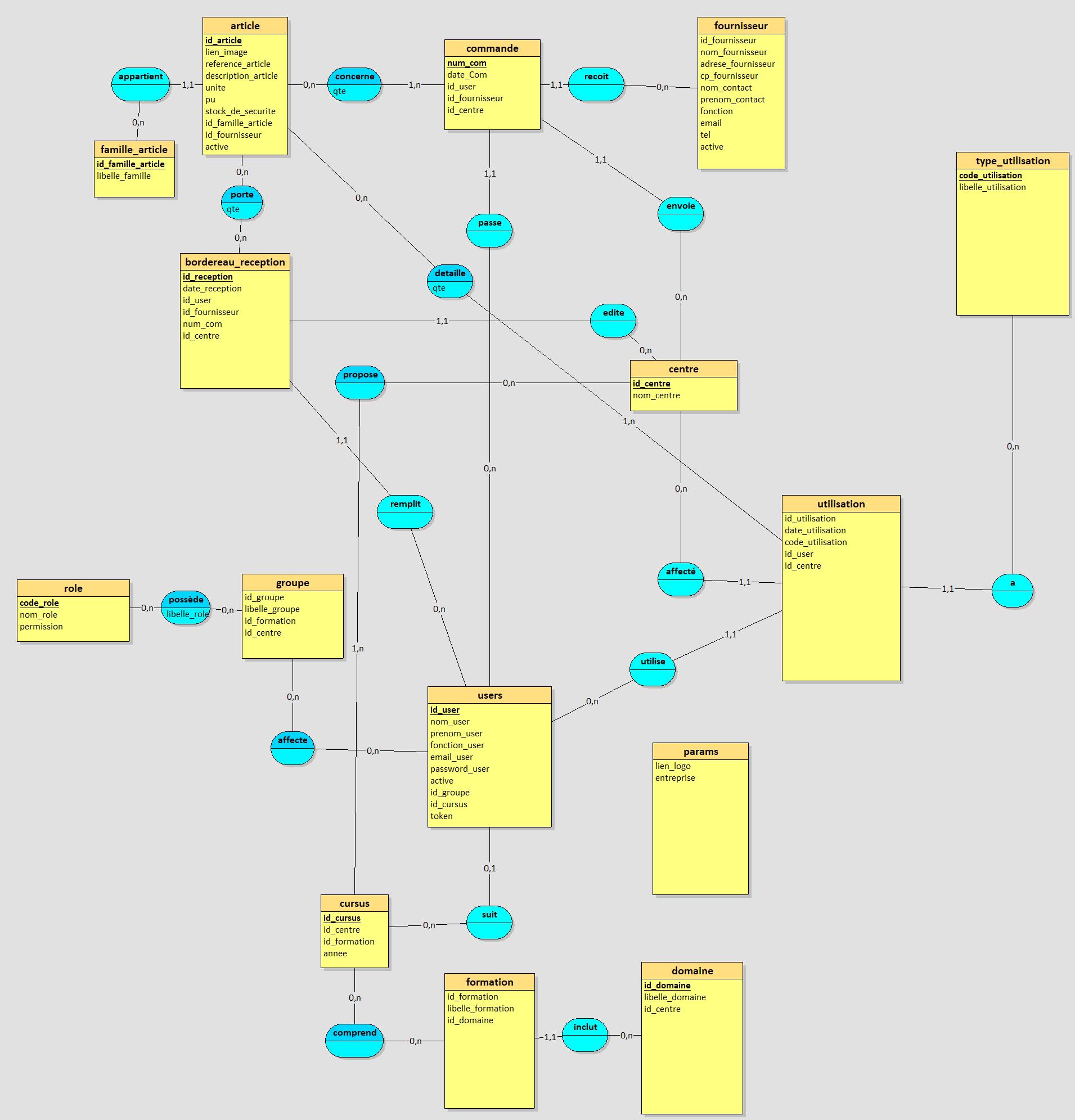 Conception et validation de la BDD
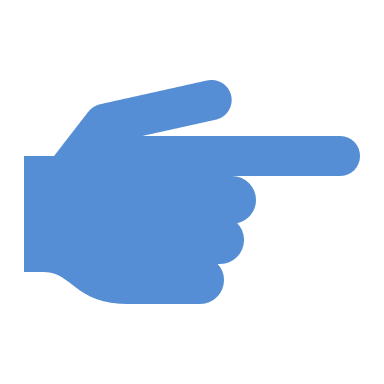 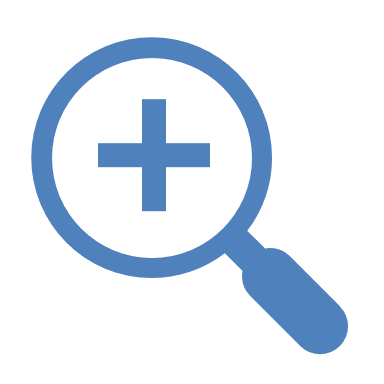 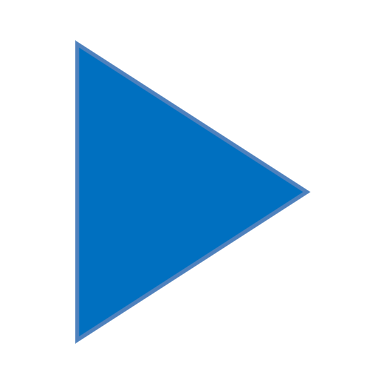 15 Entités
3 relations porteuses de données
AUTEUR :
18
Christian Marais
RÉALISATIONS – DD ▶ MCD ▶ MPD  ▶ LDD ▶ LMD
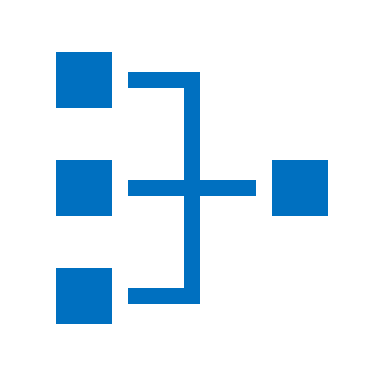 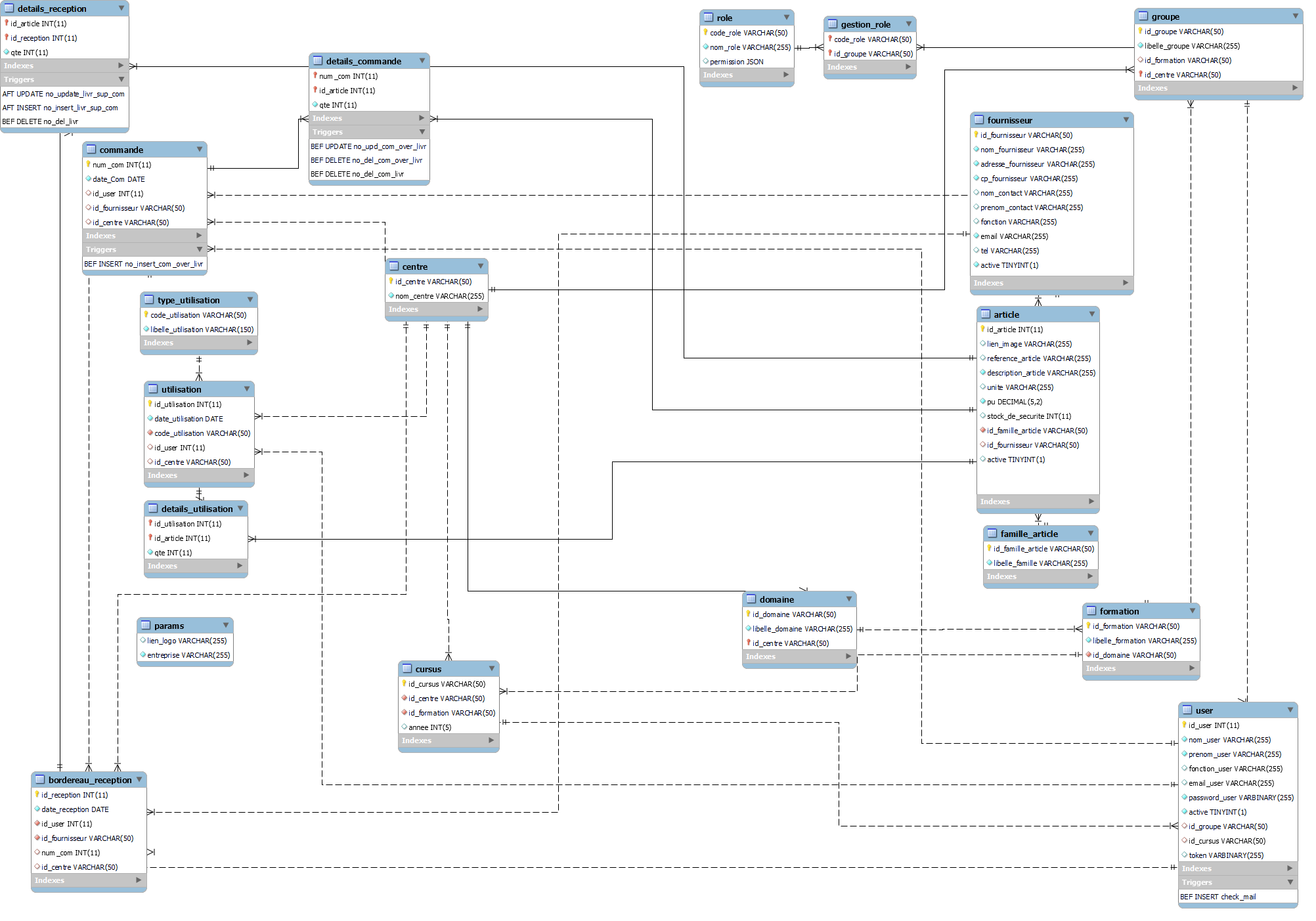 02
03-07
08-09
10-12
13-25
26-28
29-30
31
32
33
Plan
Résumé projet
Cahier des charges
Spécification techniques du projet
Réalisations et extraits de codes
Jeu d'essai
Veille sur les vulnérabilités
Problèmes recontrés et solutions
Conclusion
Remerciements
Stagiaire AFPAR 
DWWM 21-22
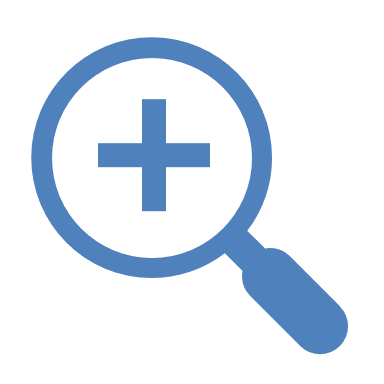 Conception et validation de la BDD
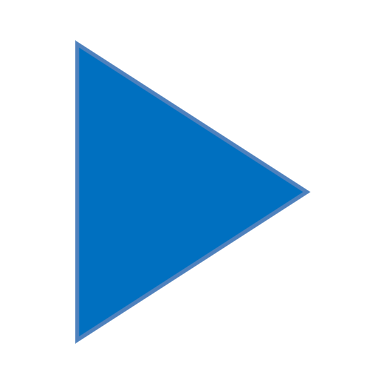 AUTEUR :
20
Christian Marais
RÉALISATIONS – DD ▶ MCD ▶ MPD  ▶ LDD ▶ LMD
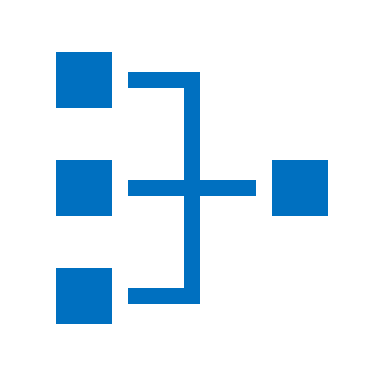 02
03-07
08-09
10-12
13-25
26-28
29-30
31
32
33
Plan
Résumé projet
Cahier des charges
Spécification techniques du projet
Réalisations et extraits de codes
Jeu d'essai
Veille sur les vulnérabilités
Problèmes recontrés et solutions
Conclusion
Remerciements
Stagiaire AFPAR 
DWWM 21-22
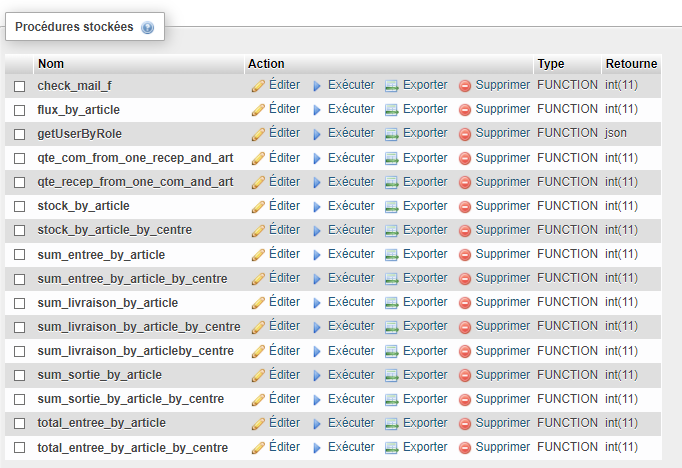 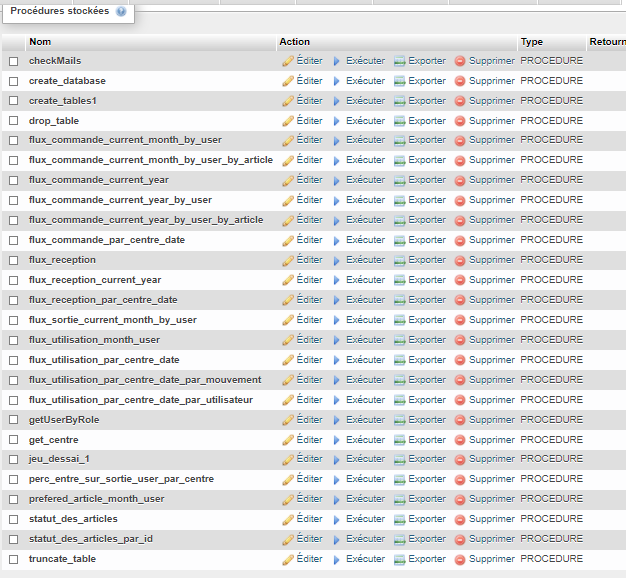 Choix conceptuelle de la BDD
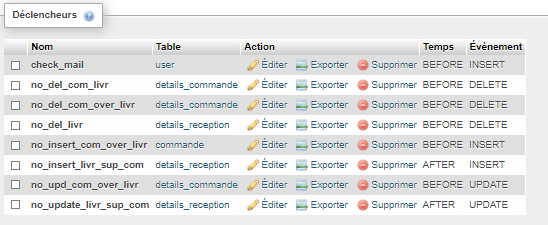 AUTEUR :
21
Christian Marais
RÉALISATIONS – DD ▶ MCD ▶ MPD  ▶ LDD ▶ LMD
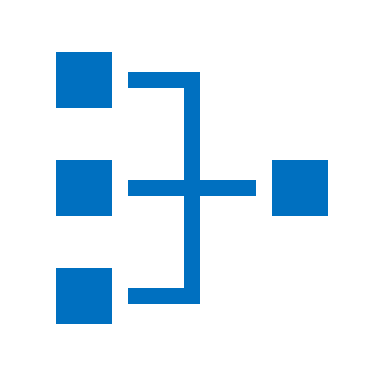 02
03-07
08-09
10-12
13-25
26-28
29-30
31
32
33
Plan
Résumé projet
Cahier des charges
Spécification techniques du projet
Réalisations et extraits de codes
Jeu d'essai
Veille sur les vulnérabilités
Problèmes recontrés et solutions
Conclusion
Remerciements
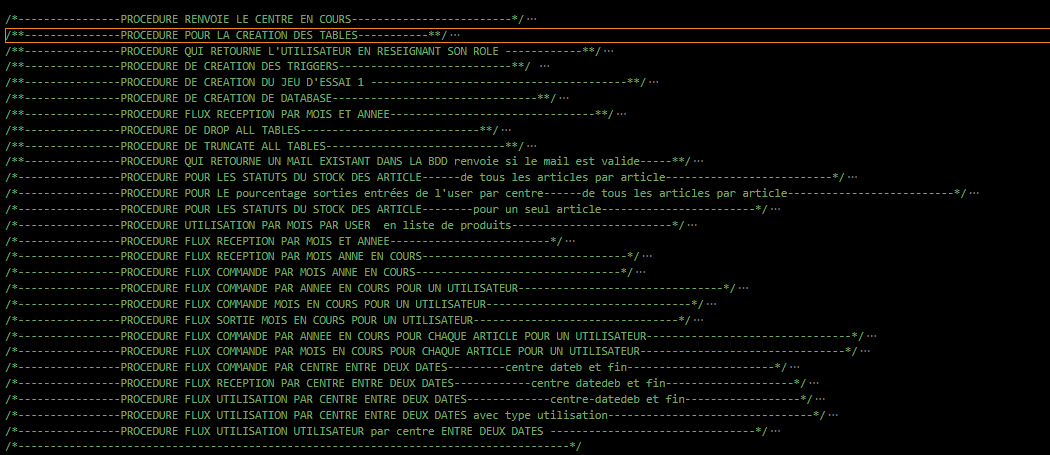 Stagiaire AFPAR 
DWWM 21-22
Choix conceptuelle de la BDD
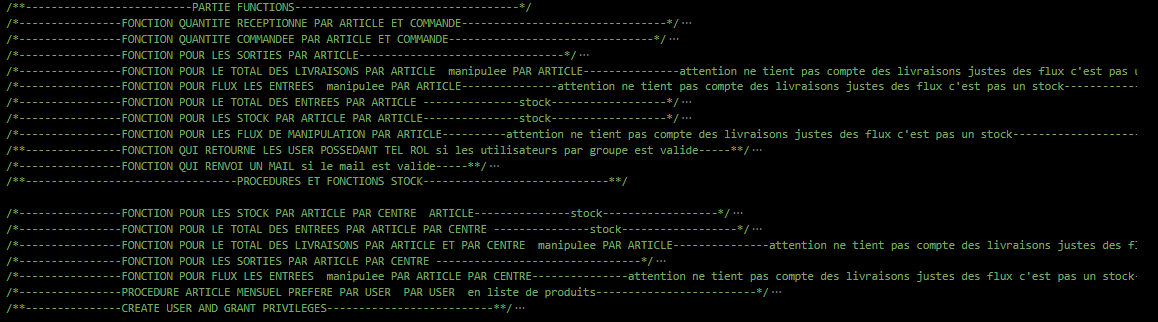 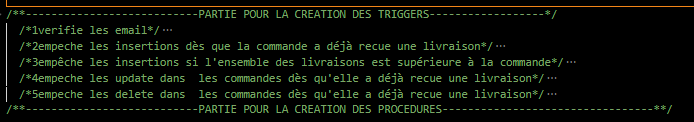 NOUVEAUTÉS
8 triggers 
16 procédures stockées
16 fonctions stockées
AUTEUR :
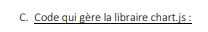 22
Christian Marais
RÉALISATIONS – CODES
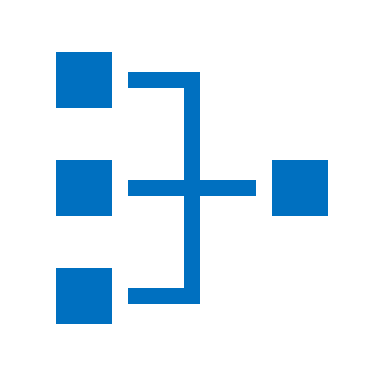 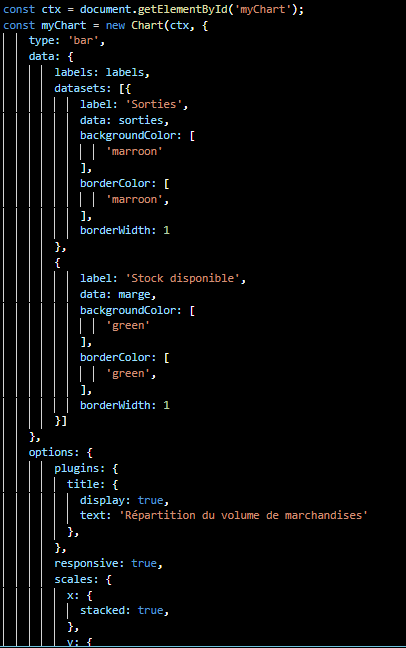 02
03-07
08-09
10-12
13-25
26-28
29-30
31
32
33
Plan
Résumé projet
Cahier des charges
Spécification techniques du projet
Réalisations et extraits de codes
Jeu d'essai
Veille sur les vulnérabilités
Problèmes recontrés et solutions
Conclusion
Remerciements
Stagiaire AFPAR 
DWWM 21-22
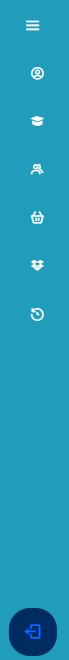 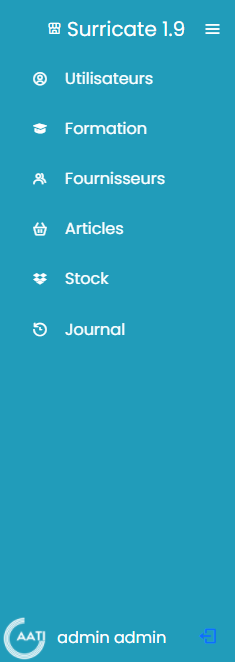 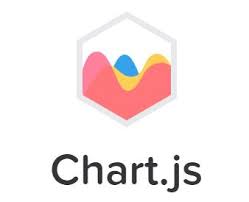 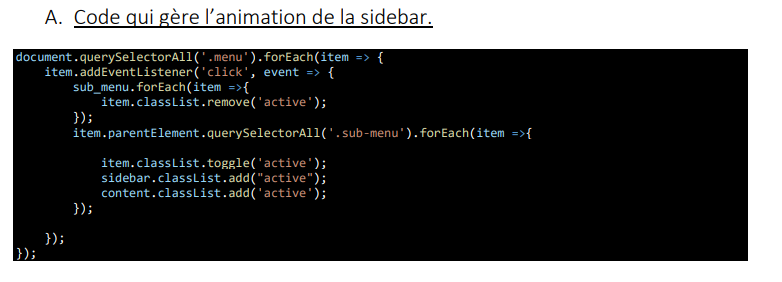 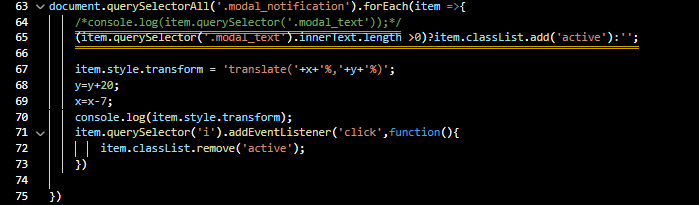 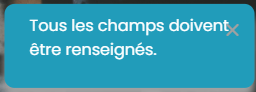 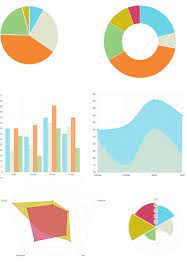 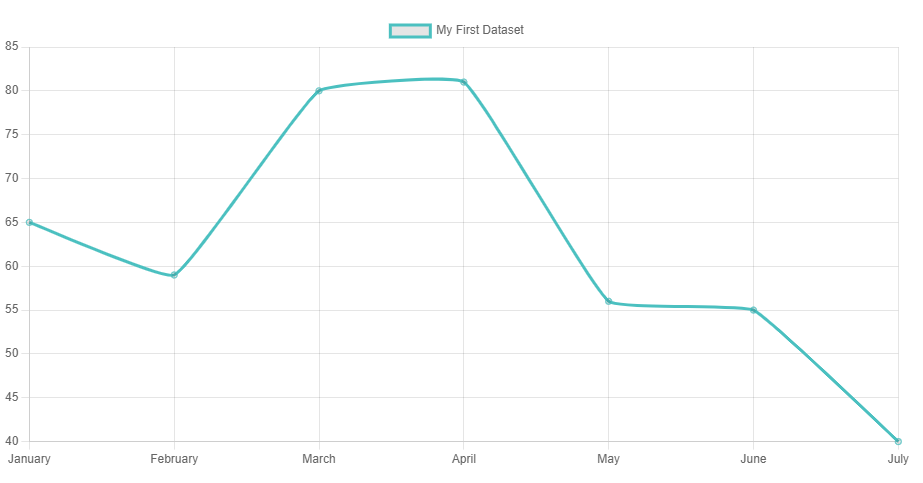 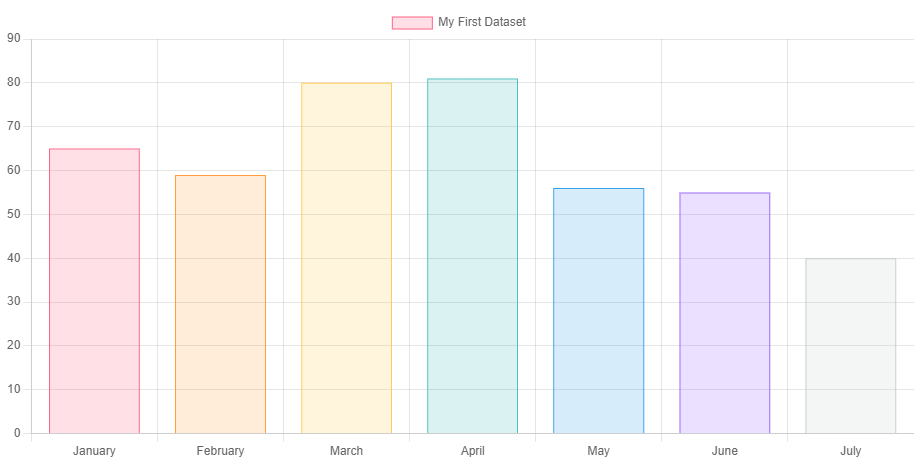 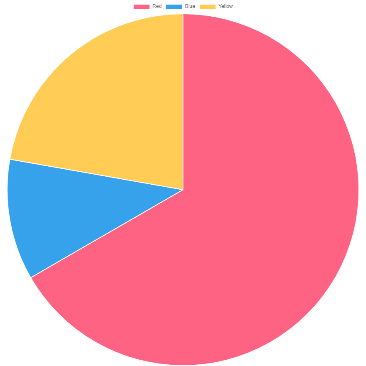 AUTEUR :
23
Christian Marais
RÉALISATIONS – CODES
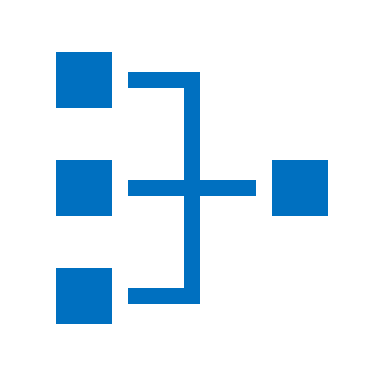 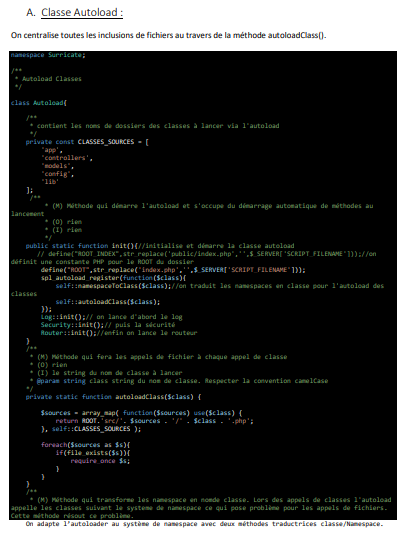 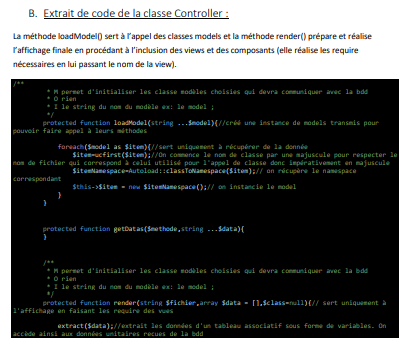 02
03-07
08-09
10-12
13-25
26-28
29-30
31
32
33
Plan
Résumé projet
Cahier des charges
Spécification techniques du projet
Réalisations et extraits de codes
Jeu d'essai
Veille sur les vulnérabilités
Problèmes recontrés et solutions
Conclusion
Remerciements
Stagiaire AFPAR 
DWWM 21-22
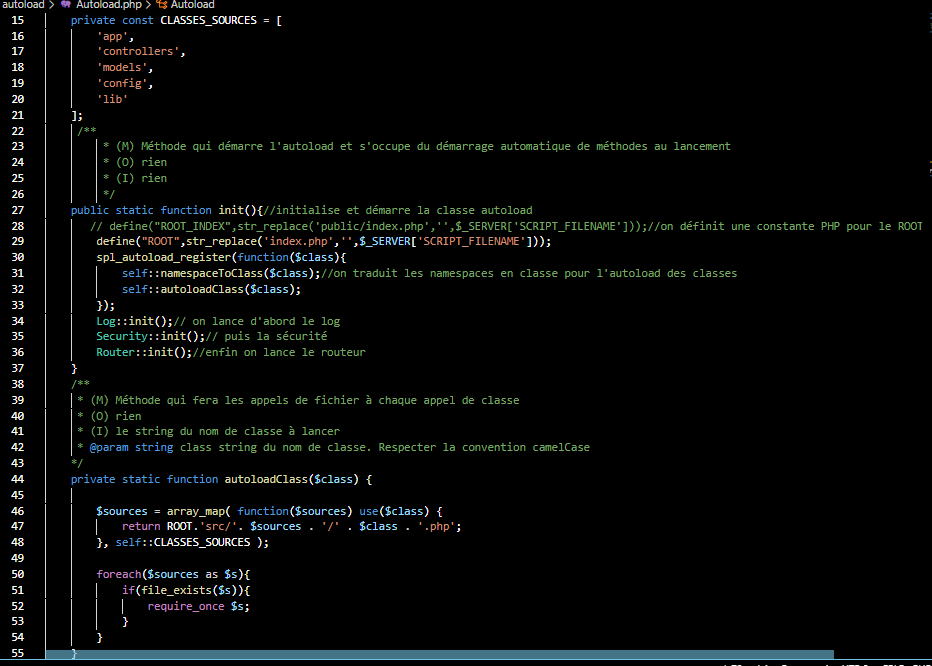 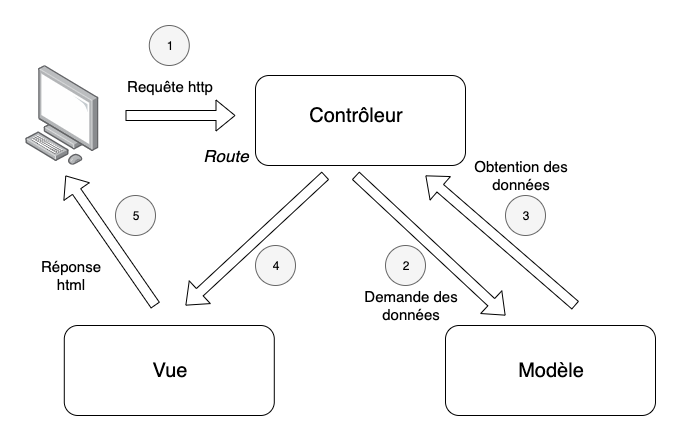 D. VIEW
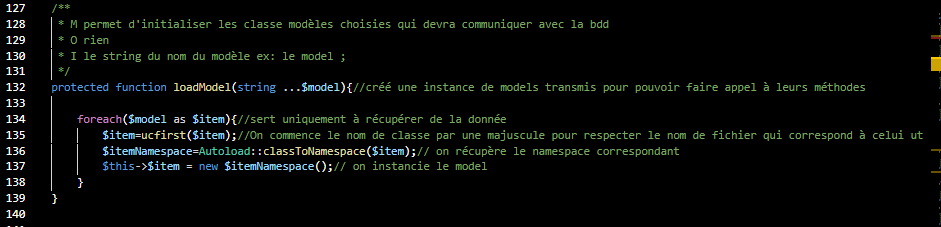 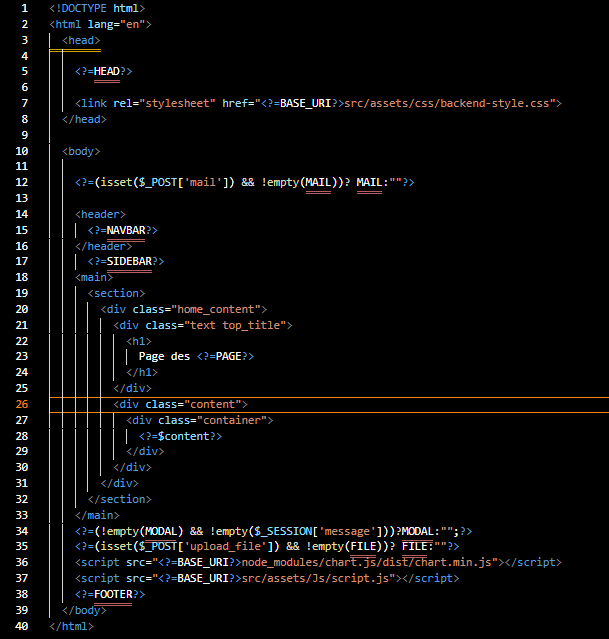 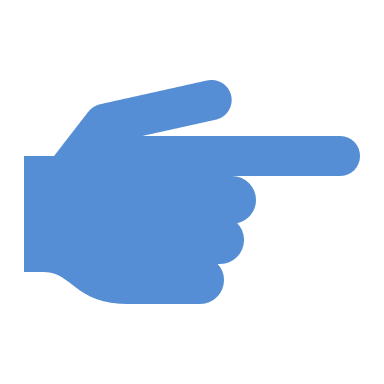 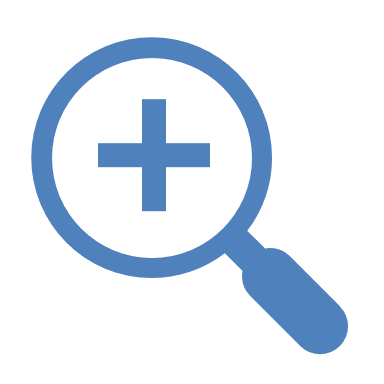 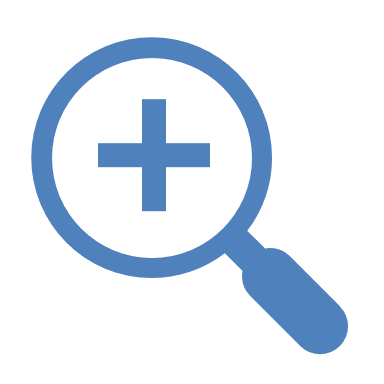 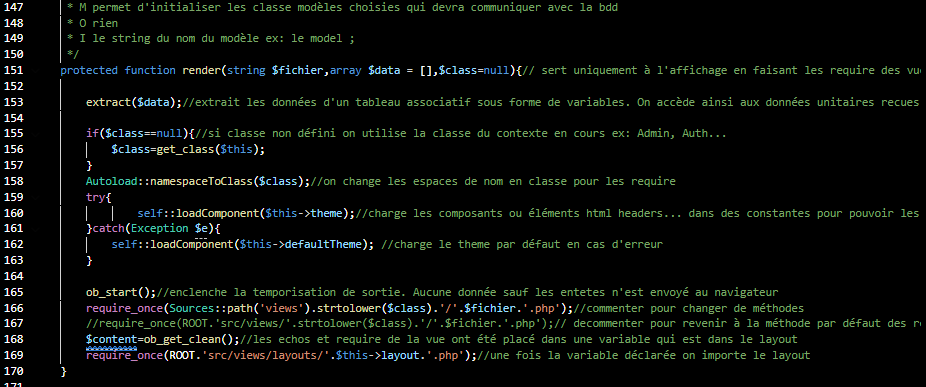 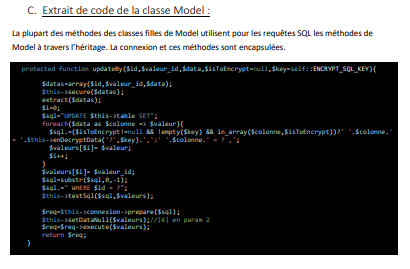 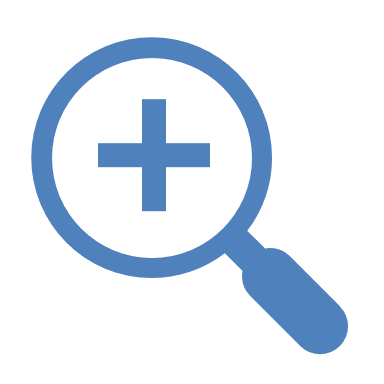 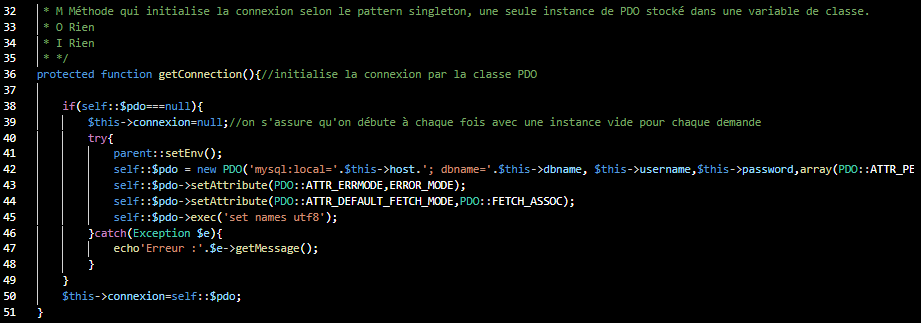 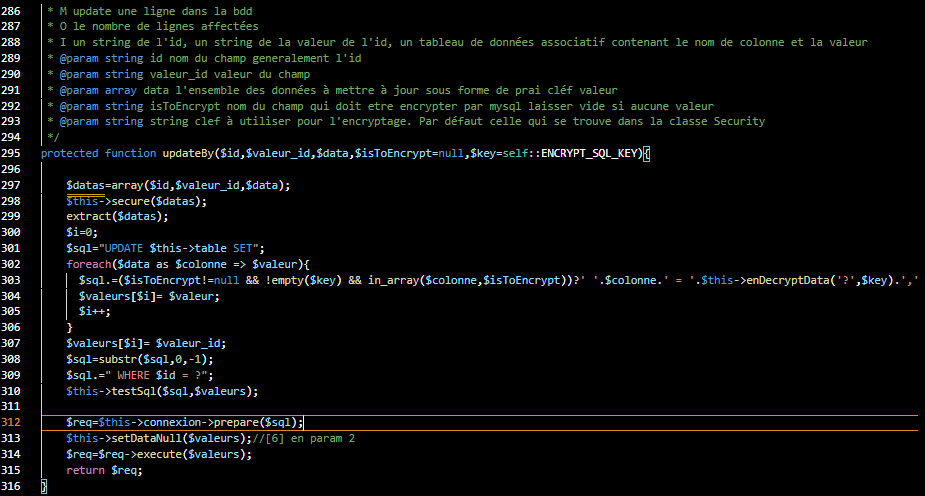 AUTEUR :
24
Christian Marais
RÉALISATIONS – CODES
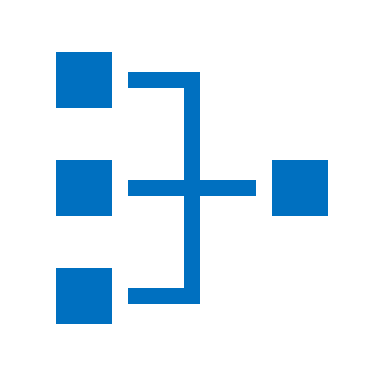 02
03-07
08-09
10-12
13-25
26-28
29-30
31
32
33
Plan
Résumé projet
Cahier des charges
Spécification techniques du projet
Réalisations et extraits de codes
Jeu d'essai
Veille sur les vulnérabilités
Problèmes recontrés et solutions
Conclusion
Remerciements
Stagiaire AFPAR 
DWWM 21-22
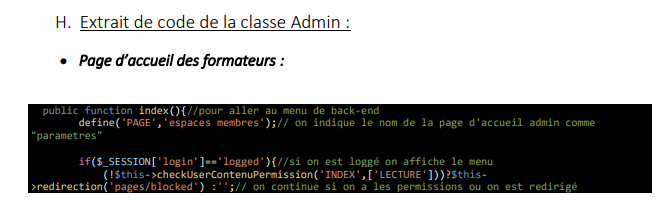 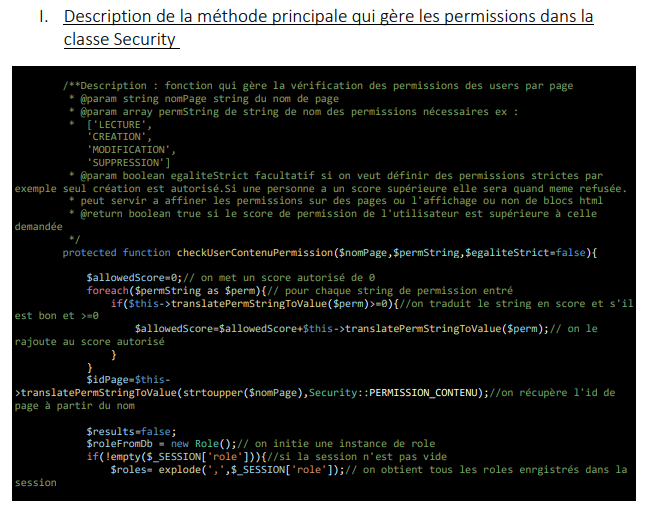 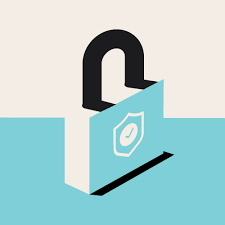 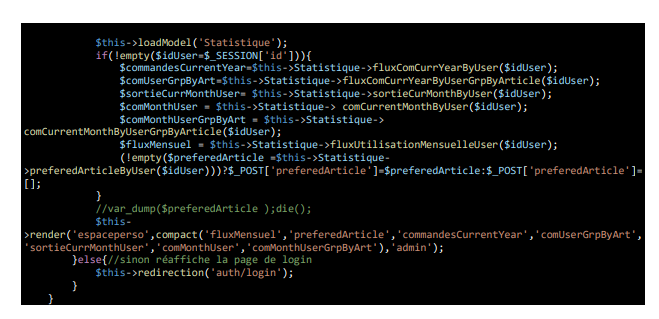 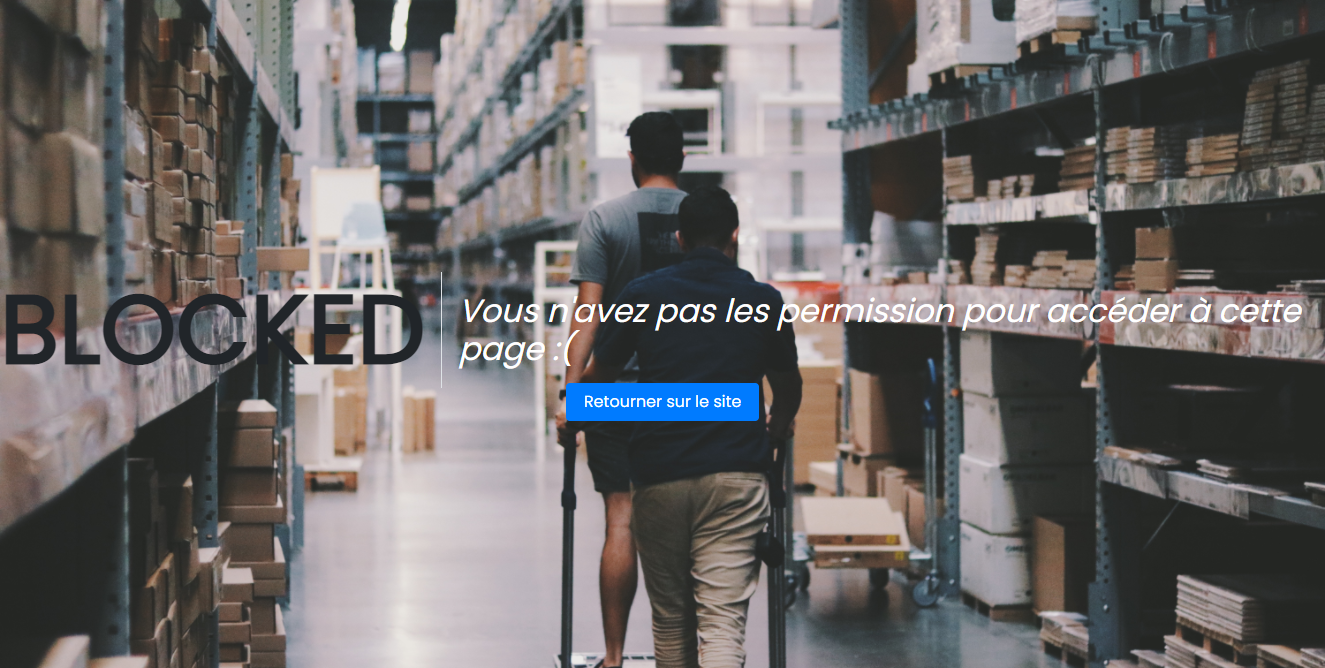 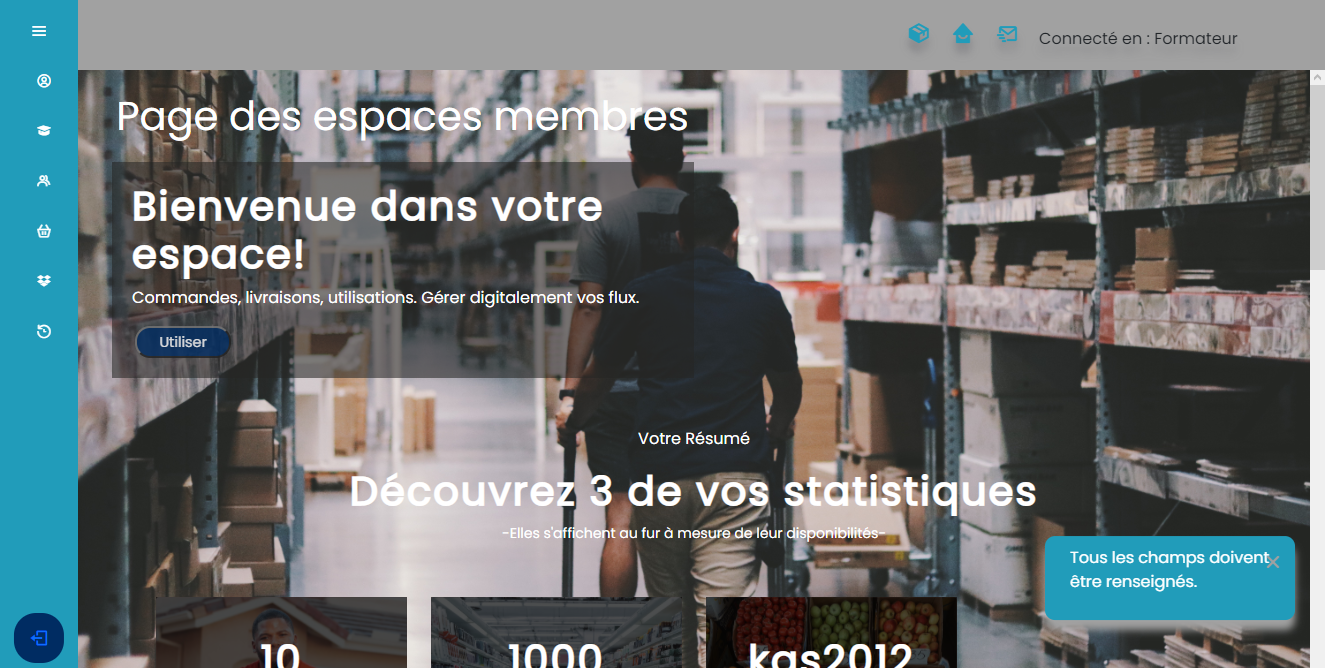 25
AUTEUR :
Christian Marais
RÉALISATIONS – CODES
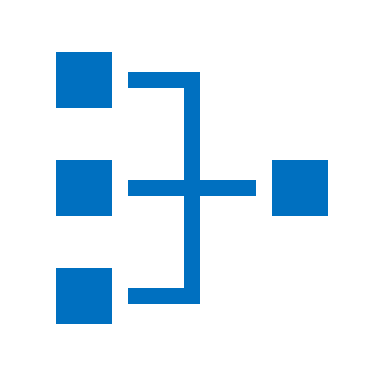 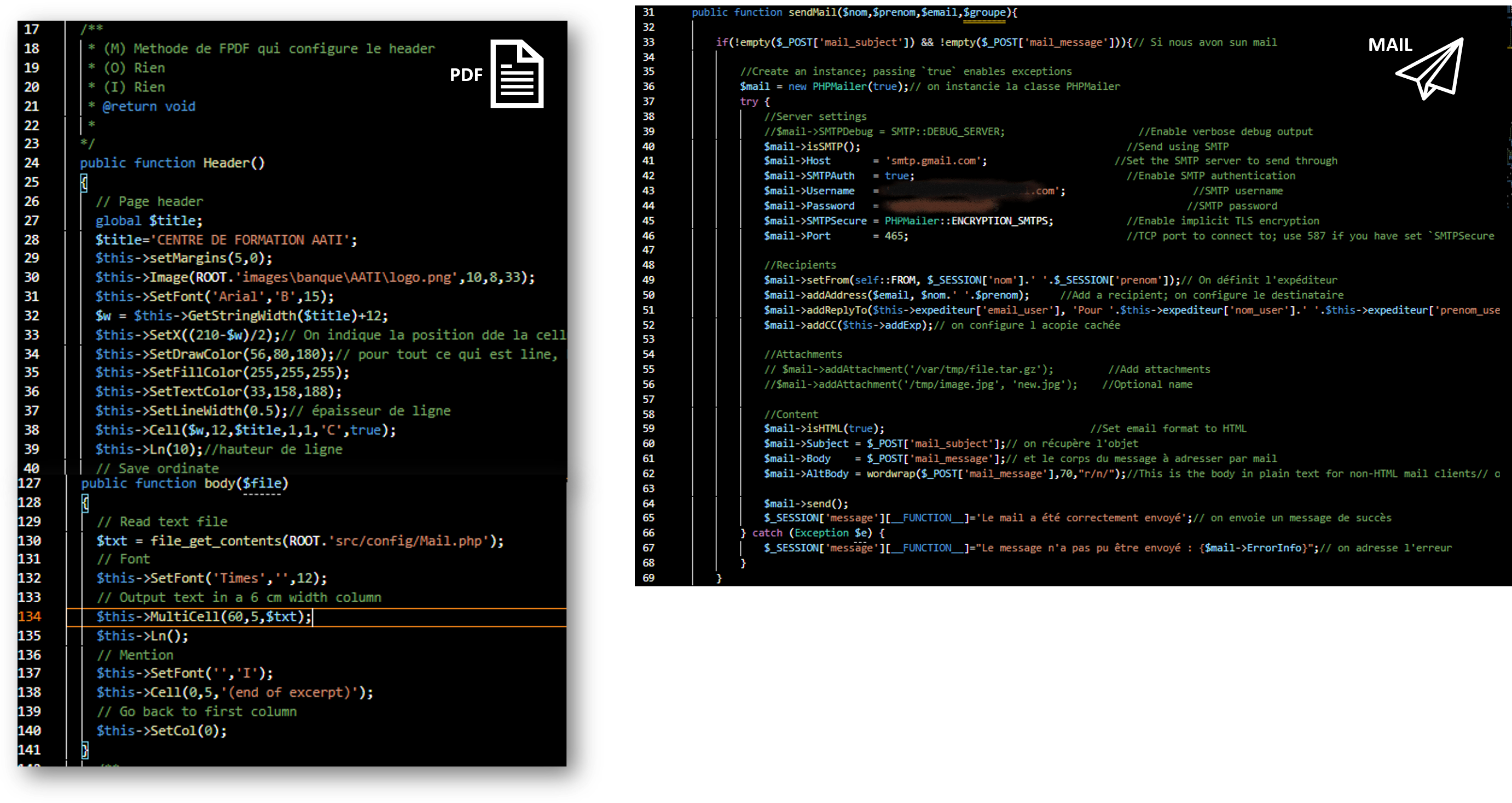 02
03-07
08-09
10-12
13-25
26-28
29-30
31
32
33
Plan
Résumé projet
Cahier des charges
Spécification techniques du projet
Réalisations et extraits de codes
Jeu d'essai
Veille sur les vulnérabilités
Problèmes recontrés et solutions
Conclusion
Remerciements
Stagiaire AFPAR 
DWWM 21-22
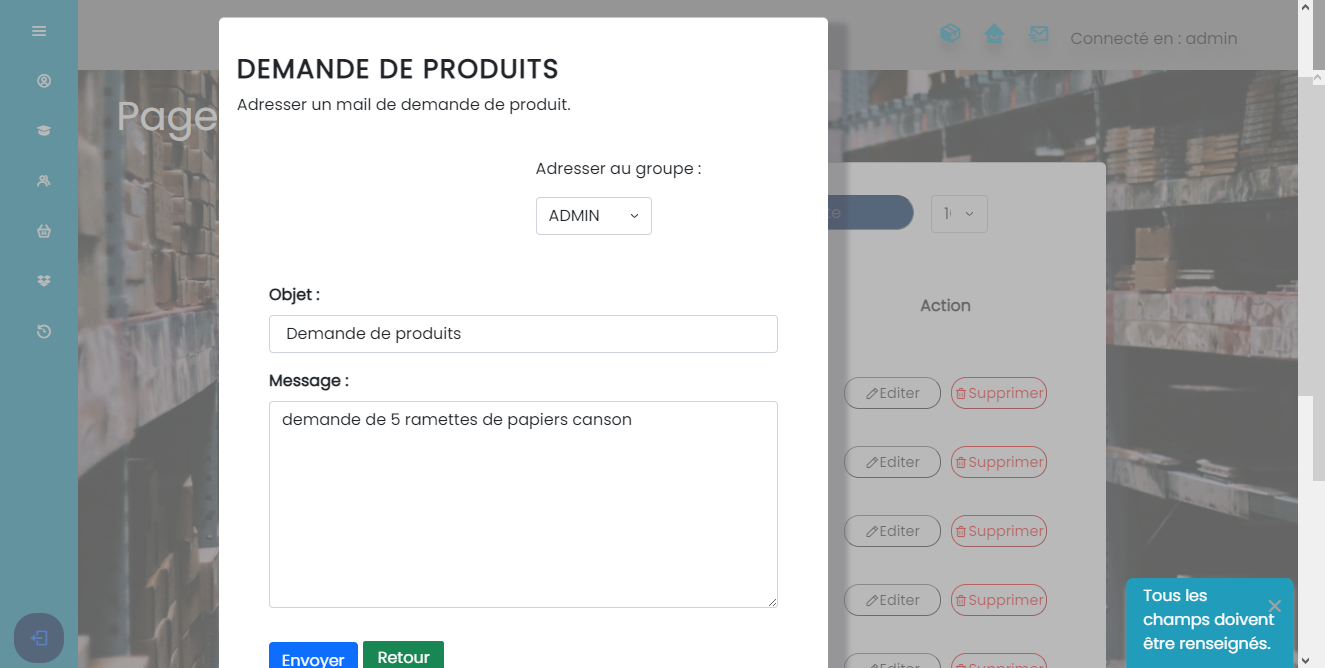 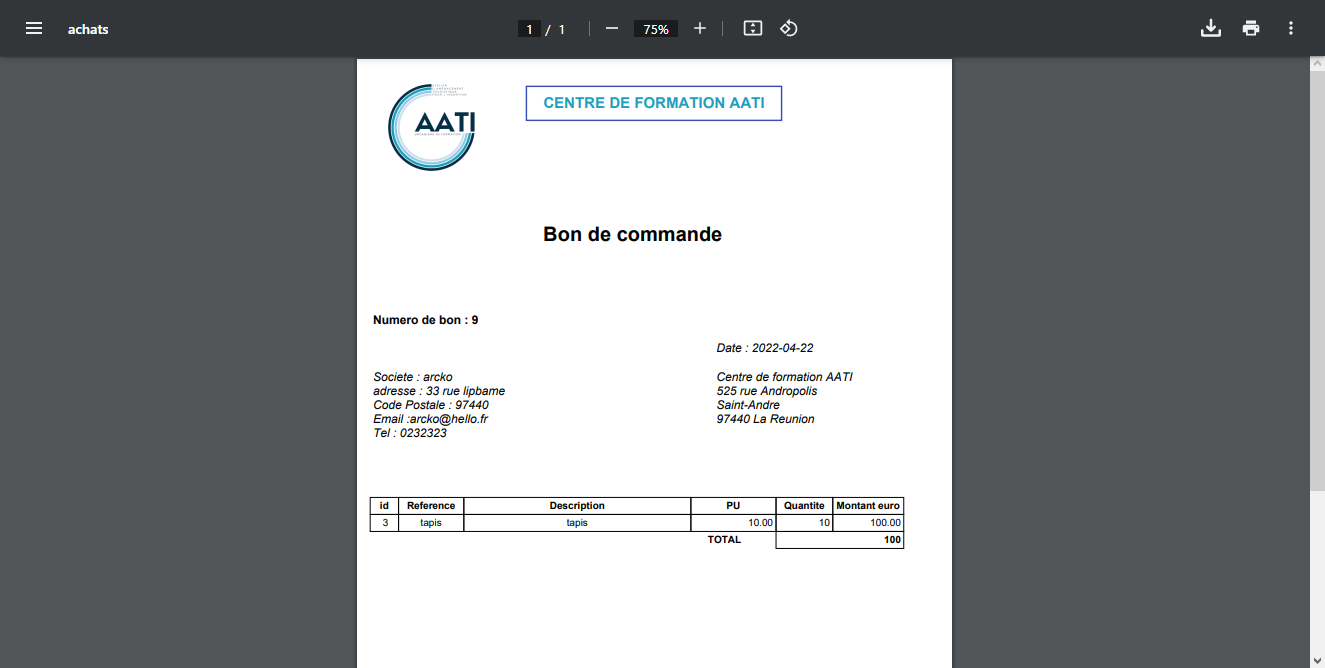 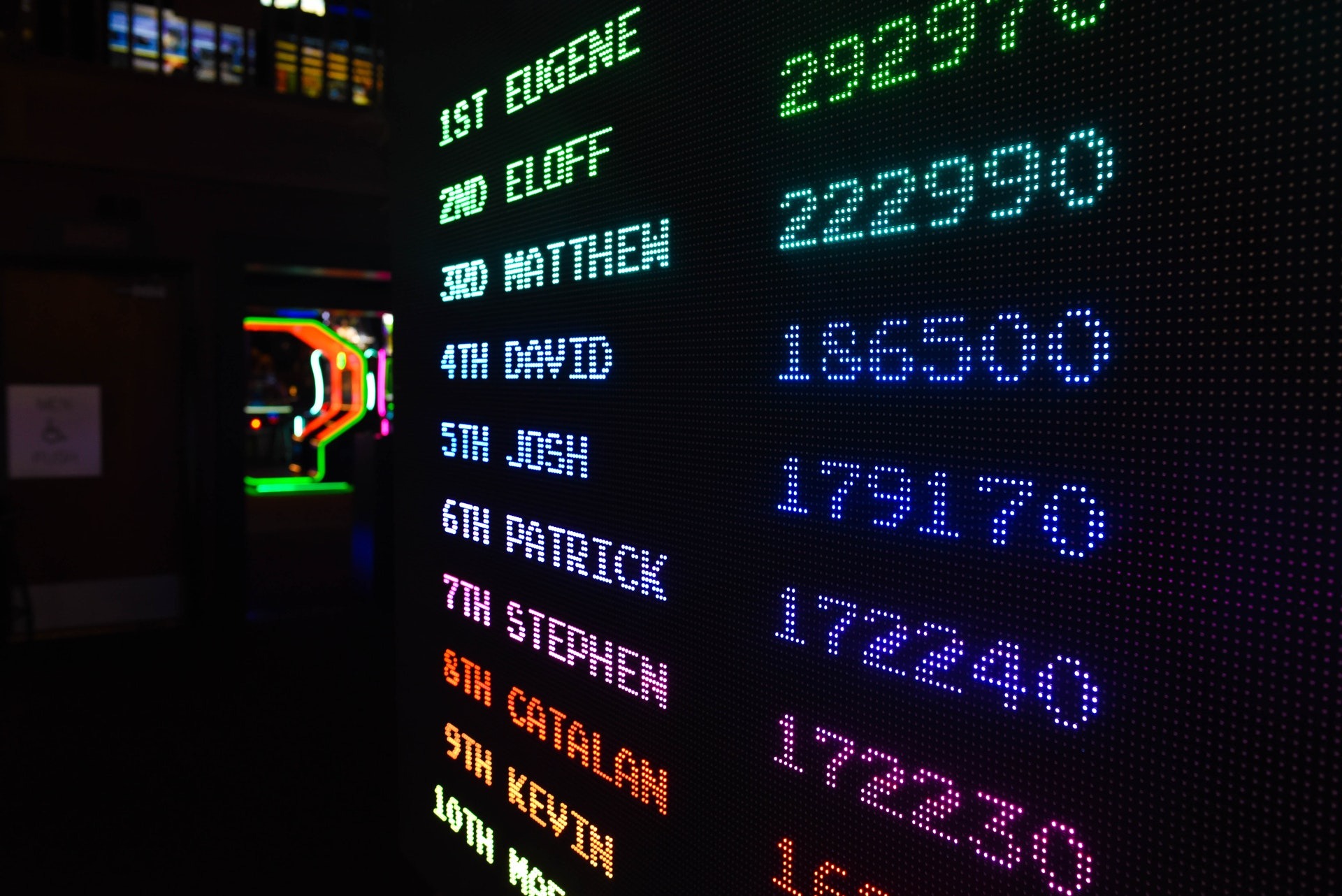 AUTEUR :
26
Christian Marais
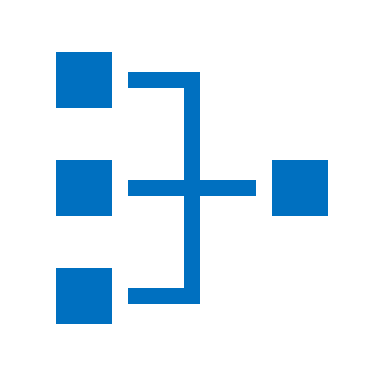 02
03-07
08-09
10-12
13-25
26-28
29-30
31
32
33
Plan
Résumé projet
Cahier des charges
Spécification techniques du projet
Réalisations et extraits de codes
Jeu d'essai
Veille sur les vulnérabilités
Problèmes recontrés et solutions
Conclusion
Remerciements
Stagiaire AFPAR 
DWWM 21-22
JEU D’ESSAI & DÉMO
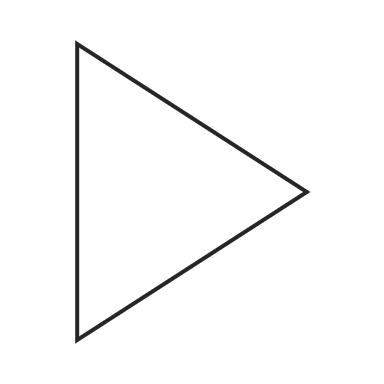 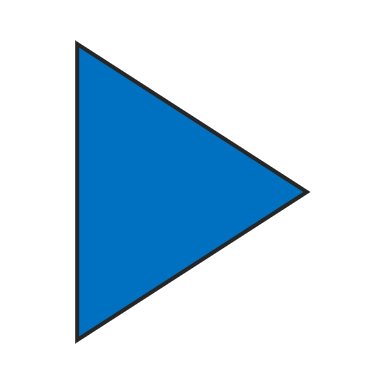 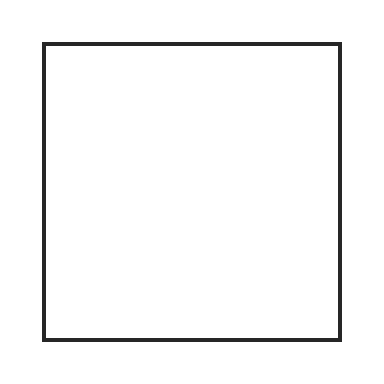 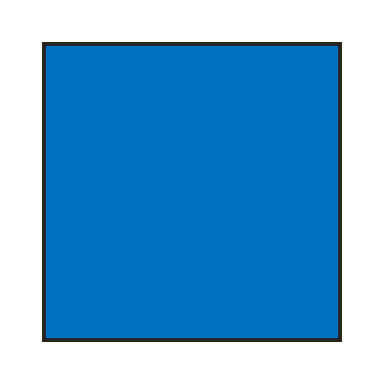 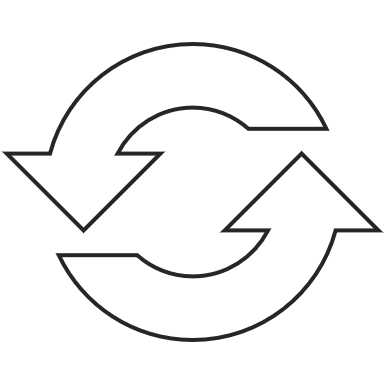 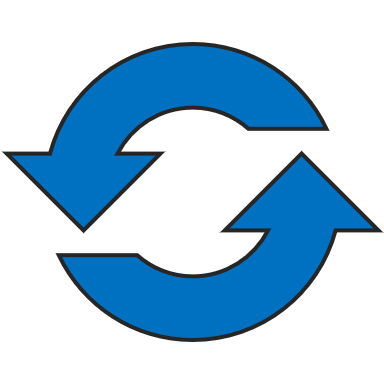 2 Parcours Utilisateur : 
Cas d’utilisation et cas de gestion d’erreurs
Cas d’utilisation : On teste une sortie de  5 tapis
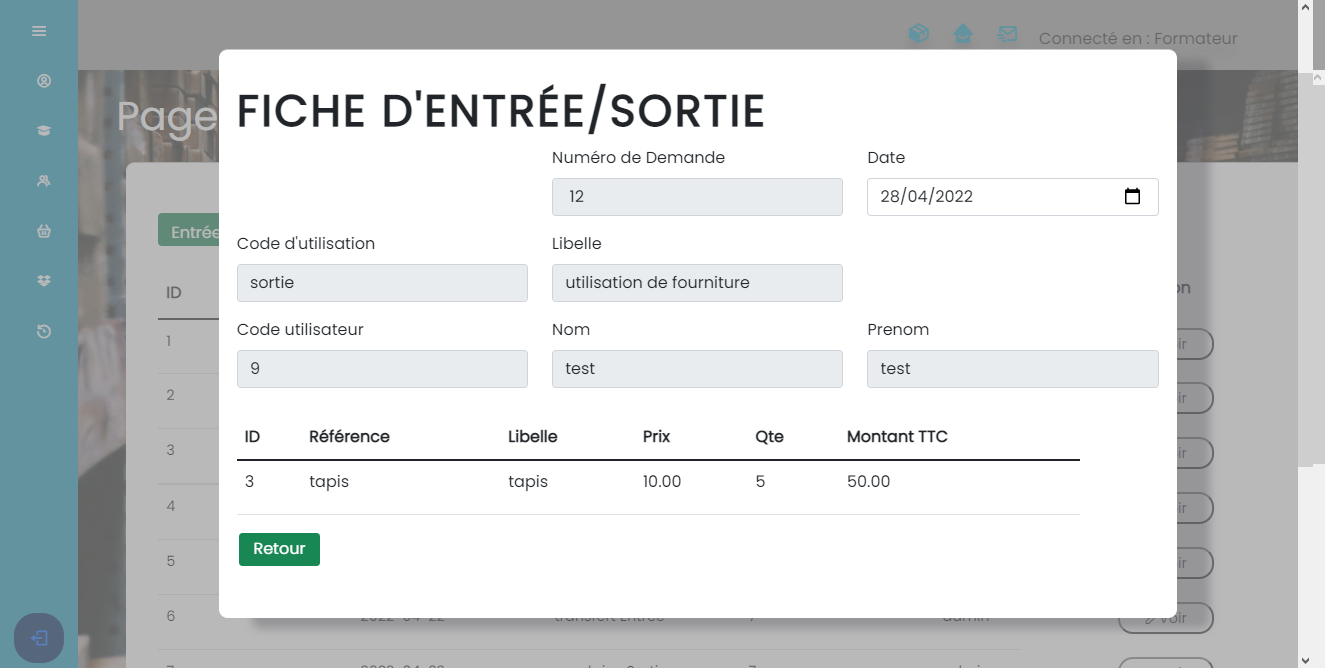 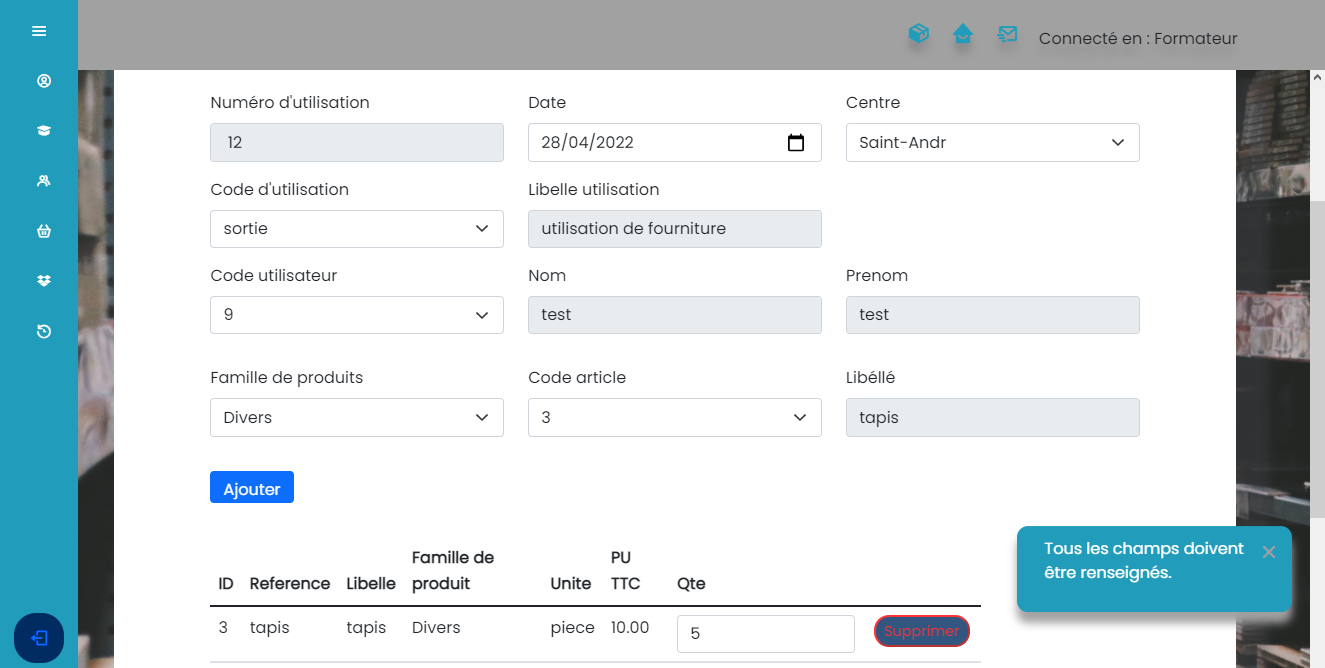 AUTEUR :
28
28
Christian Marais
RÉALISATIONS – CODES
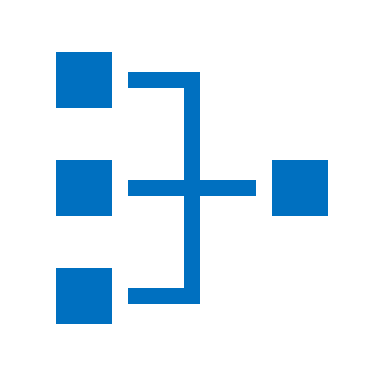 02
03-07
08-09
10-12
13-25
26-28
29-30
31
32
33
Plan
Résumé projet
Cahier des charges
Spécification techniques du projet
Réalisations et extraits de codes
Jeu d'essai
Veille sur les vulnérabilités
Problèmes recontrés et solutions
Conclusion
Remerciements
Stagiaire AFPAR 
DWWM 21-22
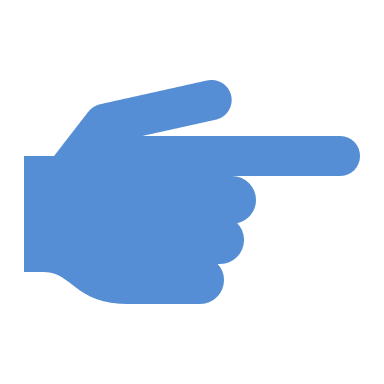 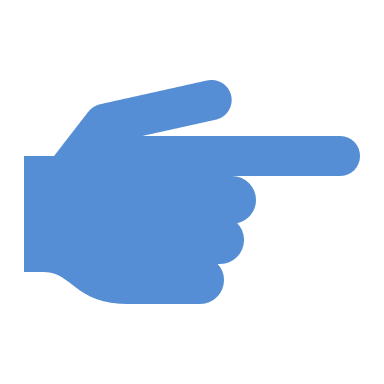 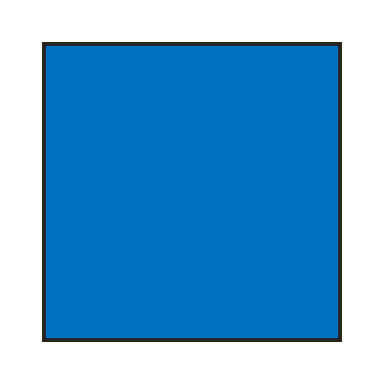 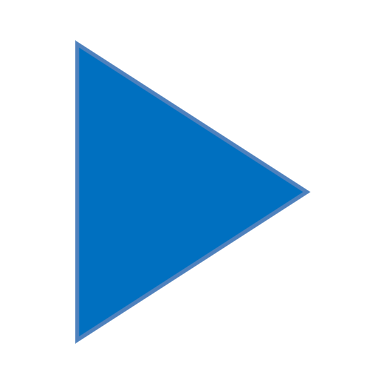 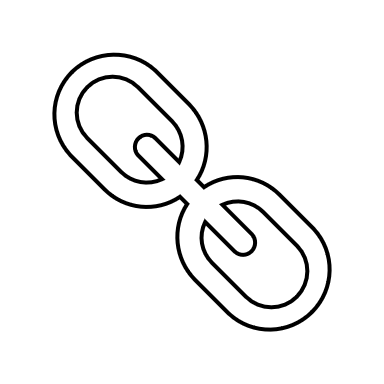 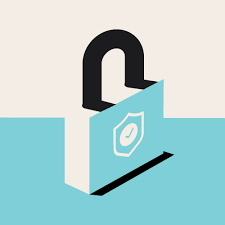 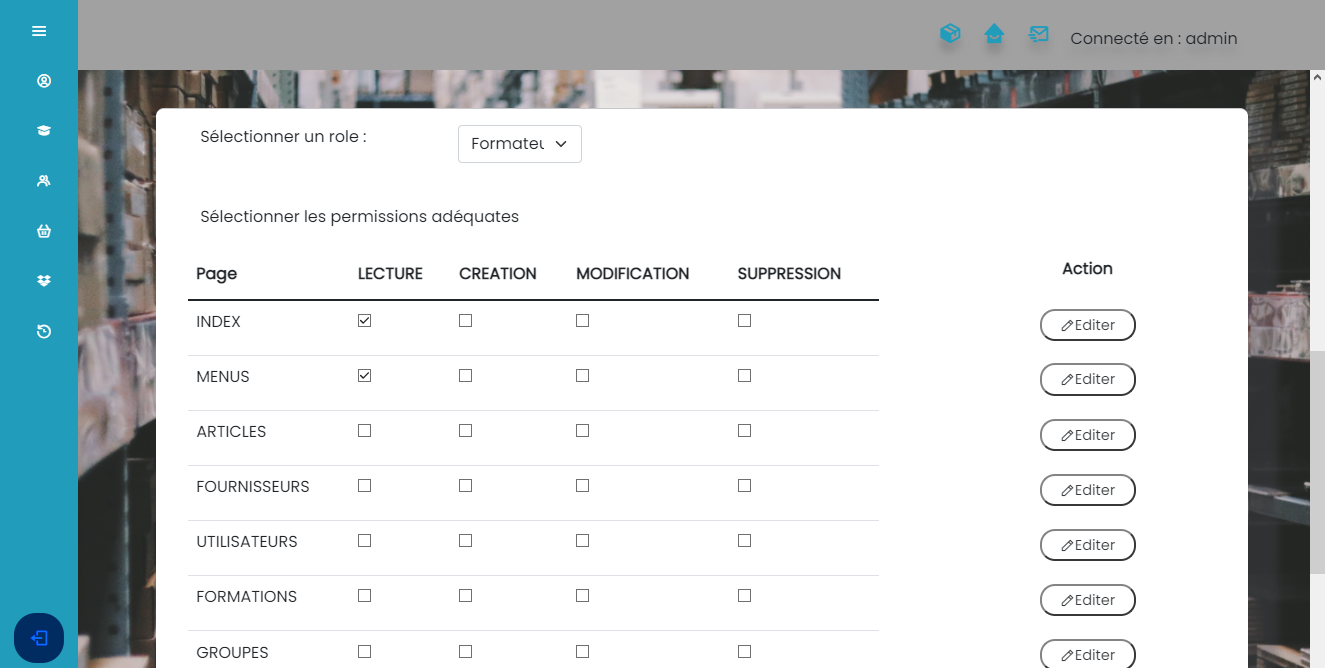 AUTEUR :
AUTEUR :
29
29
Christian Marais
Christian Marais
RÉALISATIONS – CODES
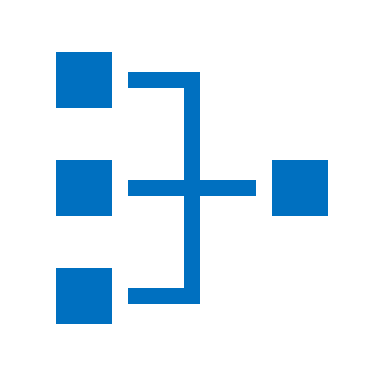 02
03-07
08-09
10-12
13-25
26-28
29-30
31
32
33
Plan
Résumé projet
Cahier des charges
Spécification techniques du projet
Réalisations et extraits de codes
Jeu d'essai
Veille sur les vulnérabilités
Problèmes recontrés et solutions
Conclusion
Remerciements
Stagiaire AFPAR 
DWWM 21-22
Stagiaire AFPAR 
DWWM 21-22
Cas de gestion d’erreurs : on teste les permissions d’un formateur
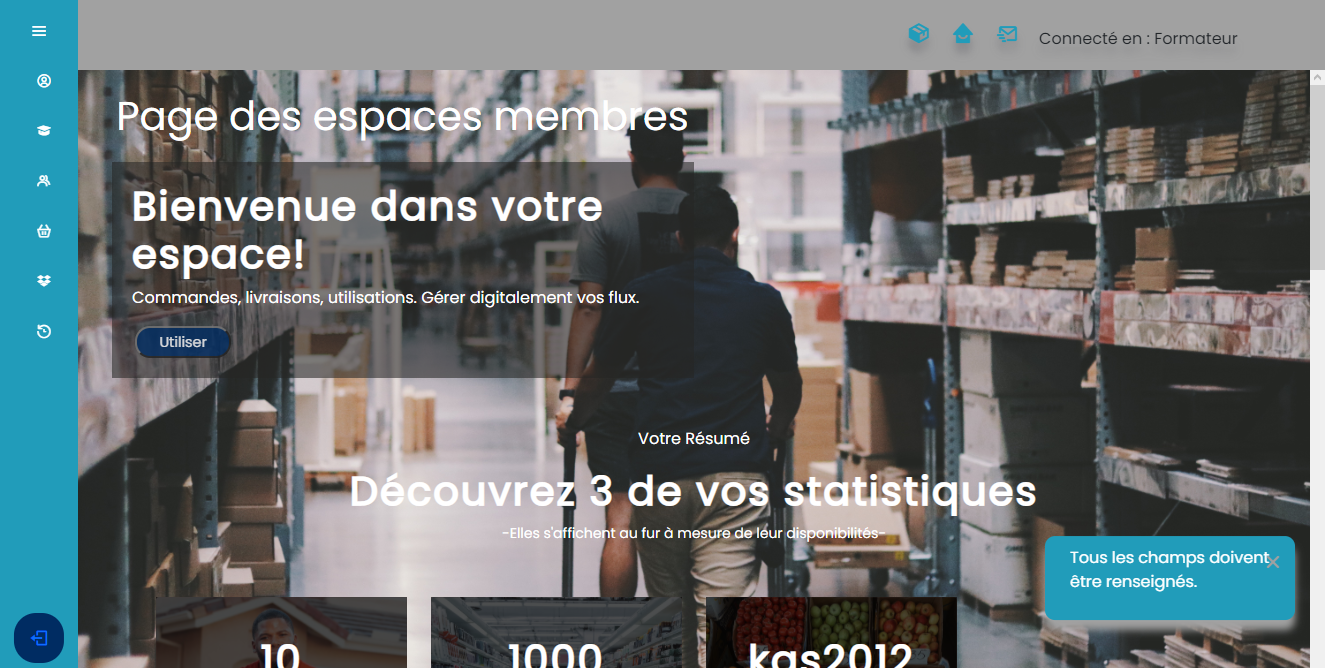 ON ACCORDE
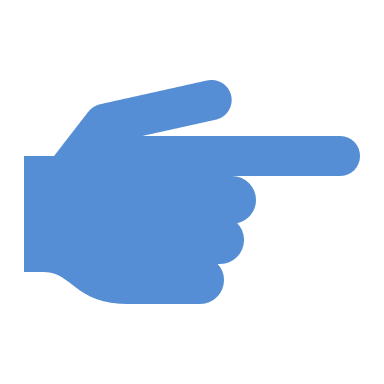 ON REFUSE
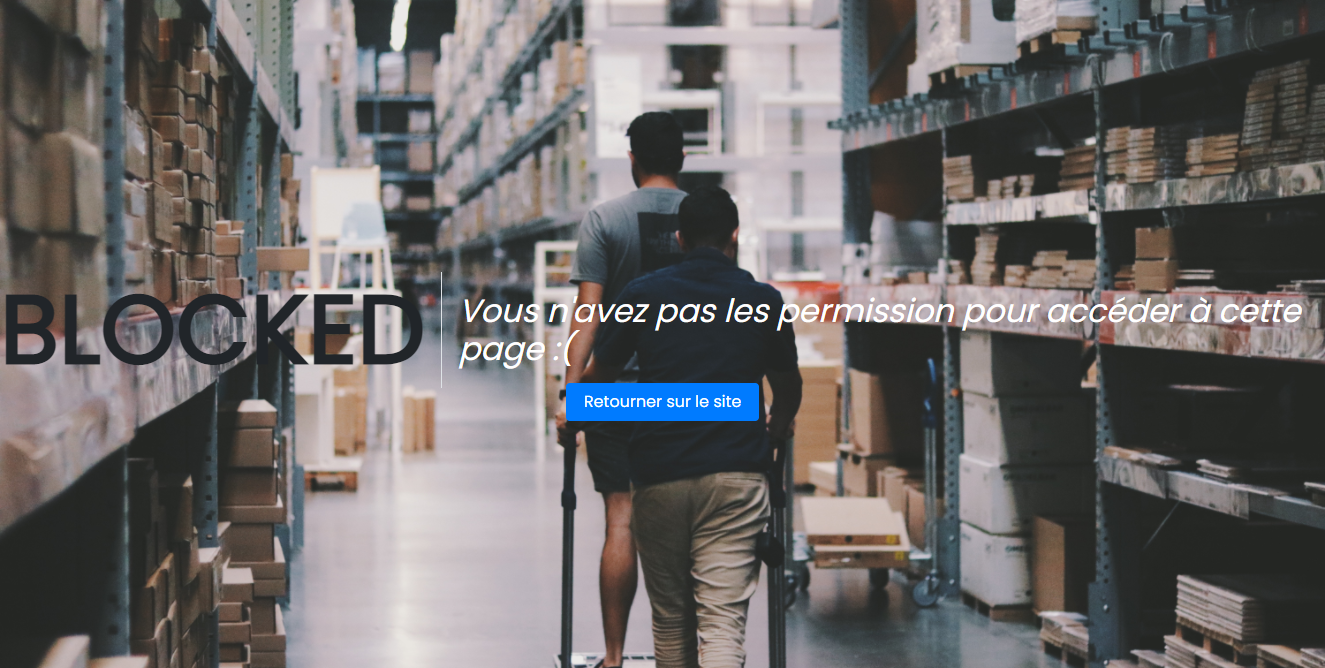 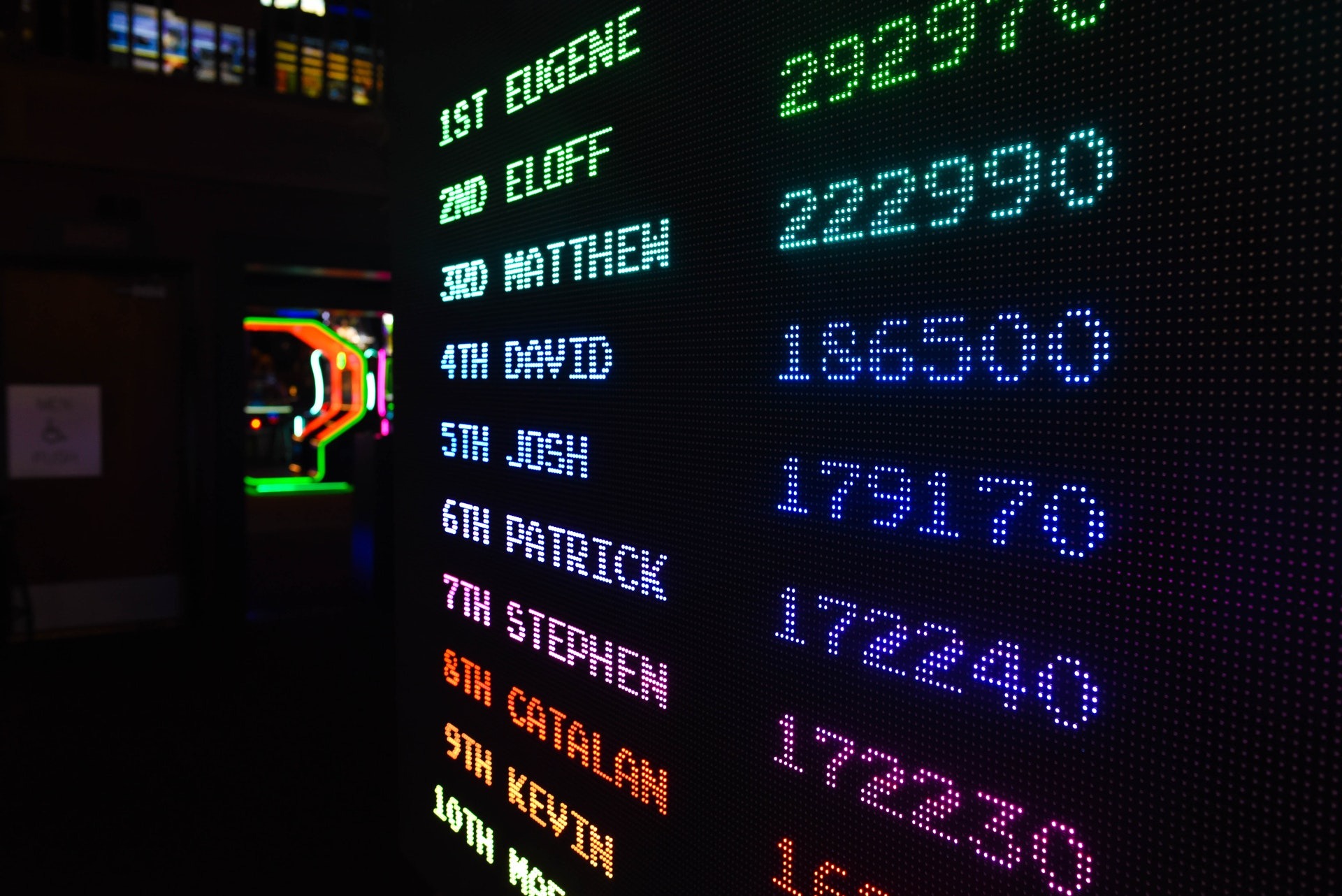 AUTEUR :
30
Christian Marais
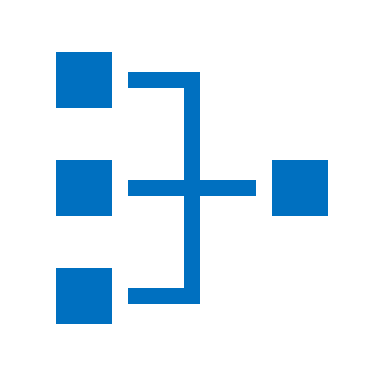 02
03-07
08-09
10-12
13-25
26-28
29-30
31
32
33
Plan
Résumé projet
Cahier des charges
Spécification techniques du projet
Réalisations et extraits de codes
Jeu d'essai
Veille sur les vulnérabilités
Problèmes recontrés et solutions
Conclusion
Remerciements
Stagiaire AFPAR 
DWWM 21-22
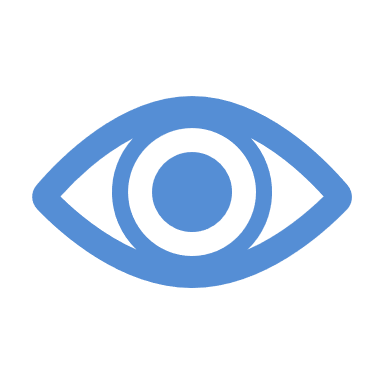 VEILLE DE
SÉCURITÉ
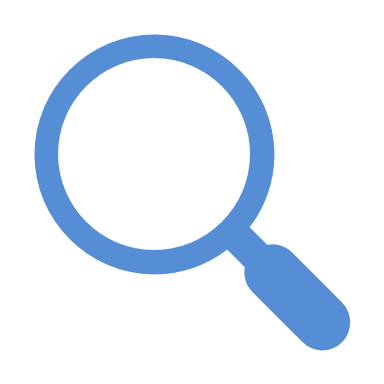 AUTEUR :
31
31
Christian Marais
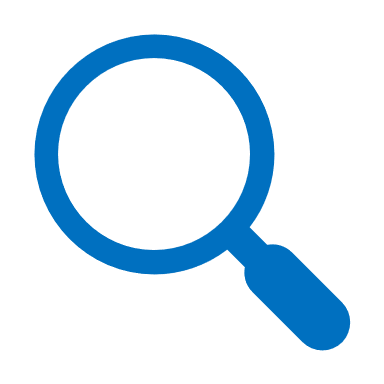 VEILLE SUR LES VUNLERABILITES
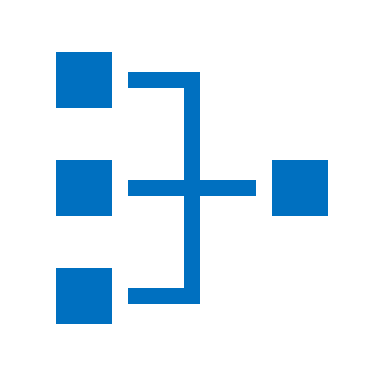 02
03-07
08-09
10-12
13-25
26-28
29-30
31
32
33
Plan
Résumé projet
Cahier des charges
Spécification techniques du projet
Réalisations et extraits de codes
Jeu d'essai
Veille sur les vulnérabilités
Problèmes recontrés et solutions
Conclusion
Remerciements
Stagiaire AFPAR 
DWWM 21-22
Attaques testées, correctifs & recommandations
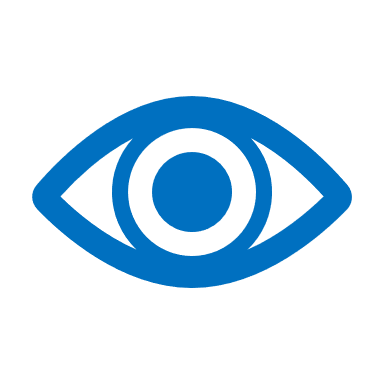 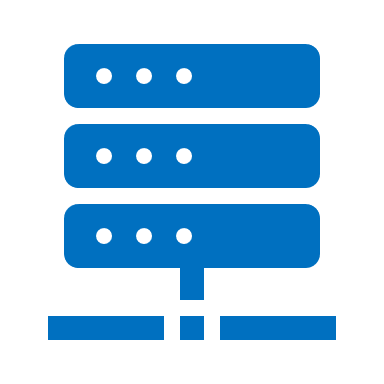 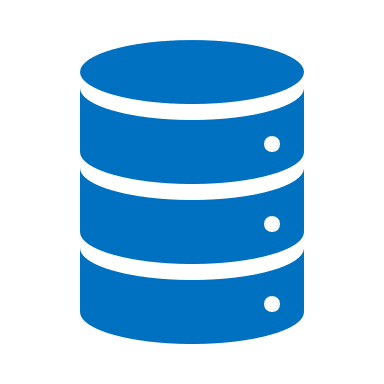 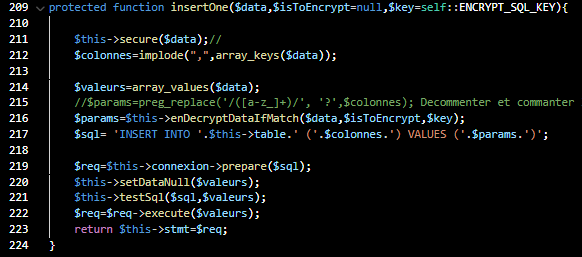 . LES INJECTIONS SQL
CRYPTAGE DE MOTS DE PASSE
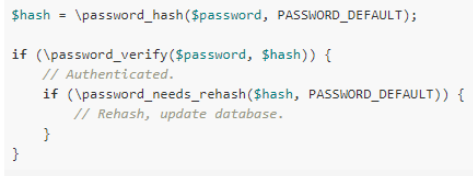 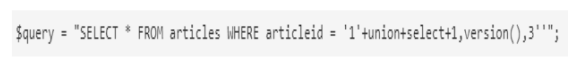 Utilisation de AES encrypt, intégration prochaine de password_hash
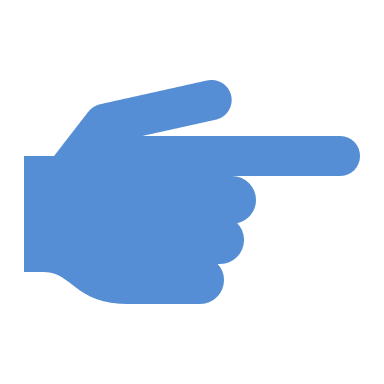 Utilisation des requêtes paramétrées avec PDO
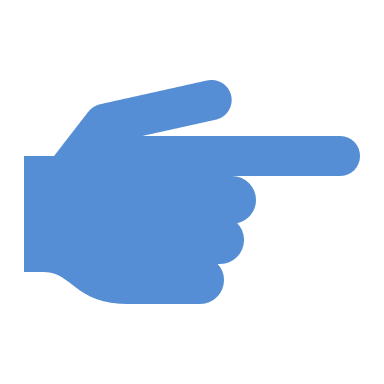 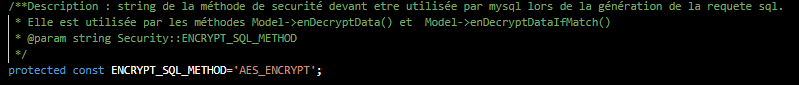 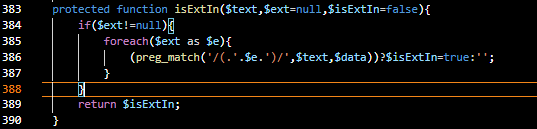 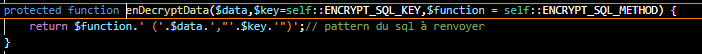 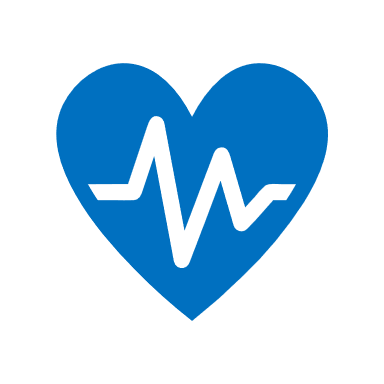 SCRIPTS INTERSITES OU FAILLES XSS
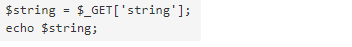 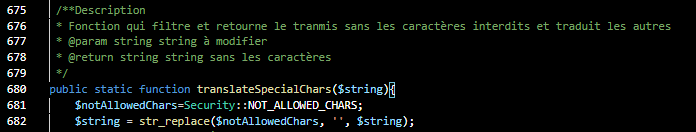 Améliorer la confiance dans les données
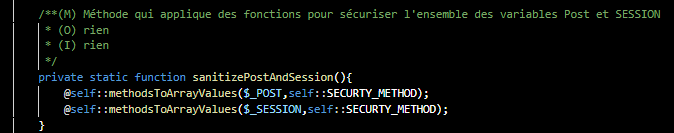 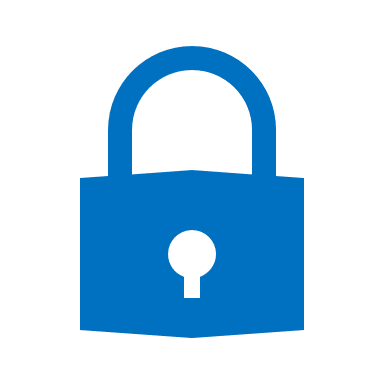 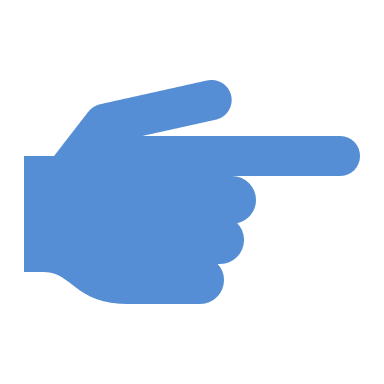 Eliminer les erreurs
Eviter les pertes de registres
Utilisations de filtres des entrées user comme htmlEntities()
AUTHENTIFICATION ET SYSTEMES DE PERMISSIONS
Bloquer l'accès aux fonctionnalités de l'application aux utilisateurs non autorisés
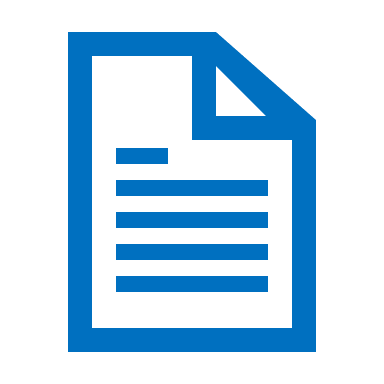 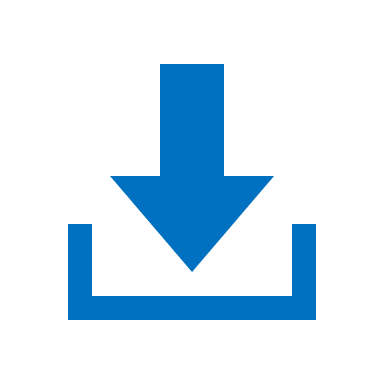 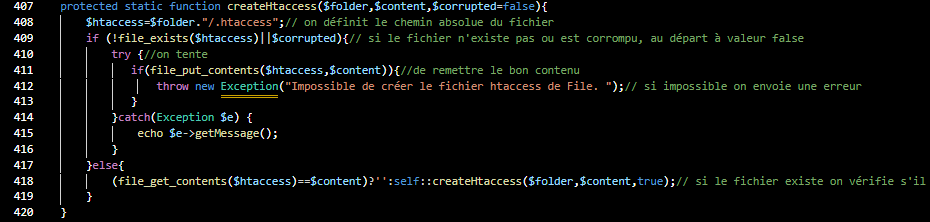 méthode checkUserPermission()
DOUBLE EXT OU EXTENSION DE FICHIERS MODIFIES
upload de fichiers non désirés
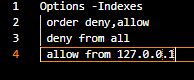 Utilisation de méthode pour vérifier les extensions
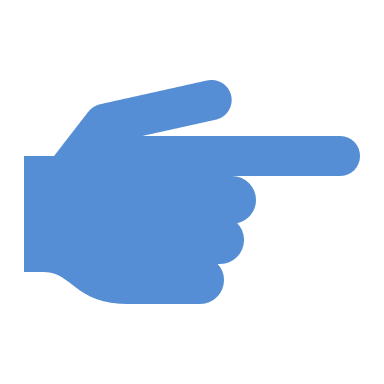 AUTEUR :
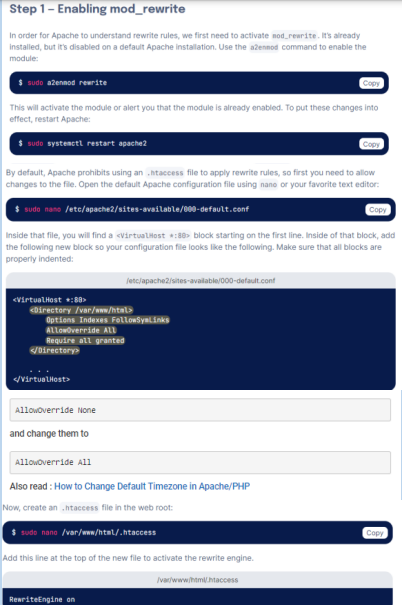 32
Christian Marais
PROBLEMES RENCONTRÉS  & SOLUTIONS DE SITES ANGLOPHONES
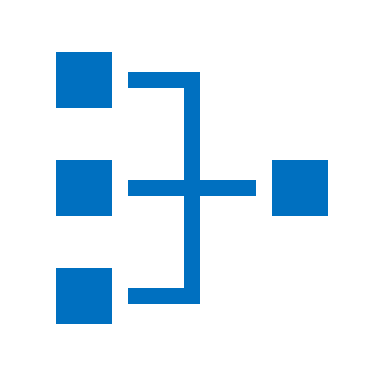 02
03-07
08-09
10-12
13-25
26-28
29-30
31
32
33
Plan
Résumé projet
Cahier des charges
Spécification techniques du projet
Réalisations et extraits de codes
Jeu d'essai
Veille sur les vulnérabilités
Problèmes recontrés et solutions
Conclusion
Remerciements
Stagiaire AFPAR 
DWWM 21-22
DEFAUT DE MOD_REWRITE
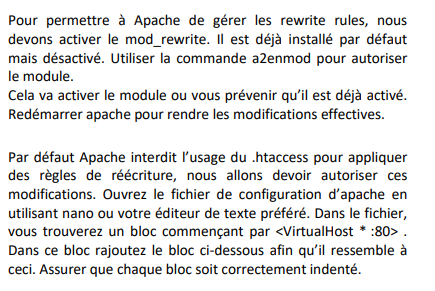 SCRIPTS INTERSITES OU FAILLES XSS
Améliorer la confiance dans les données
Eliminer les erreurs
Eviter les pertes de registres
Utilisations de méthodes PHP comme htmlEntities()
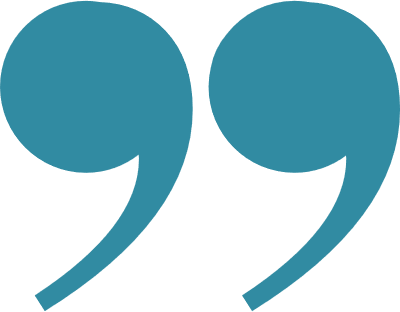 DEFAUT DE ROLLBACK DE PDO
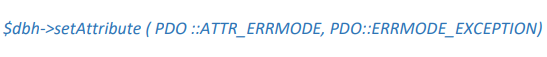 33
CONCLUSION
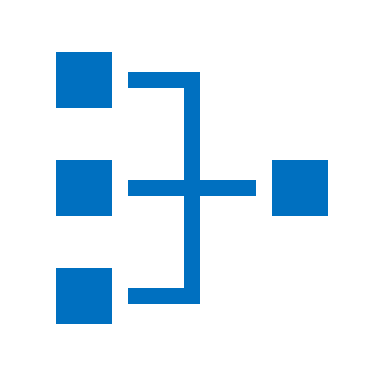 02
03-07
08-09
10-12
13-25
26-28
29-30
31
32
33
Plan
Résumé projet
Cahier des charges
Spécification techniques du projet
Réalisations et extraits de codes
Jeu d'essai
Veille sur les vulnérabilités
Problèmes recontrés et solutions
Conclusion
Remerciements
Je  remercie l’AATI et mon tuteur de la confiance accordée et de m’avoir guidé pendant la durée de la PE

 Je  leur remercie de m’avoir fait explorer des environnements nouveaux tels que Linux et d’autres compétences en SQL comme les transactions…

 Je les remercie de m’avoir fait confronter les compétences acquises en formation au cadre professionnel, de m’avoir laisser commettre des erreurs et de m’avoir fait progresser que ce soit en conception ou en codage.

 Je remercie l’AFPAR et mon formateur pour les connaissances acquises et leurs soutiens durant cette année de formation et de rendre mon projet de reconversion de plus en plus réél.

 Je compte approfondir mes compétences par d’autres formations en alternance en m’orientant vers le réseau et la  sécurité.
AUTEUR :
AUTEUR :
Christian Marais
Christian Marais
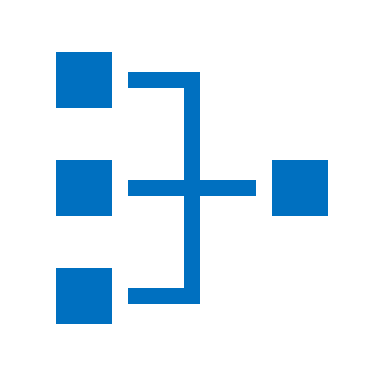 MERCI DE VOTRE ÉCOUTE !
02
03-07
08-09
10-12
13-25
26-28
29-30
31
32
33
Plan
Résumé projet
Cahier des charges
Spécification techniques du projet
Réalisations et extraits de codes
Jeu d'essai
Veille sur les vulnérabilités
Problèmes recontrés et solutions
Conclusion
Remerciements
Stagiaire AFPAR 
DWWM 21-22
Stagiaire AFPAR 
DWWM 21-22
AUTEUR :
AUTEUR :
Christian Marais
Christian Marais
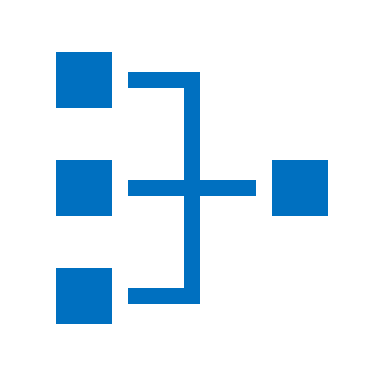 MERCI DE VOTRE ÉCOUTE !
02
03-07
08-09
10-12
13-25
26-28
29-30
31
32
33
Plan
Résumé projet
Cahier des charges
Spécification techniques du projet
Réalisations et extraits de codes
Jeu d'essai
Veille sur les vulnérabilités
Problèmes recontrés et solutions
Conclusion
Remerciements
Stagiaire AFPAR 
DWWM 21-22
Stagiaire AFPAR 
DWWM 21-22
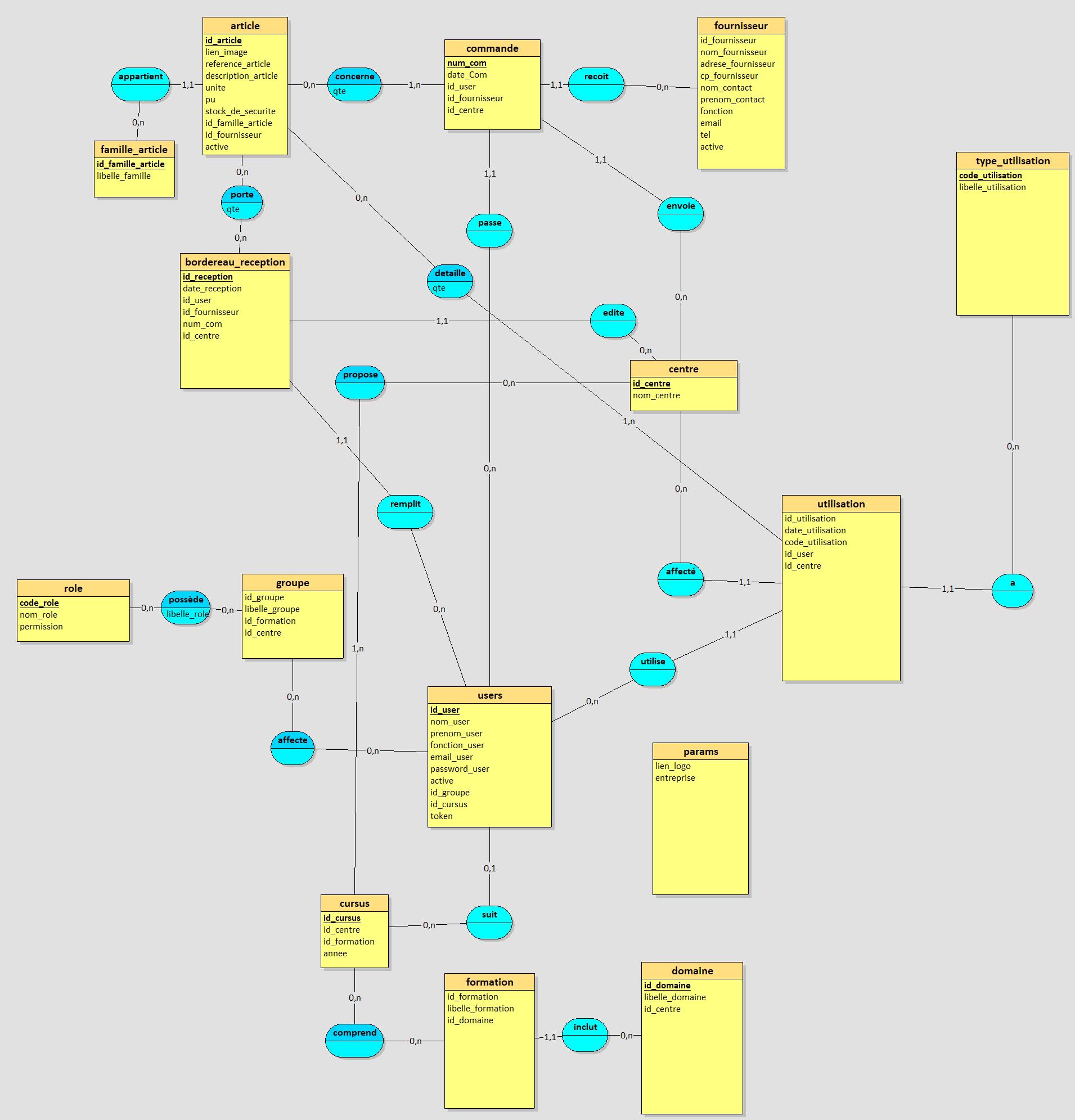 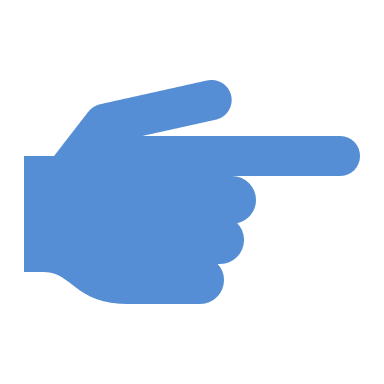 ANNEXE
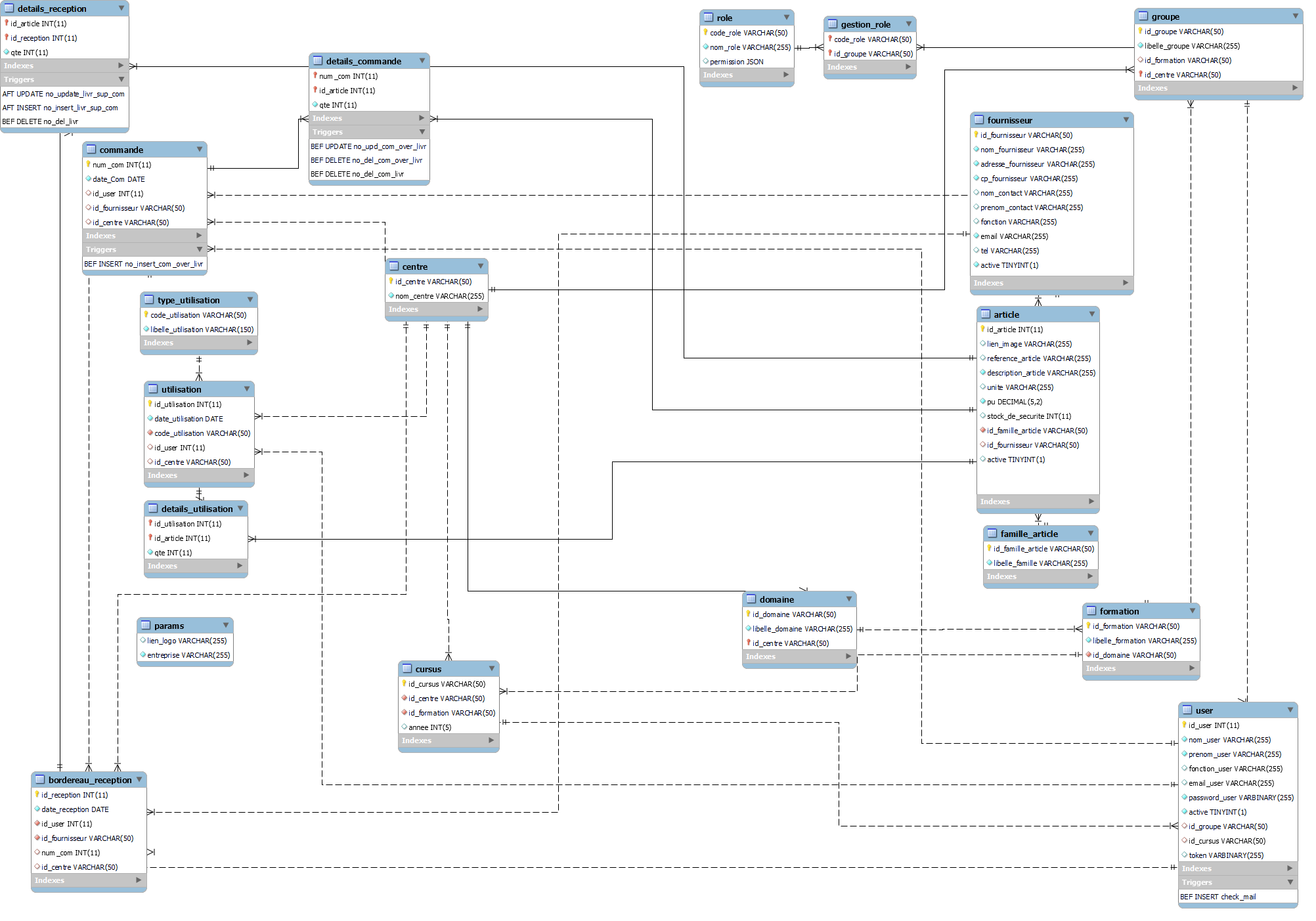 ANNEXE
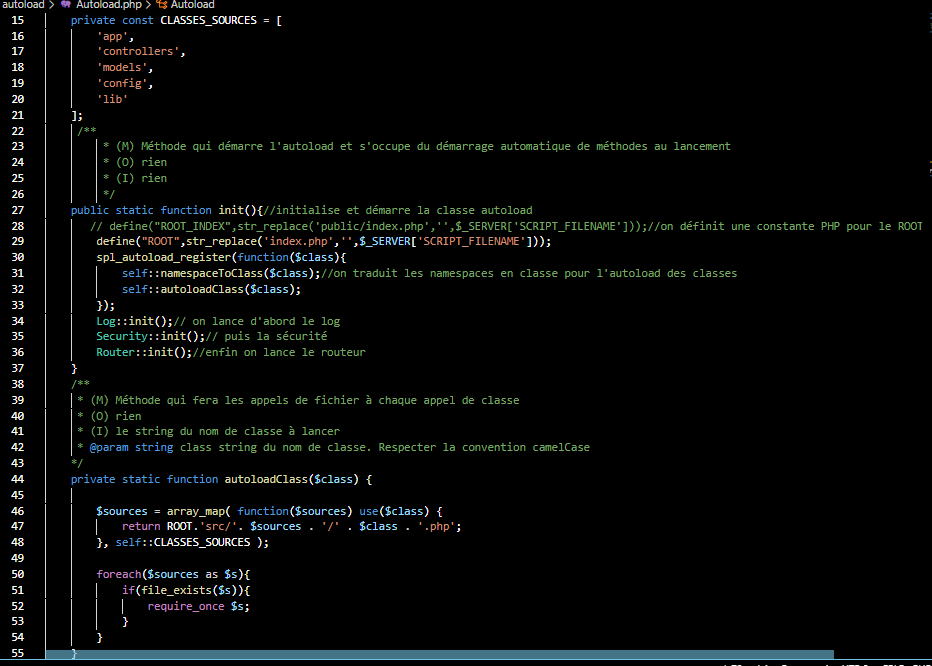 ANNEXE
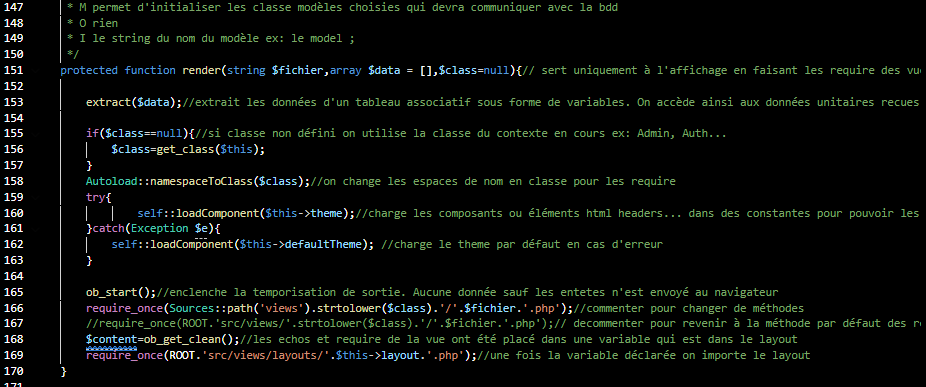 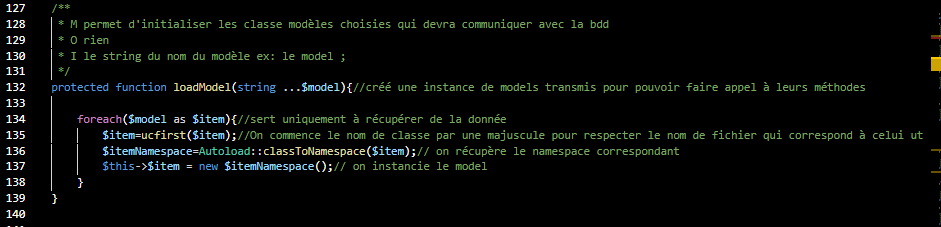 ANNEXE
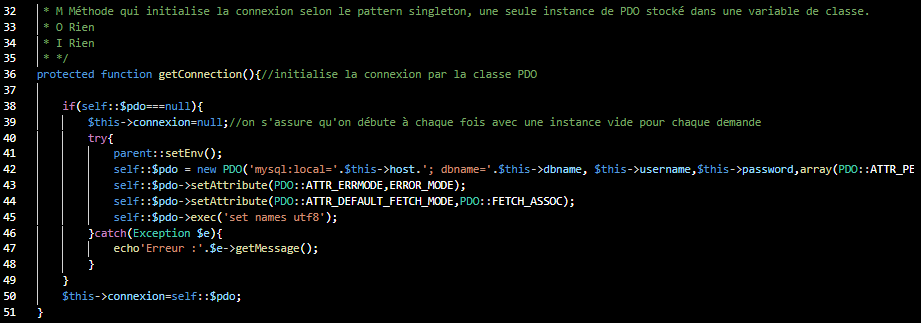 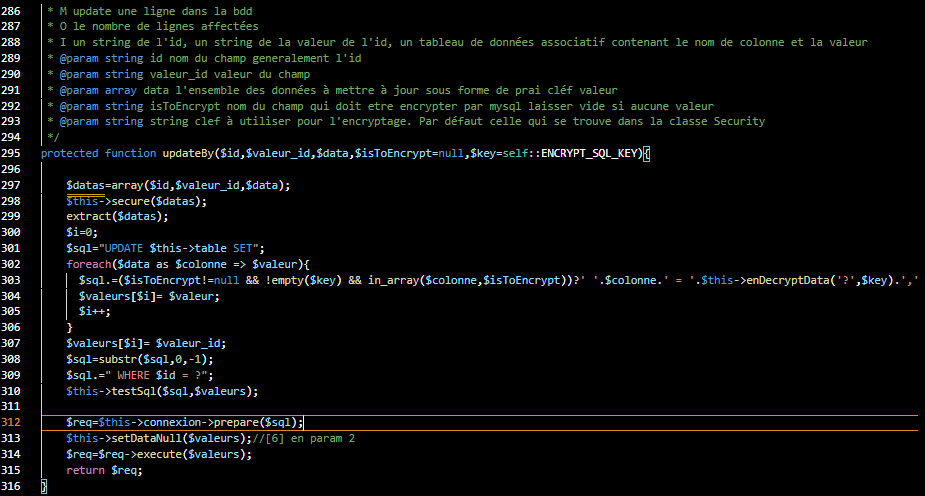 ANNEXE
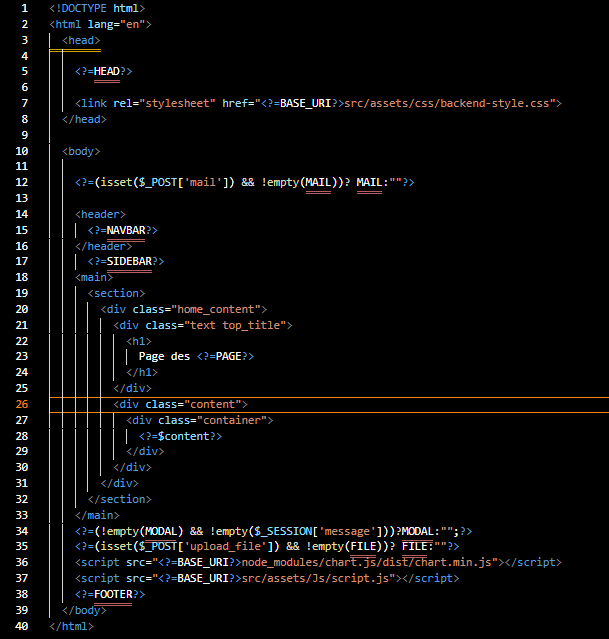 ANNEXE
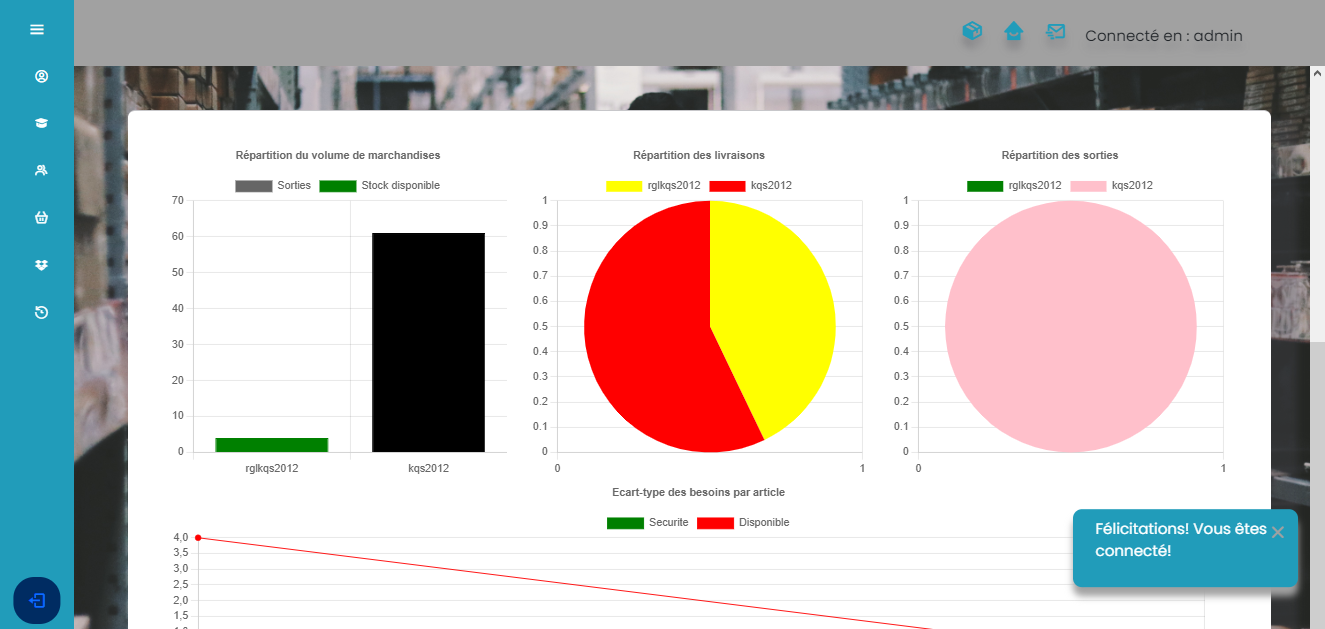 ANNEXE